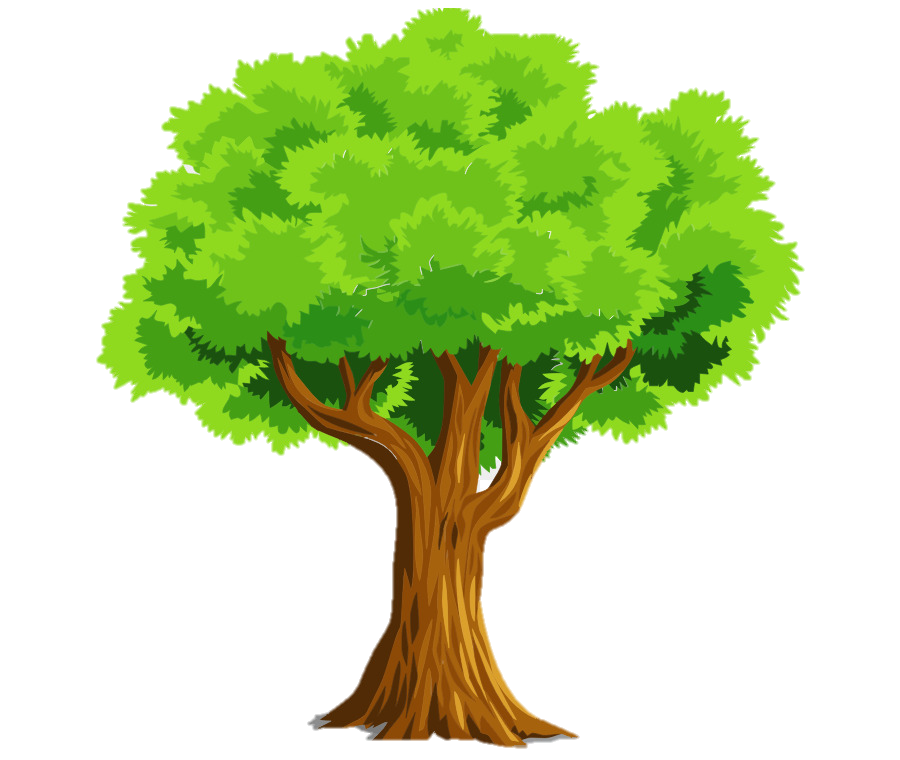 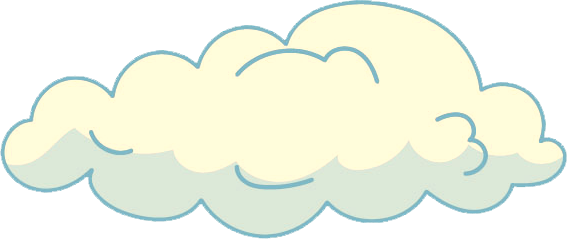 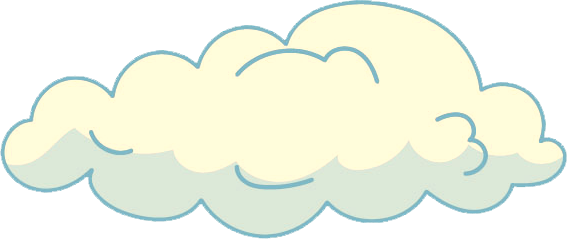 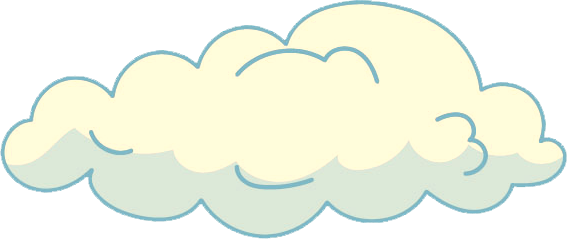 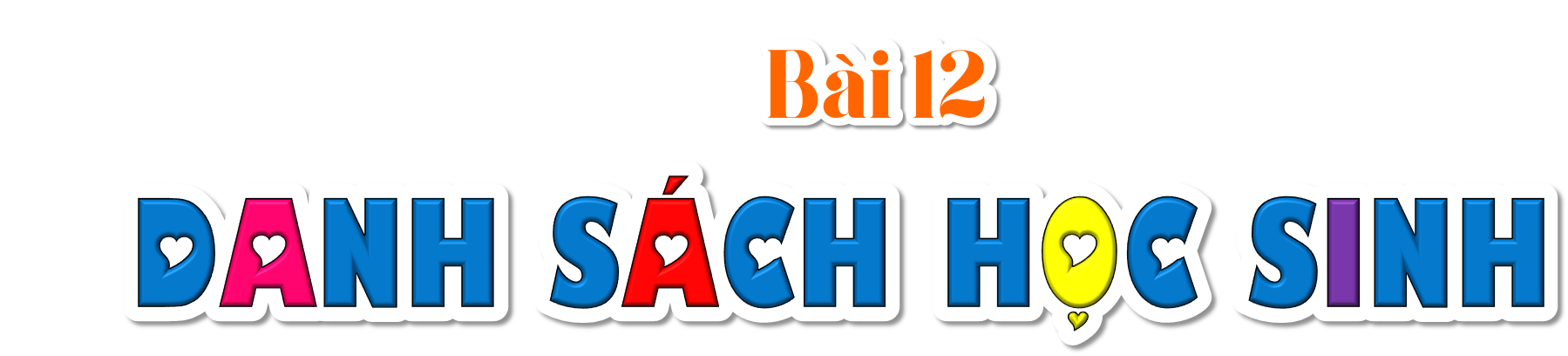 Tiếng việt 2
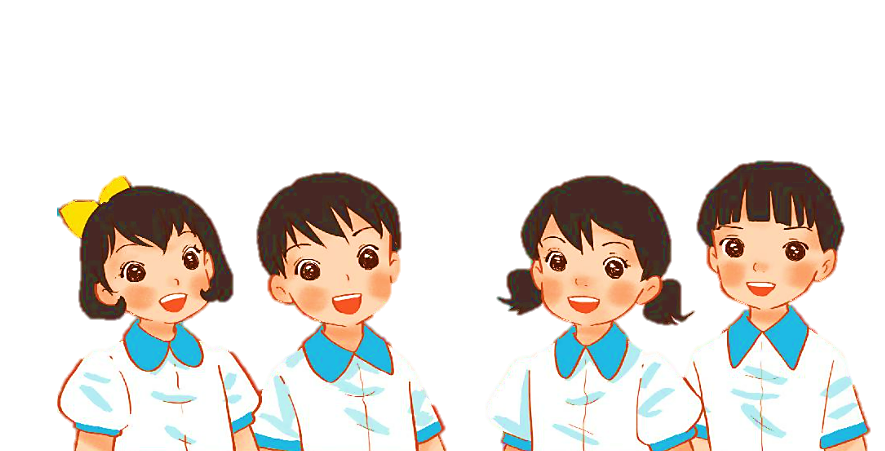 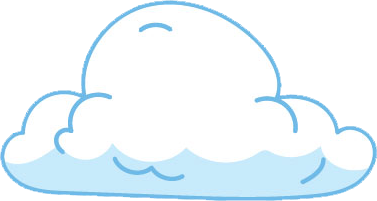 MăngNon
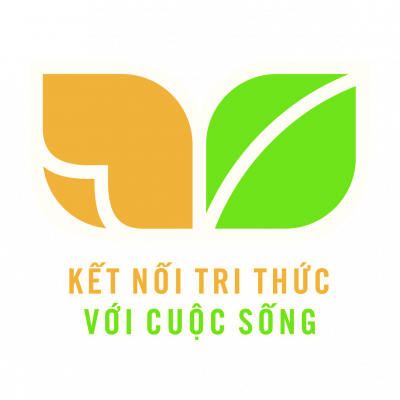 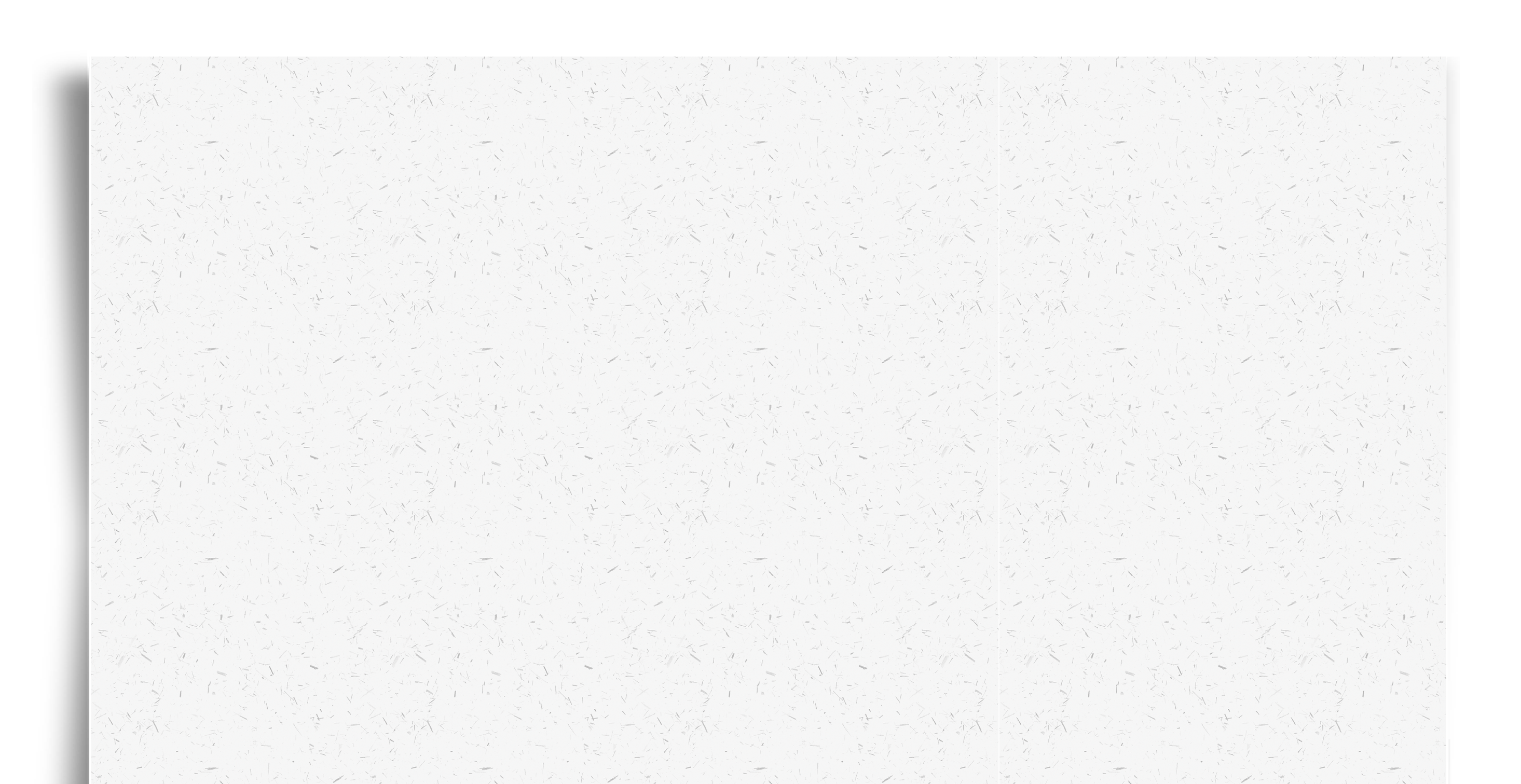 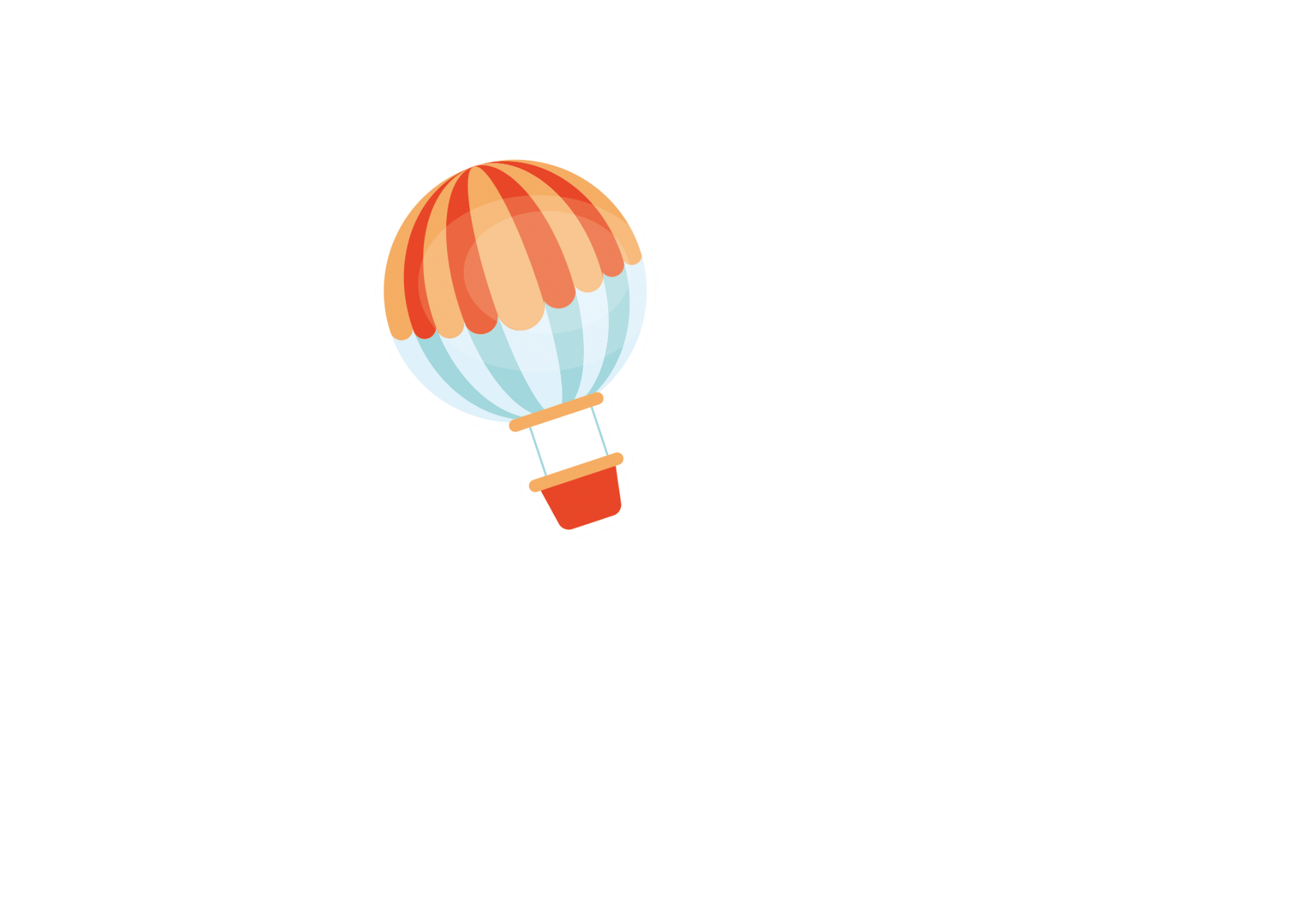 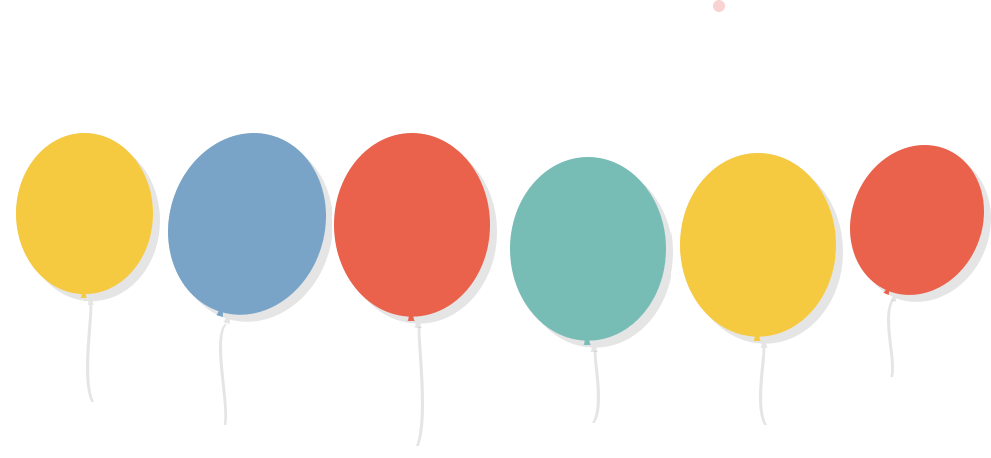 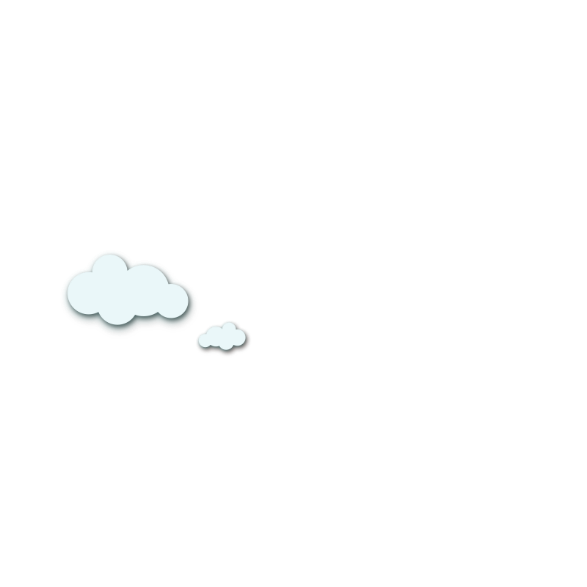 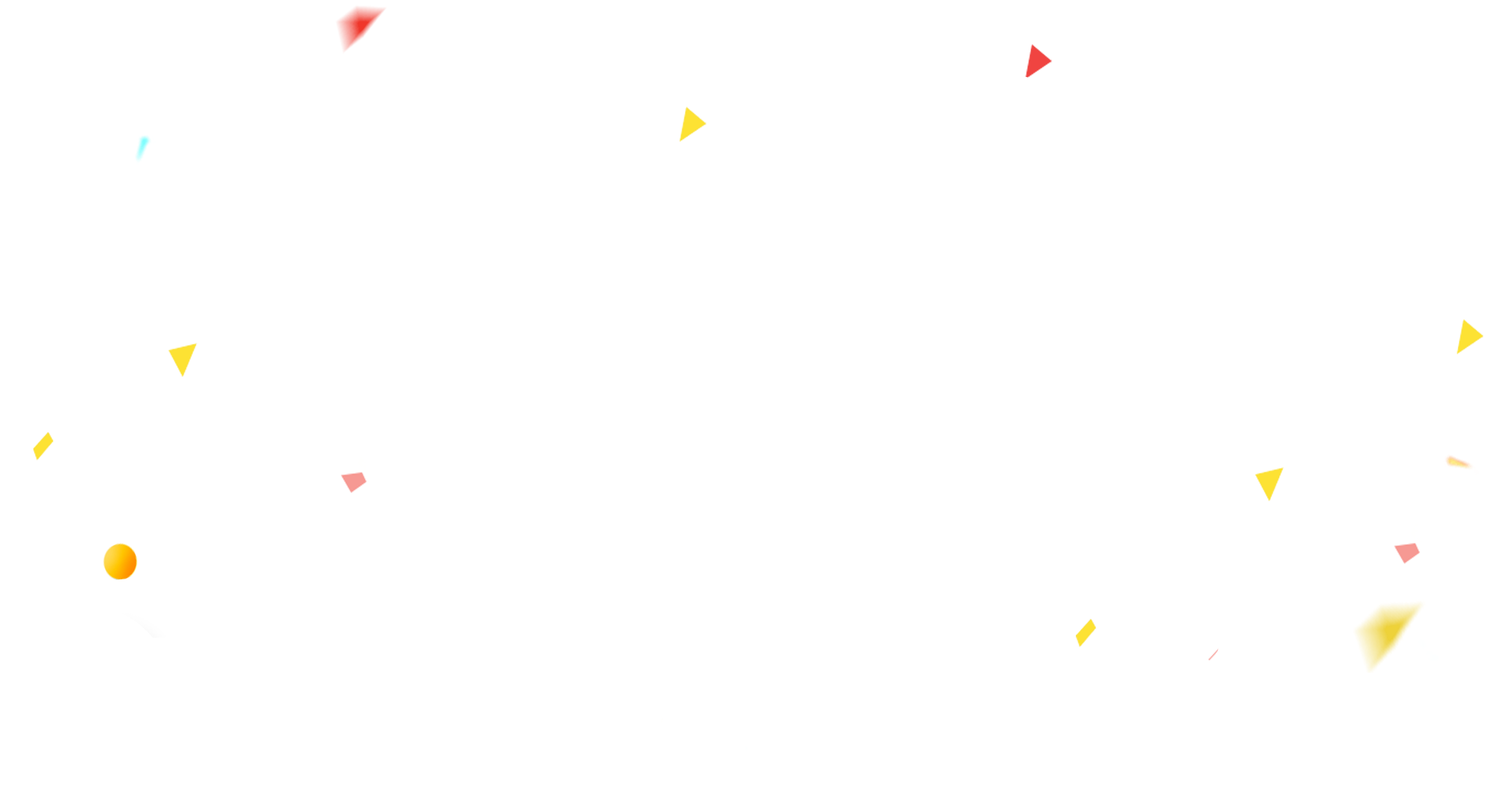 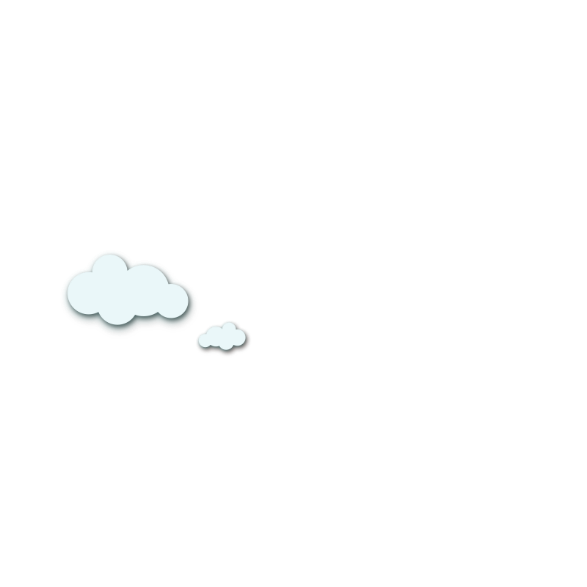 KHỞI ĐỘNG
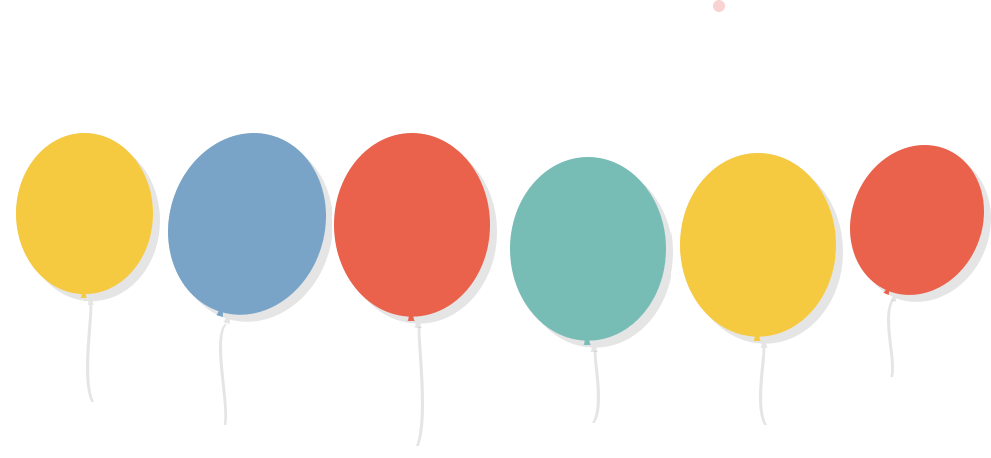 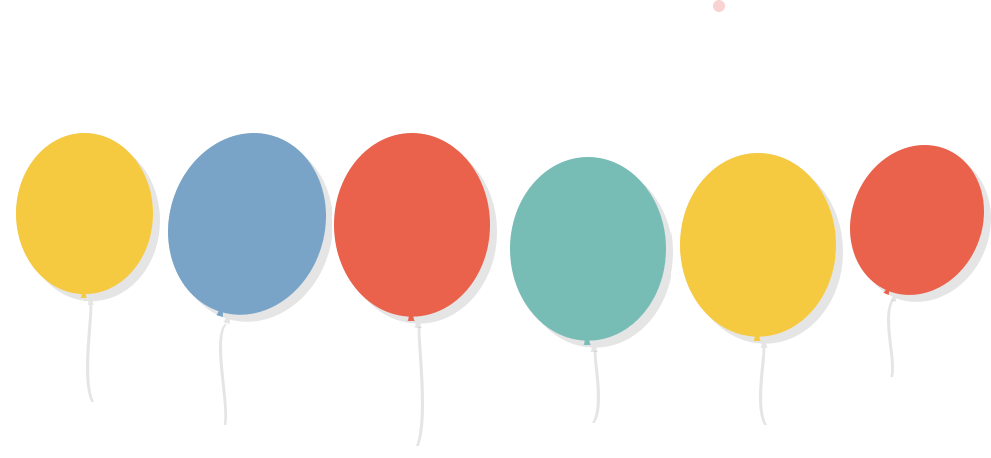 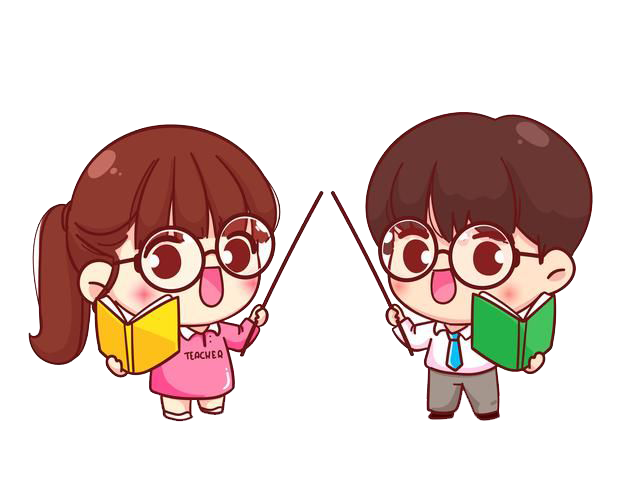 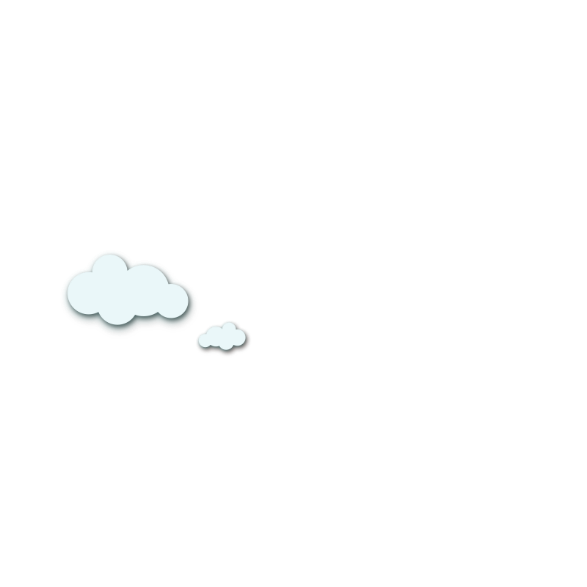 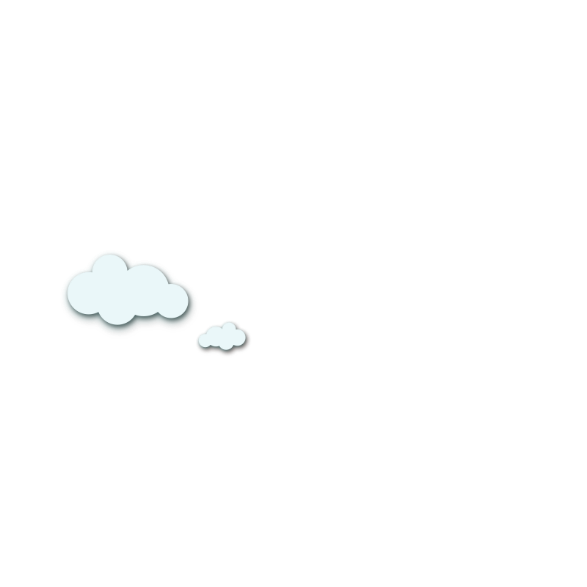 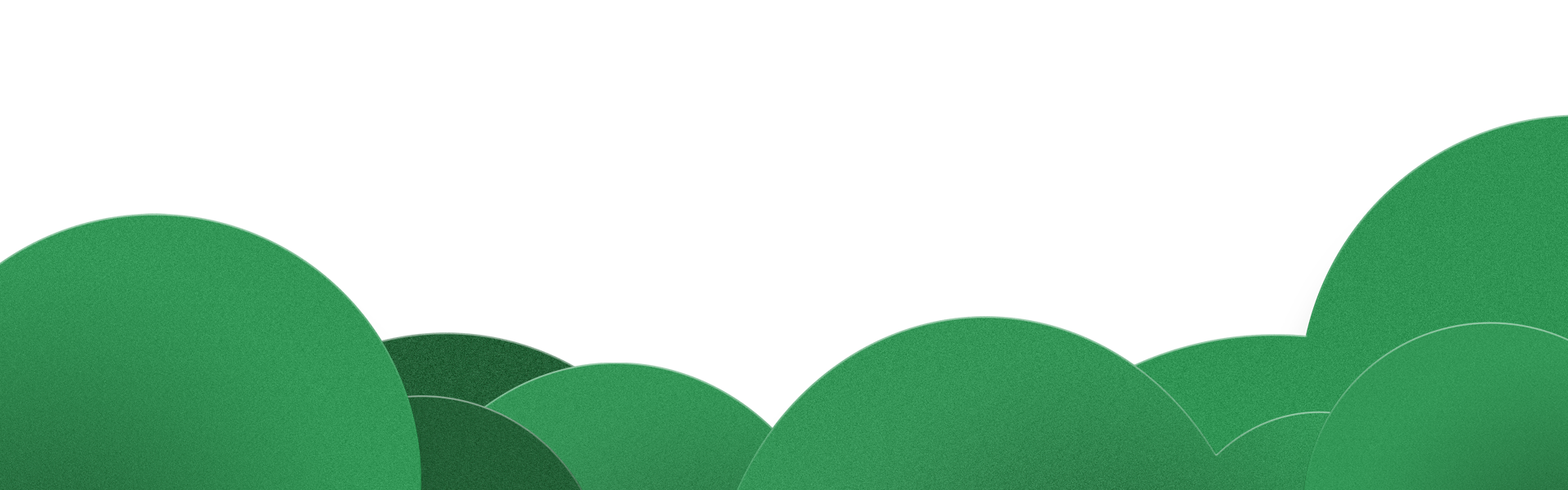 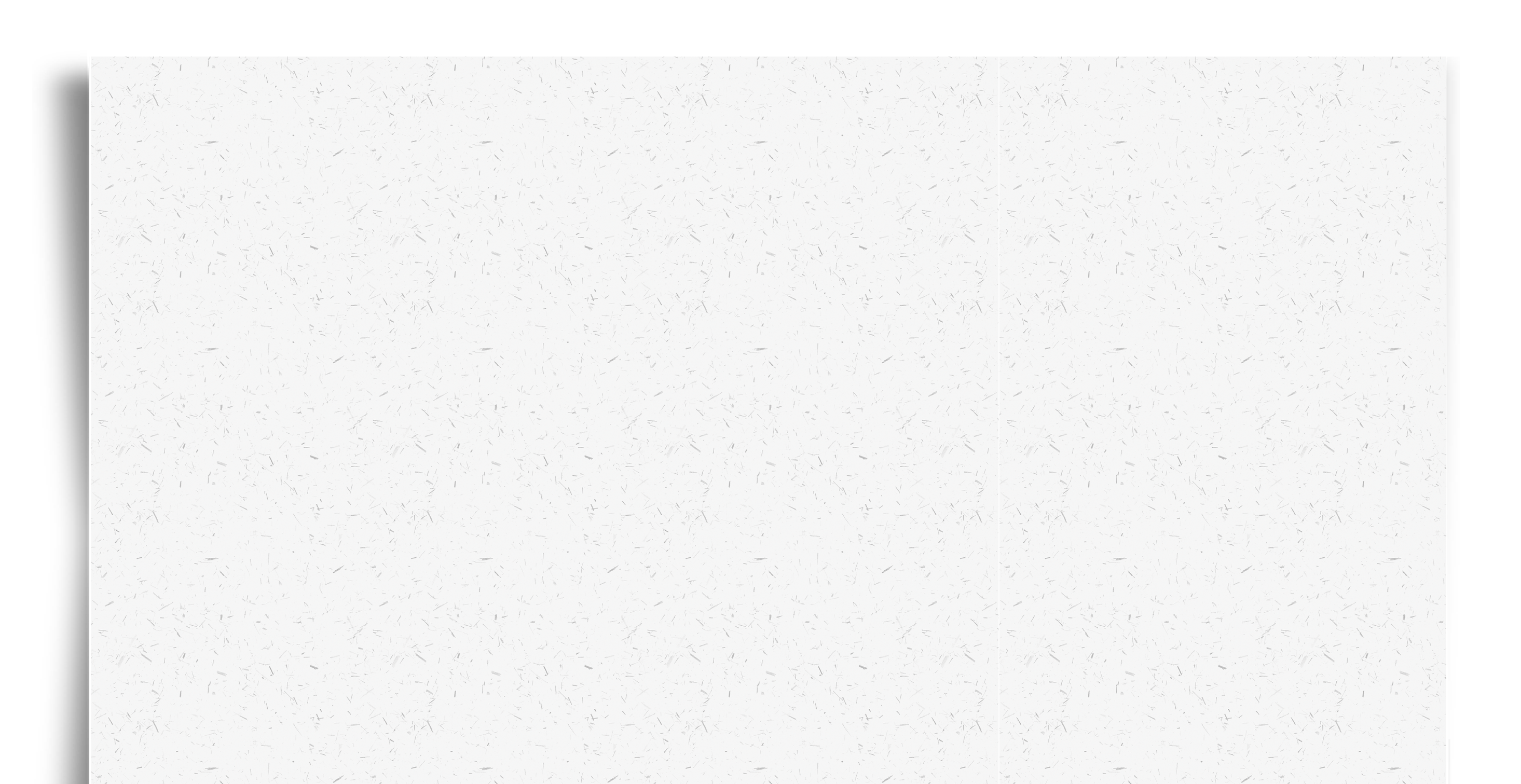 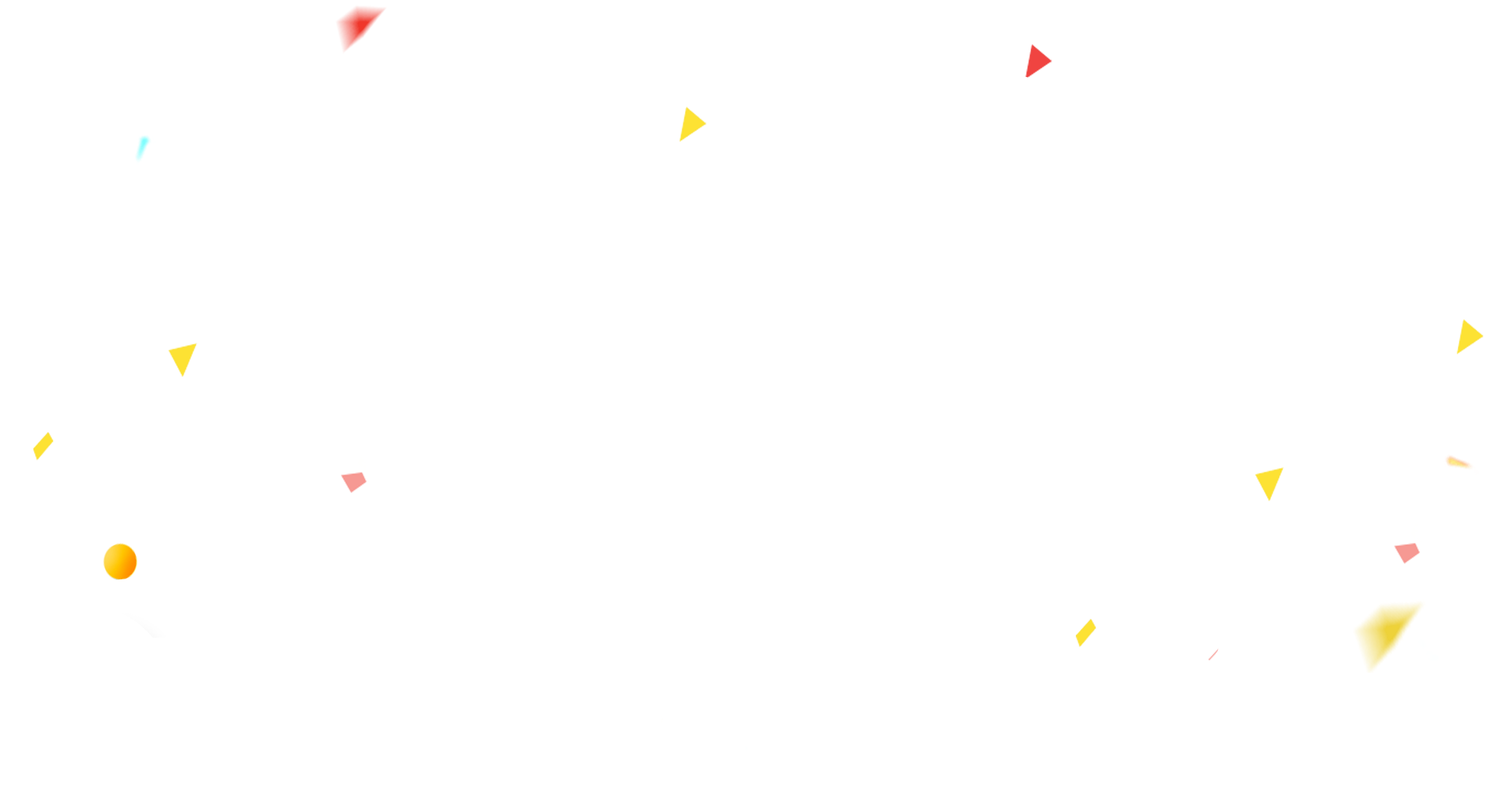 CỎ MAY MẮN
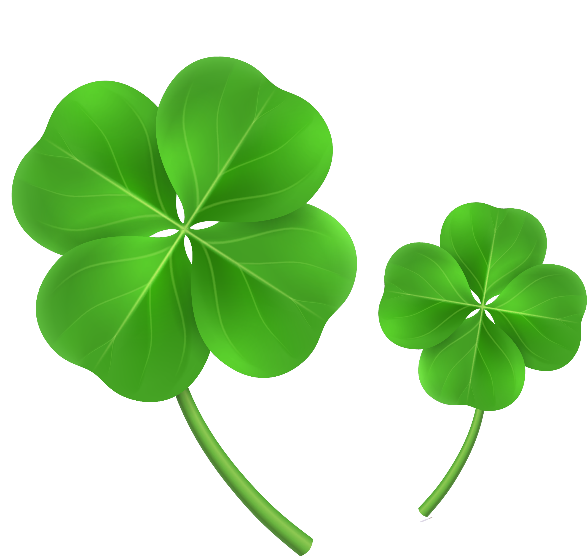 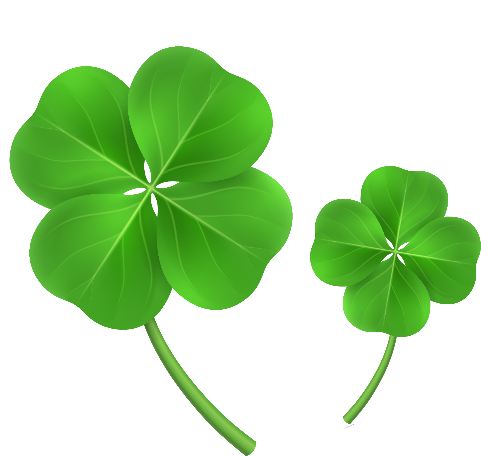 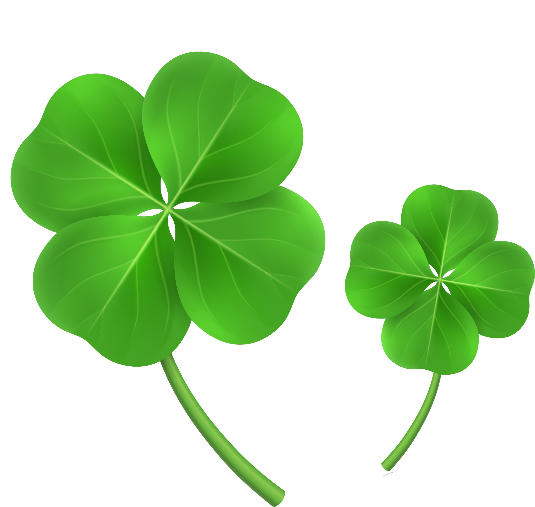 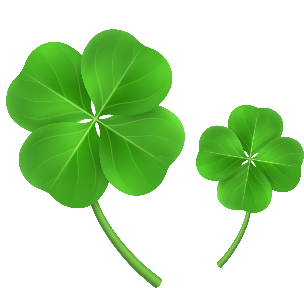 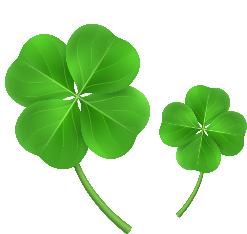 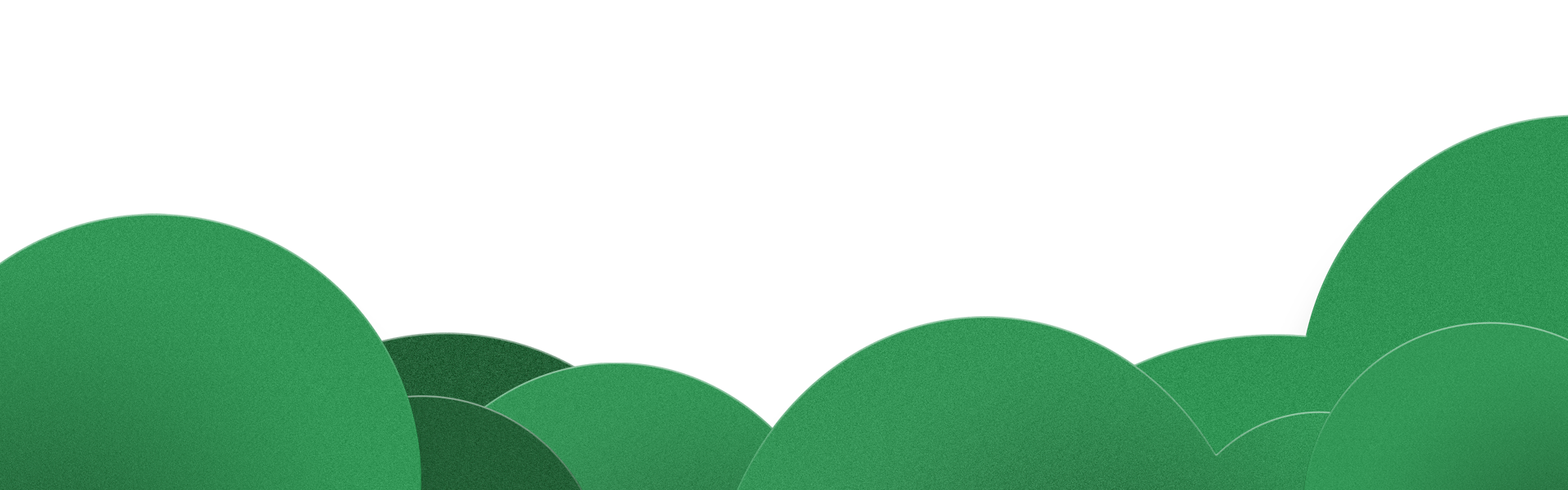 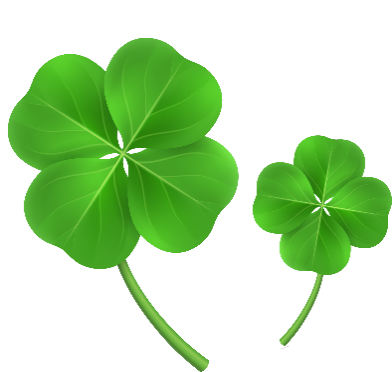 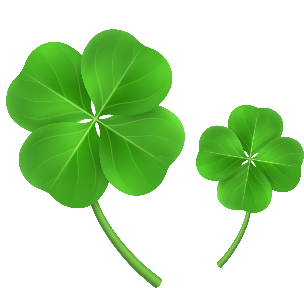 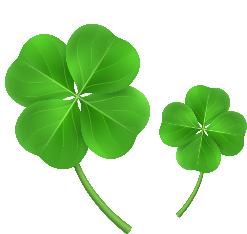 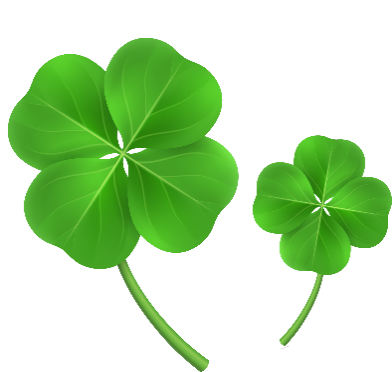 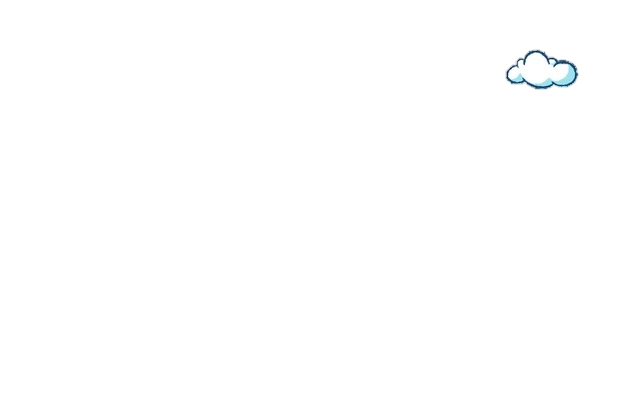 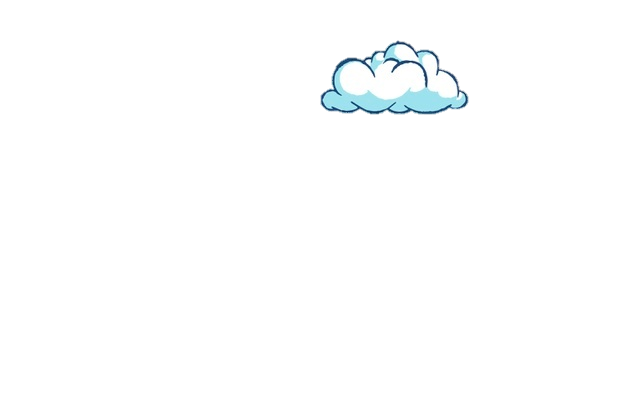 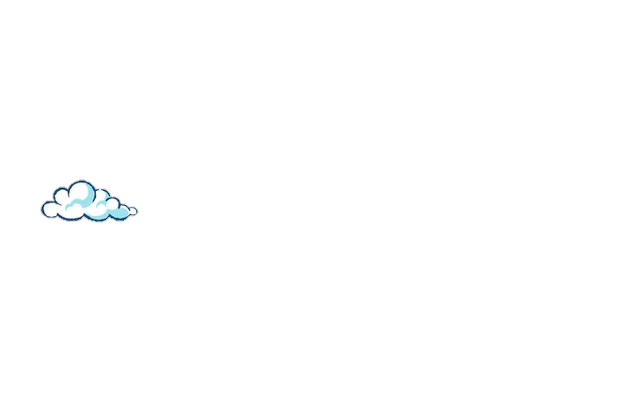 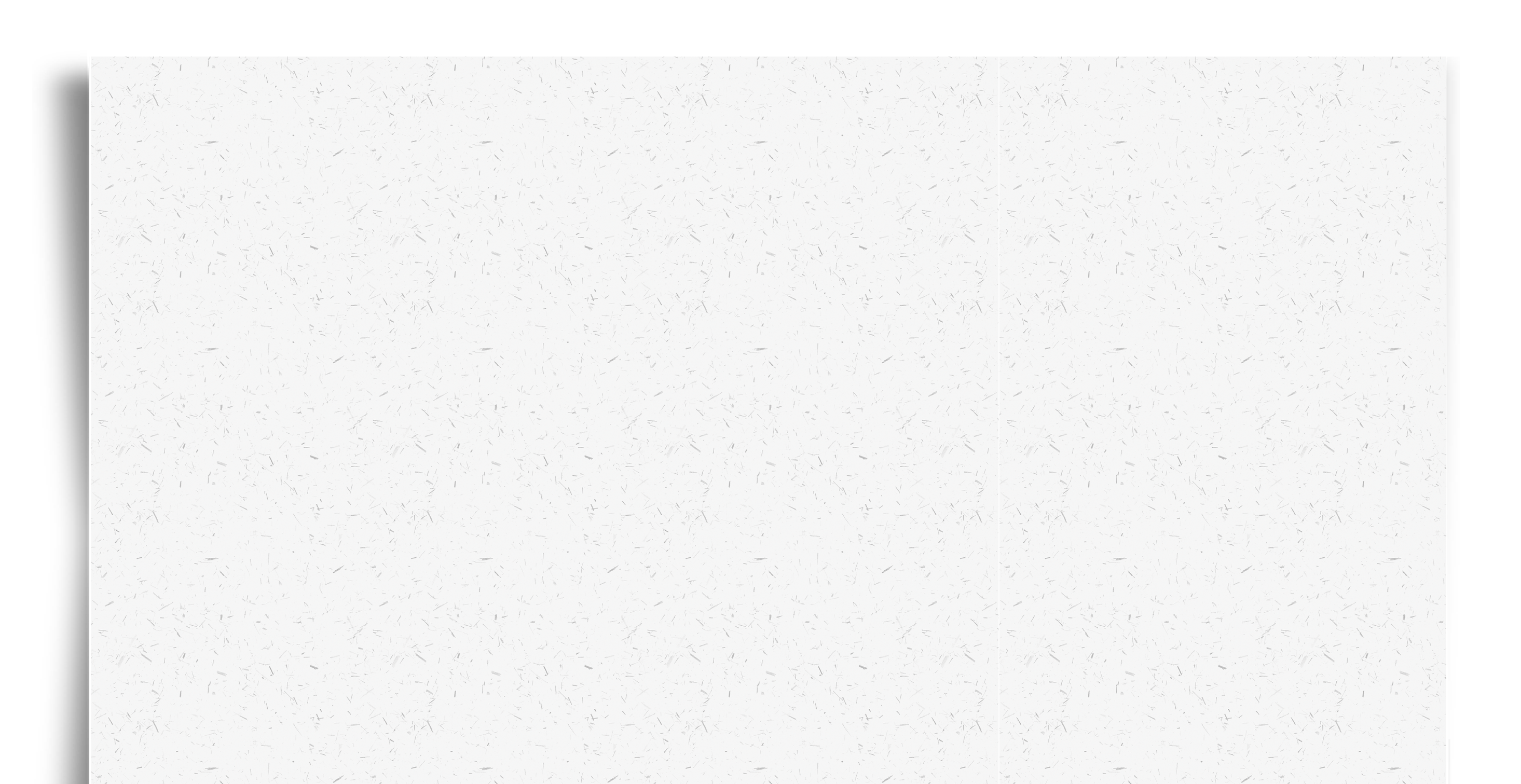 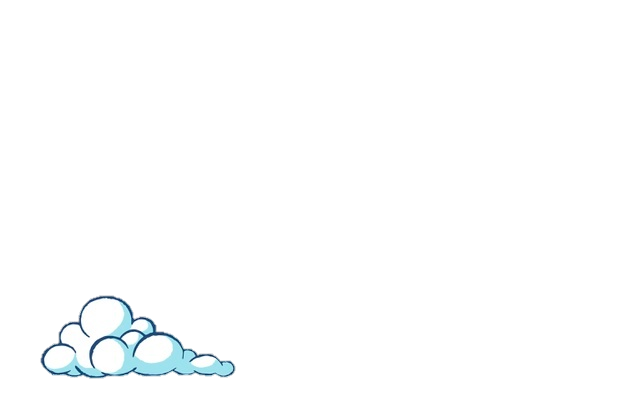 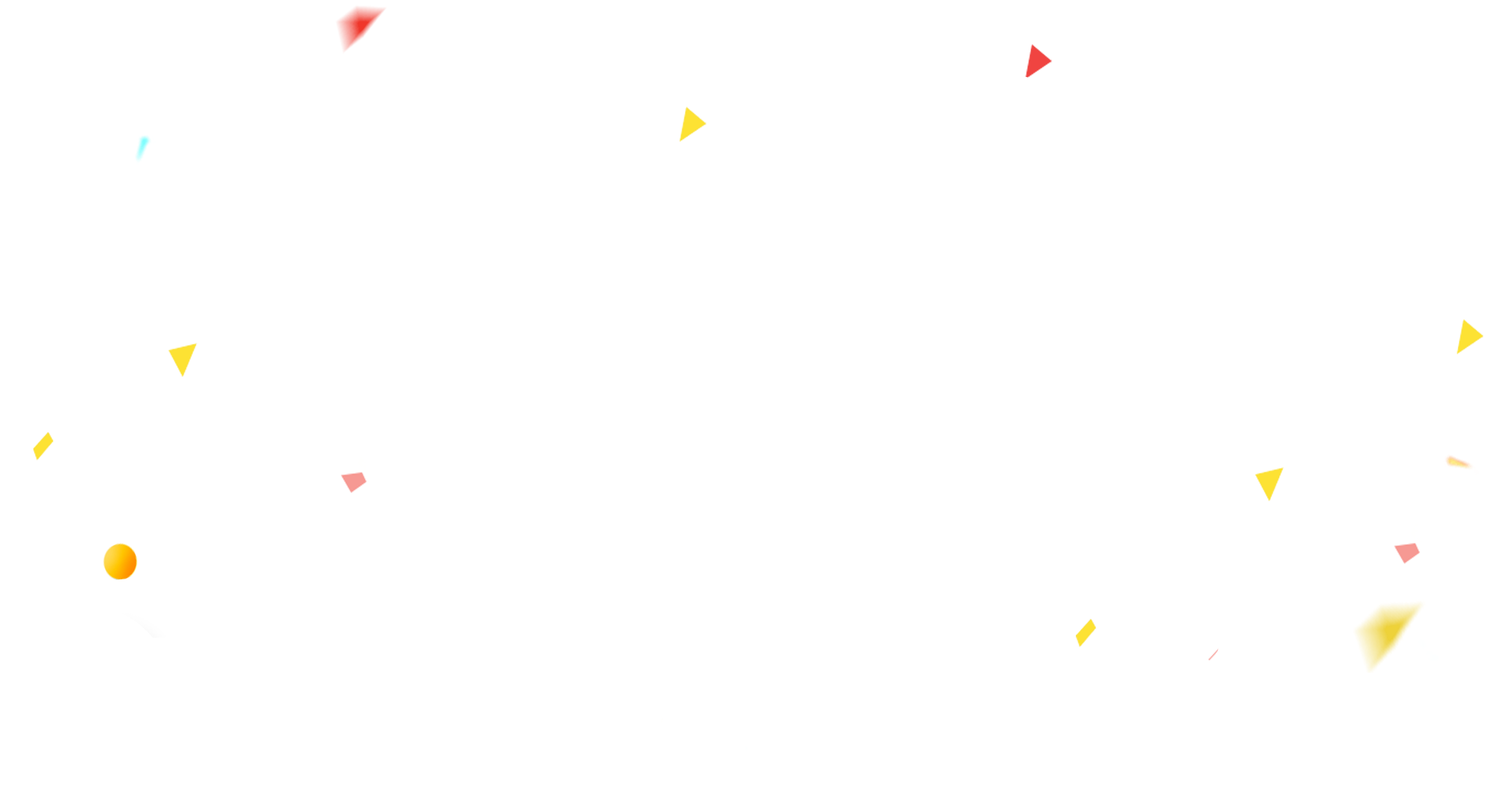 Hãy trả lời 3 câu hỏi sau để nhận cỏ may mắn nhé!
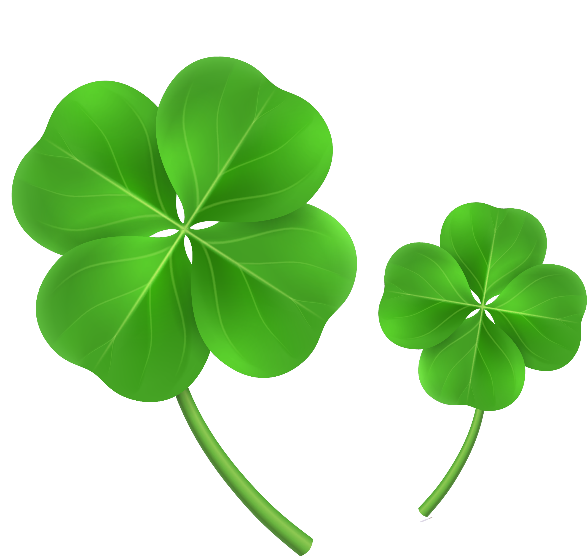 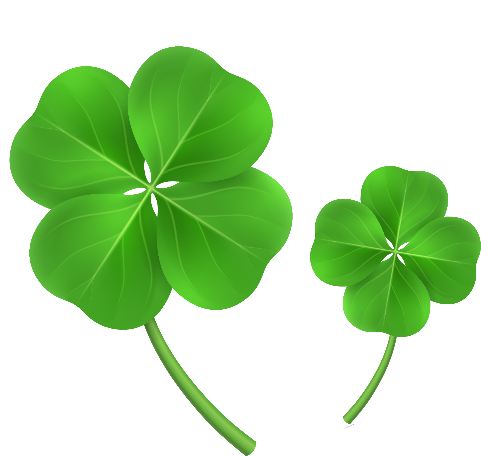 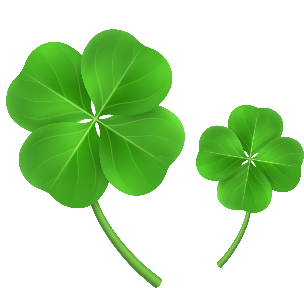 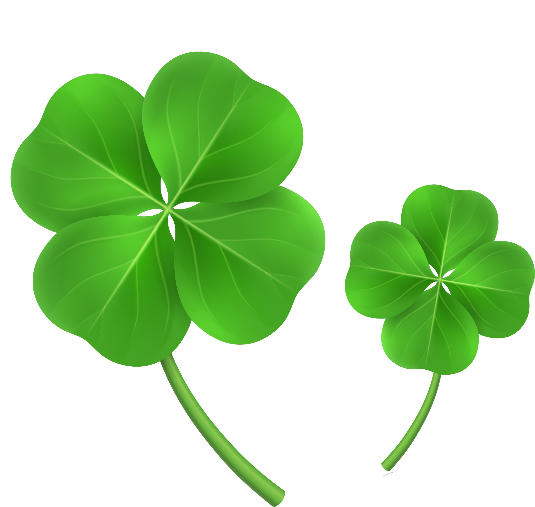 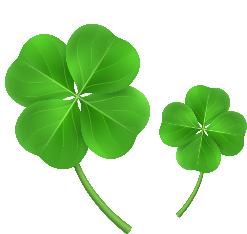 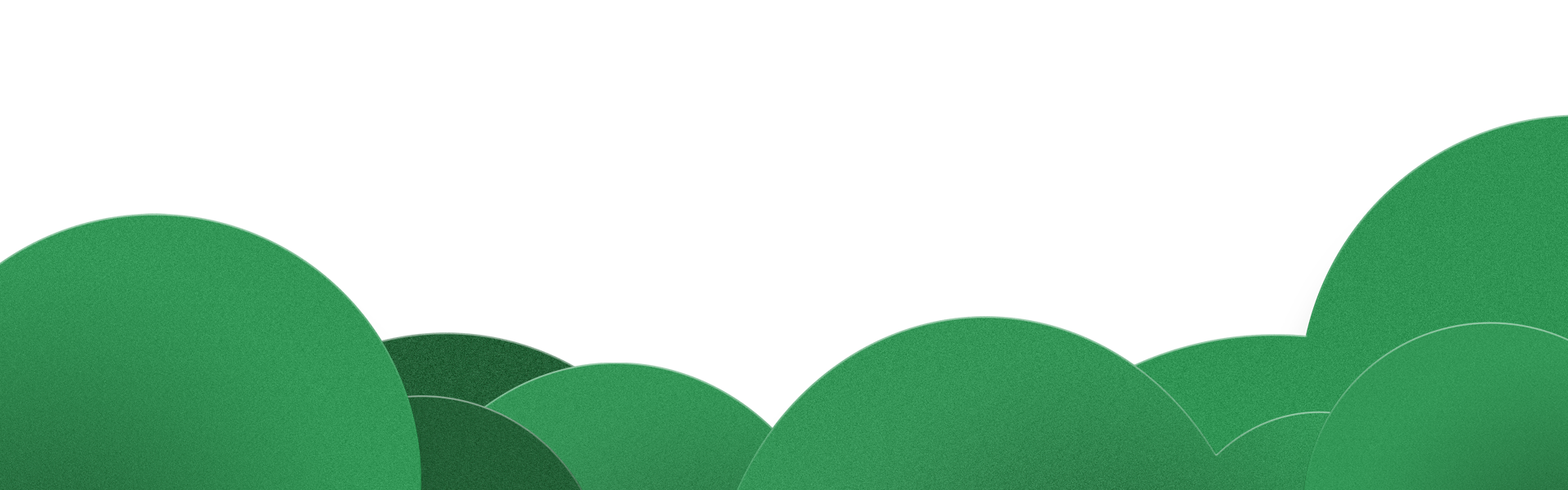 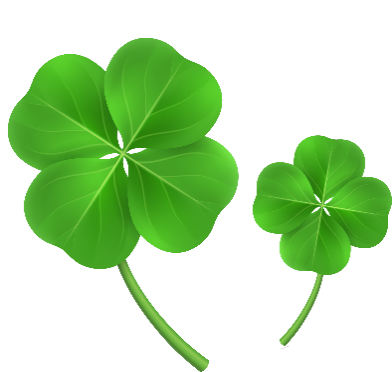 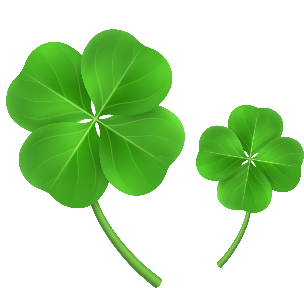 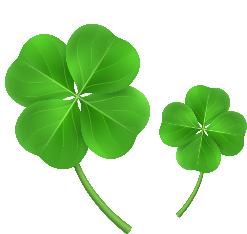 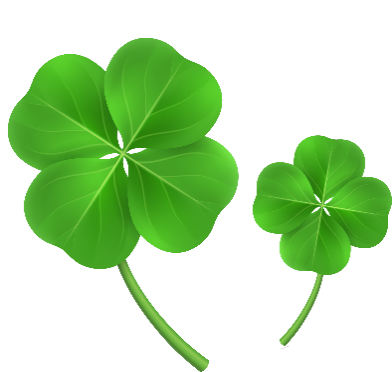 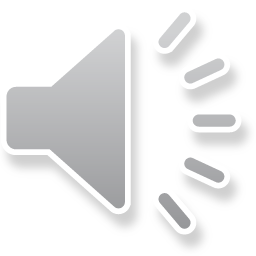 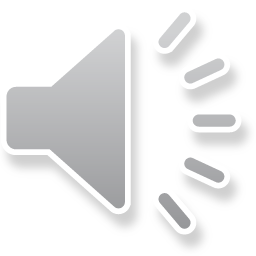 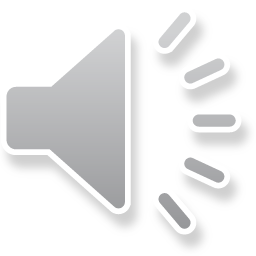 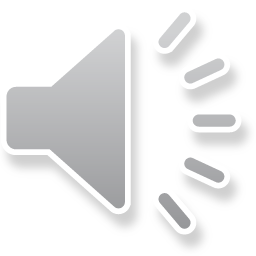 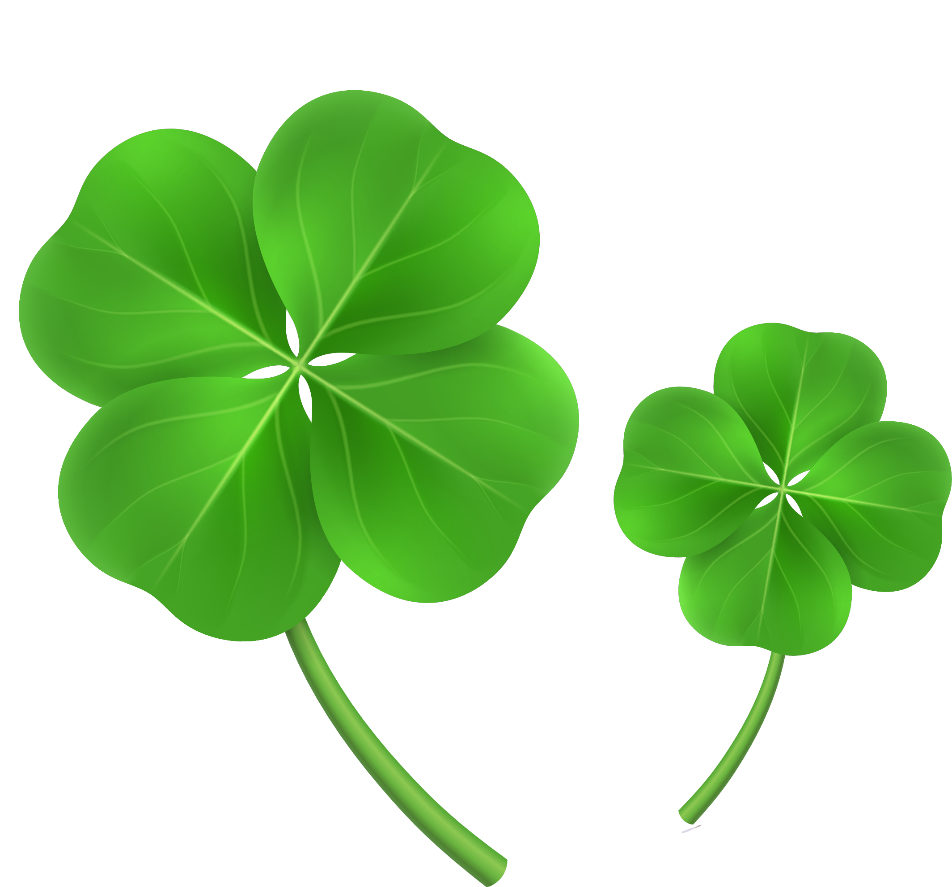 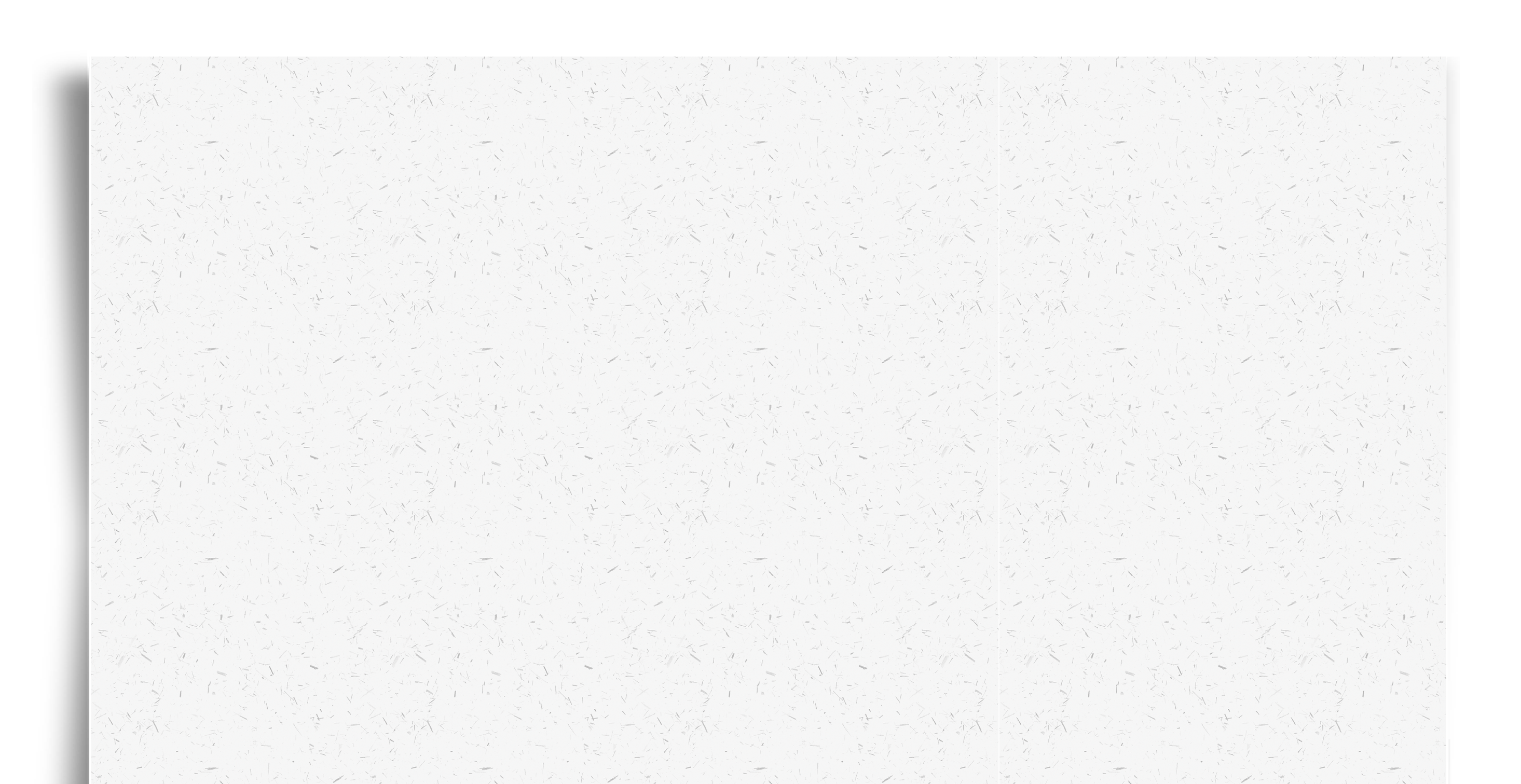 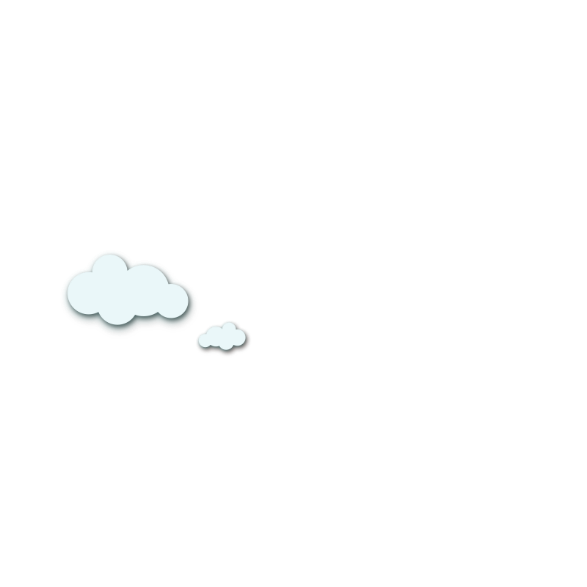 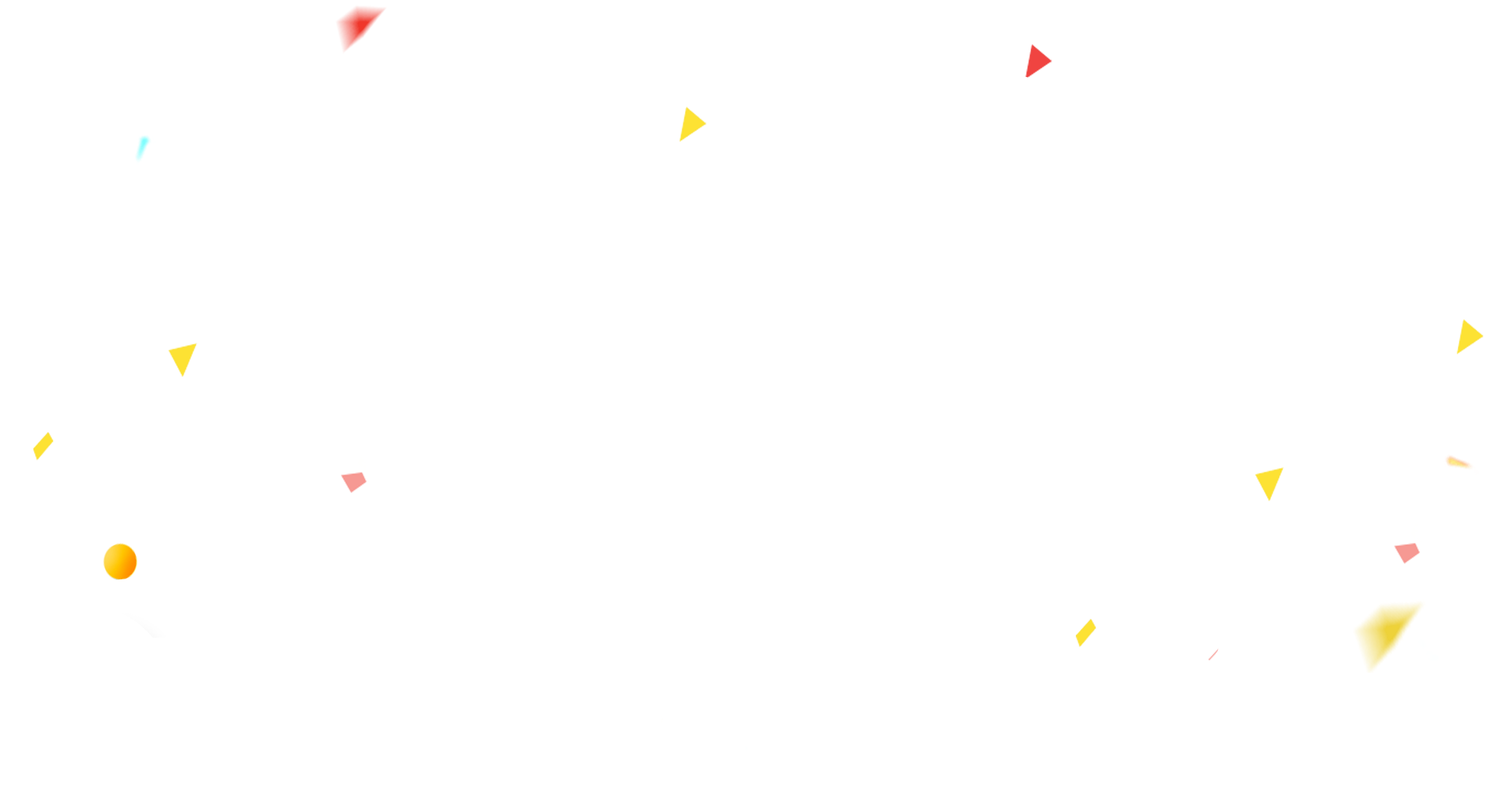 Tiết trước em học bài gì?
A. Thời khóa biểu.
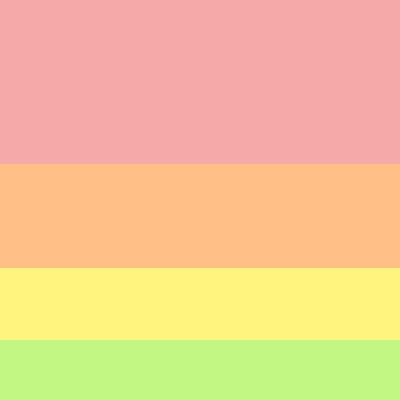 B. Cái trống trường em.
C. Cô giáo lớp em.
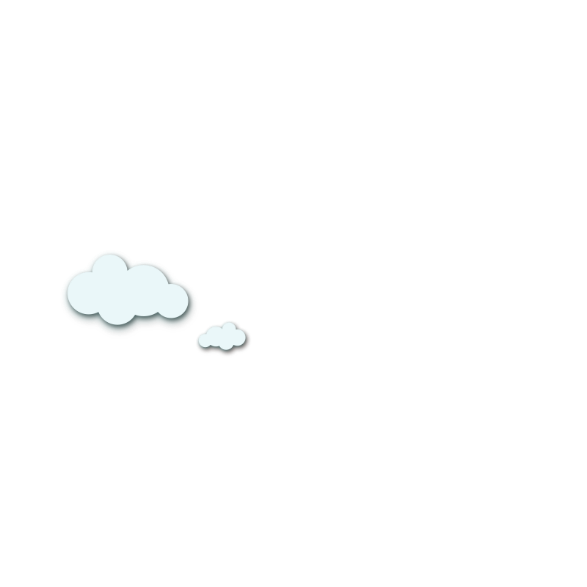 D. Danh sách học sinh.
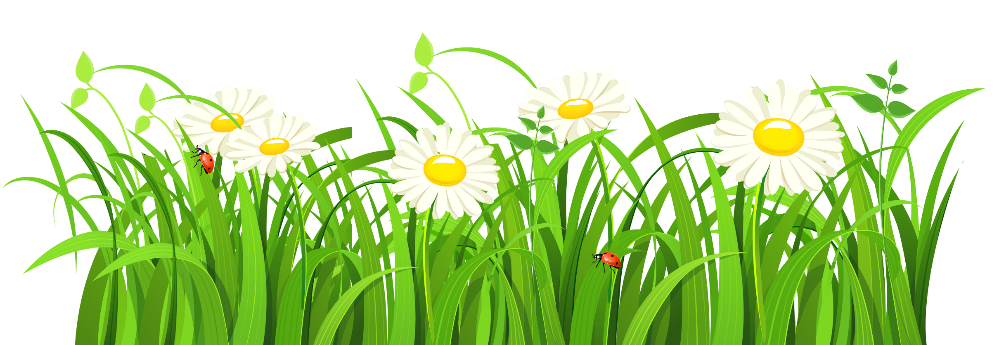 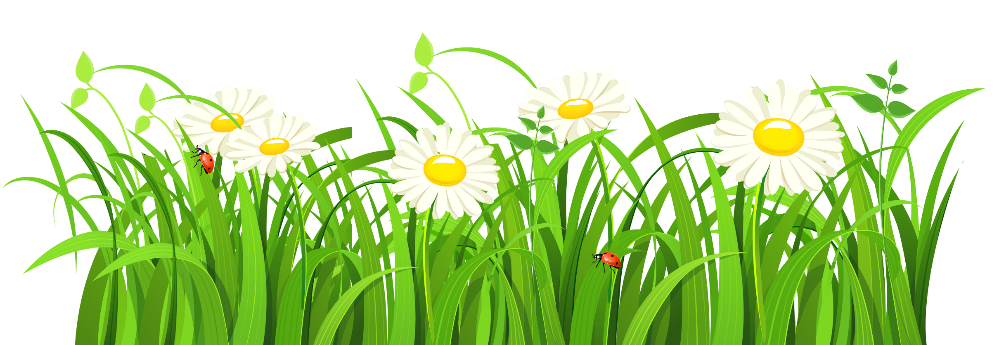 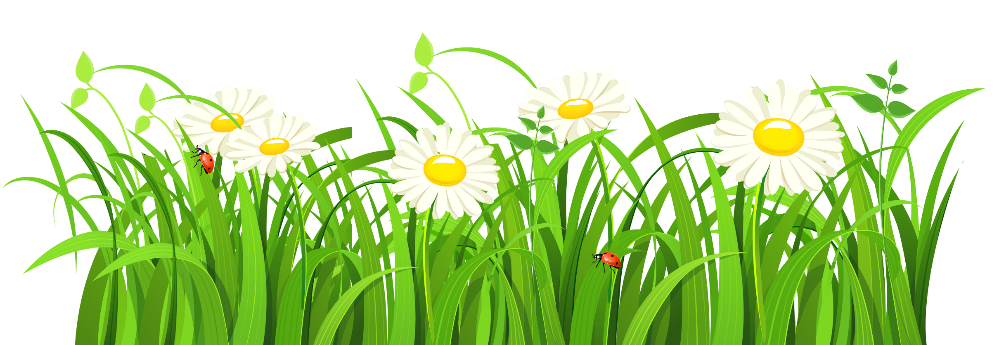 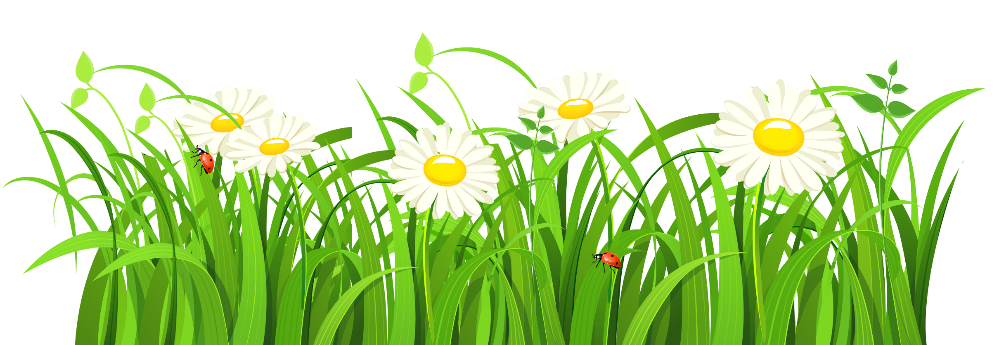 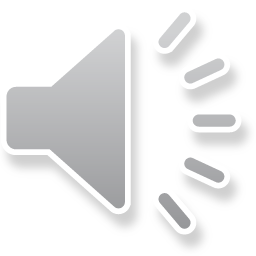 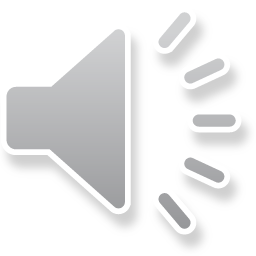 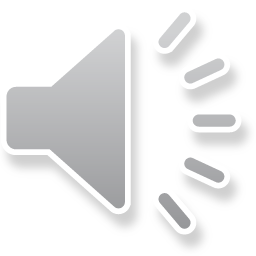 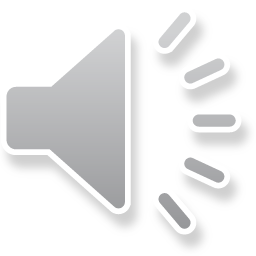 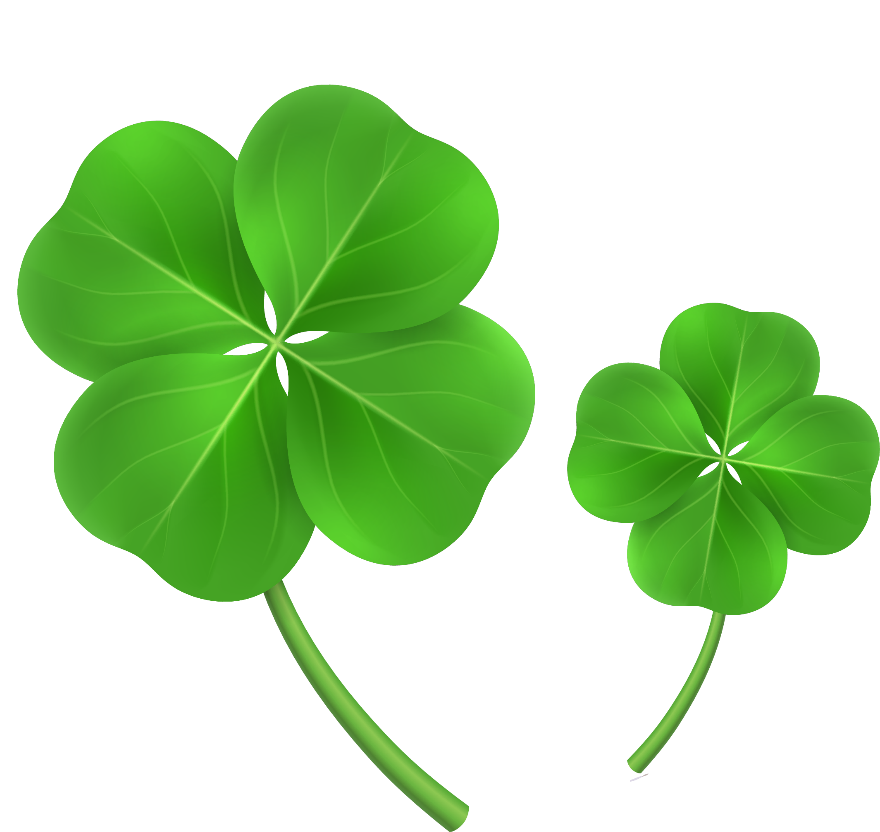 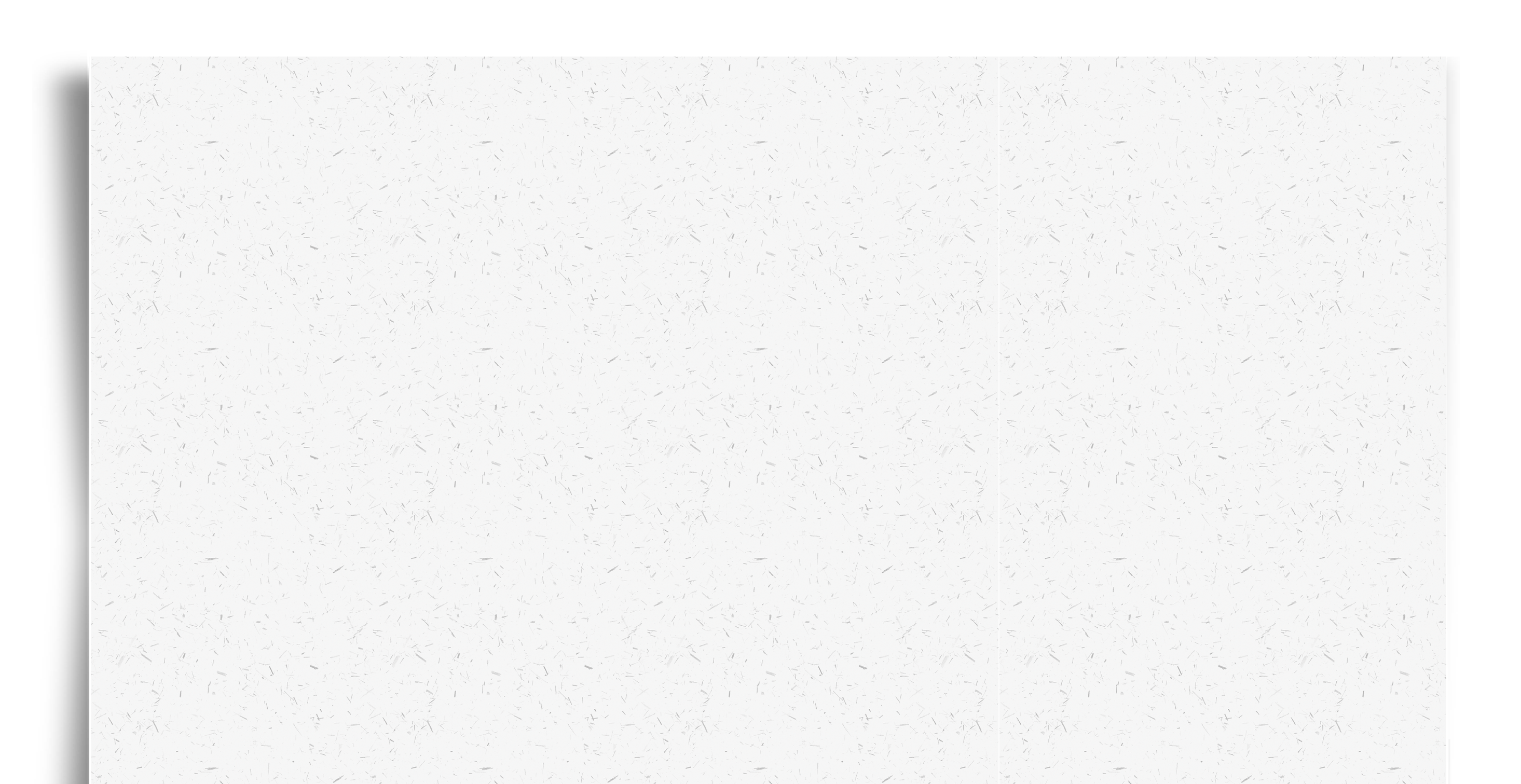 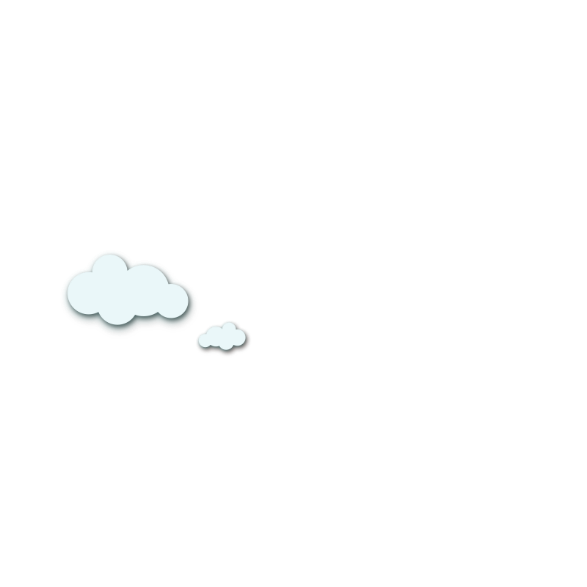 Bài Cái trống trường em viết về 
mùa nào trong năm?
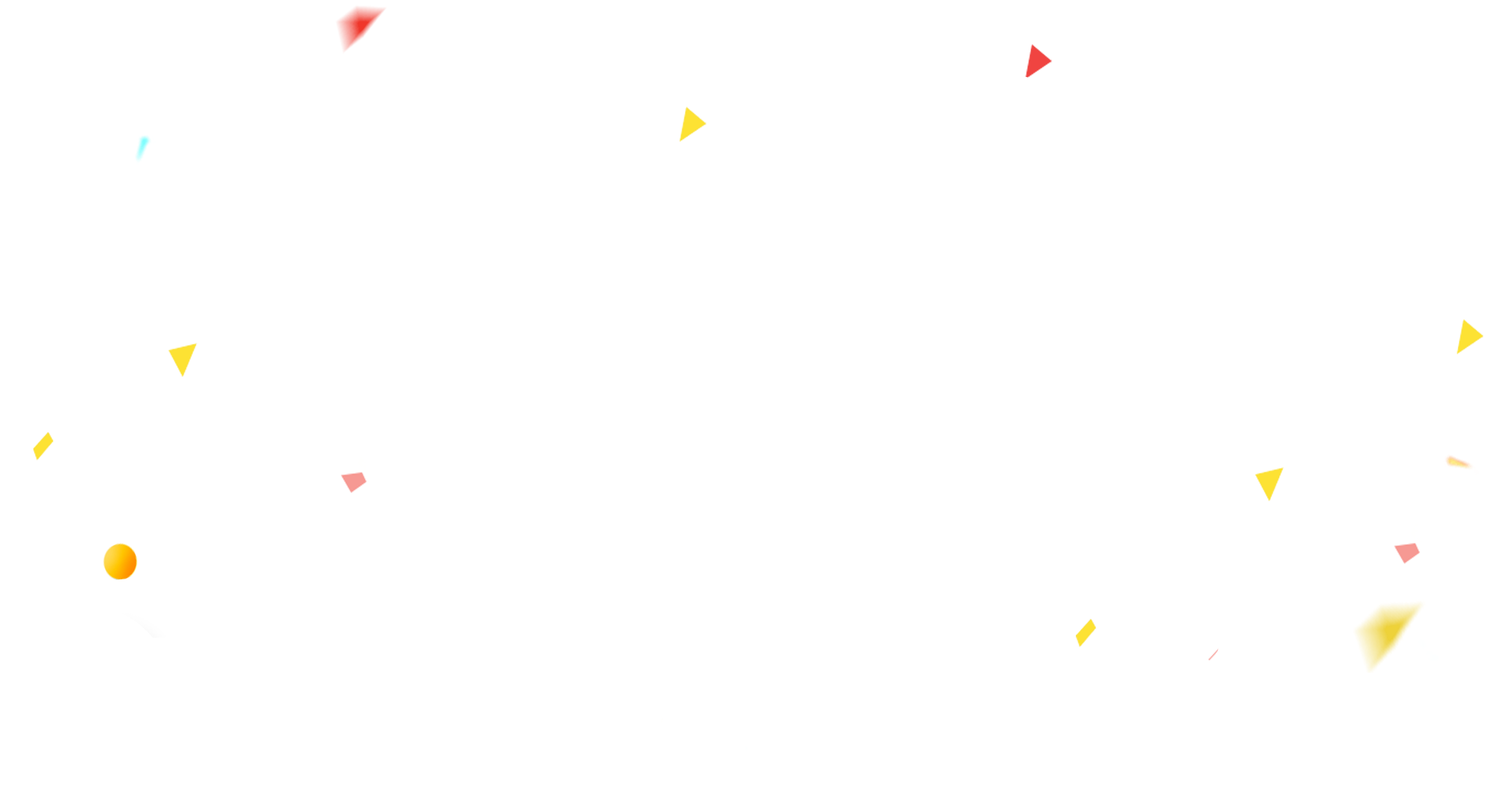 A. Mùa đông
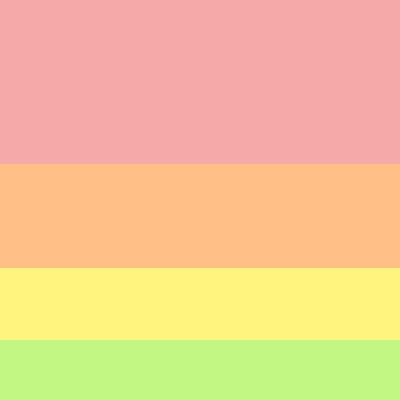 B. Mùa xuân
C. Mùa hè
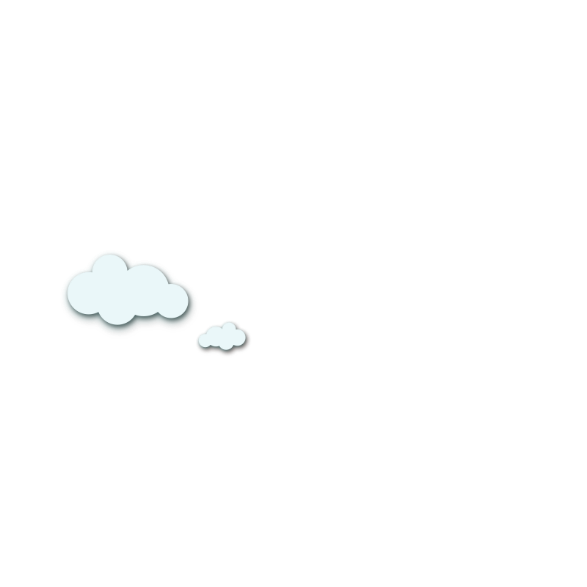 D. Mùa thu
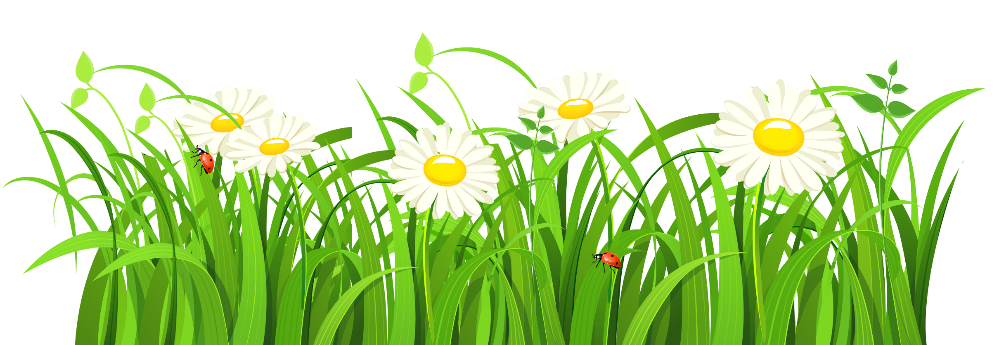 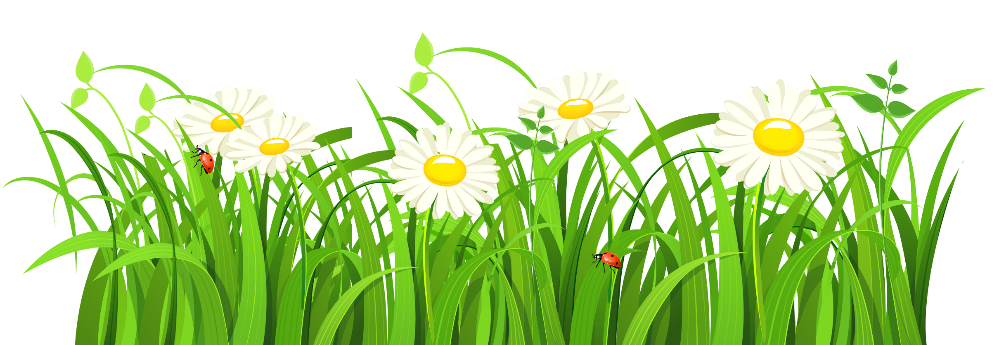 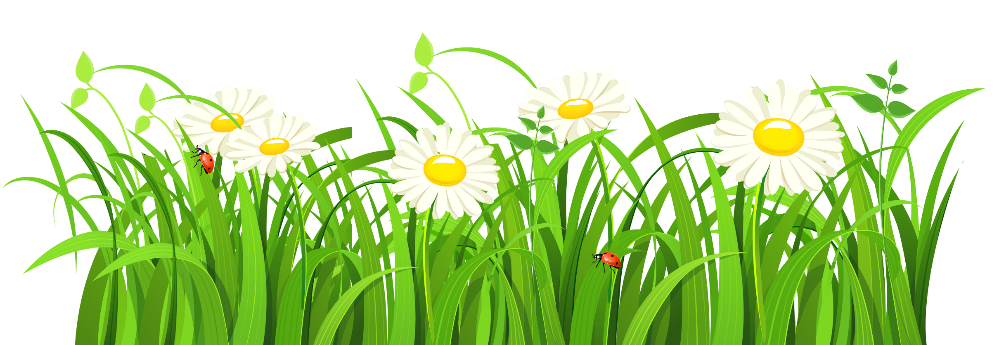 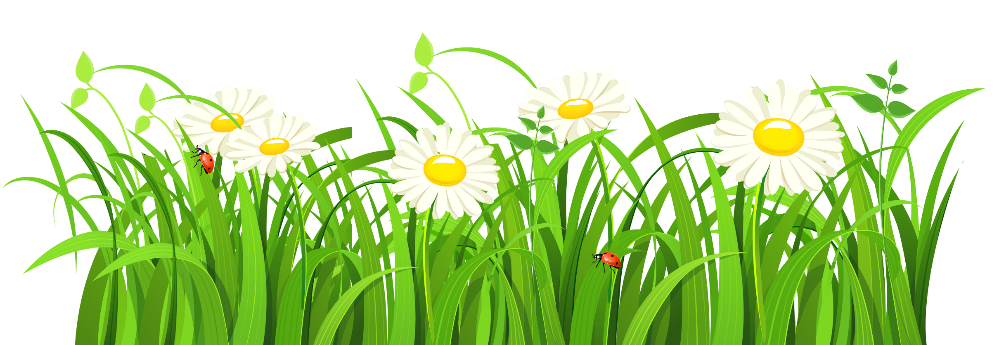 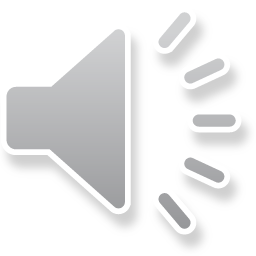 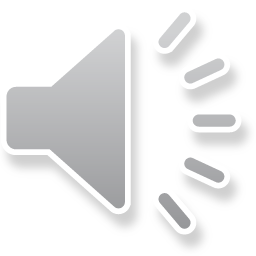 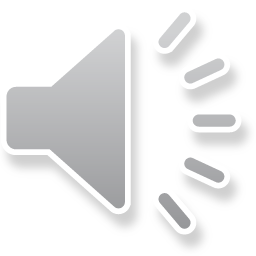 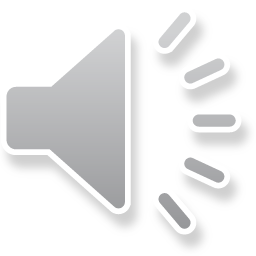 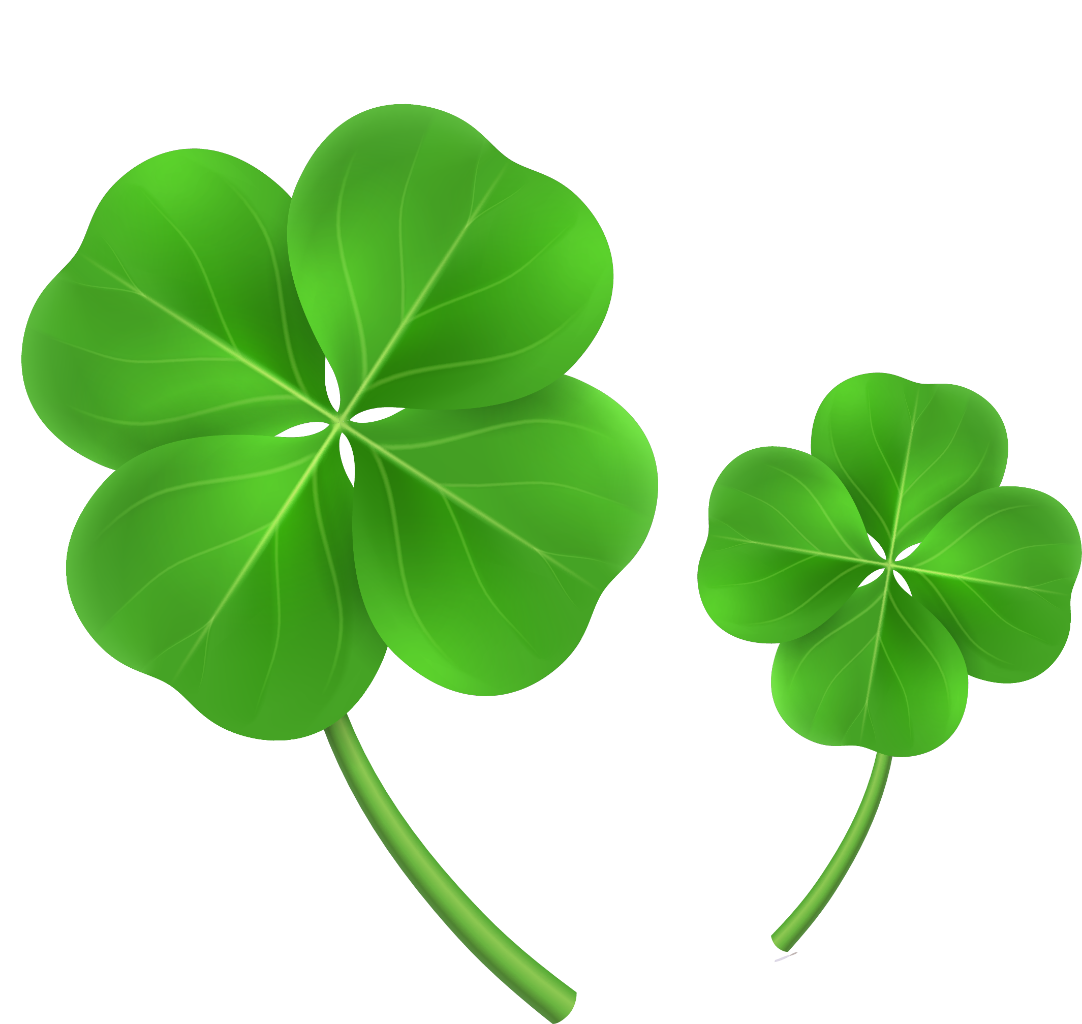 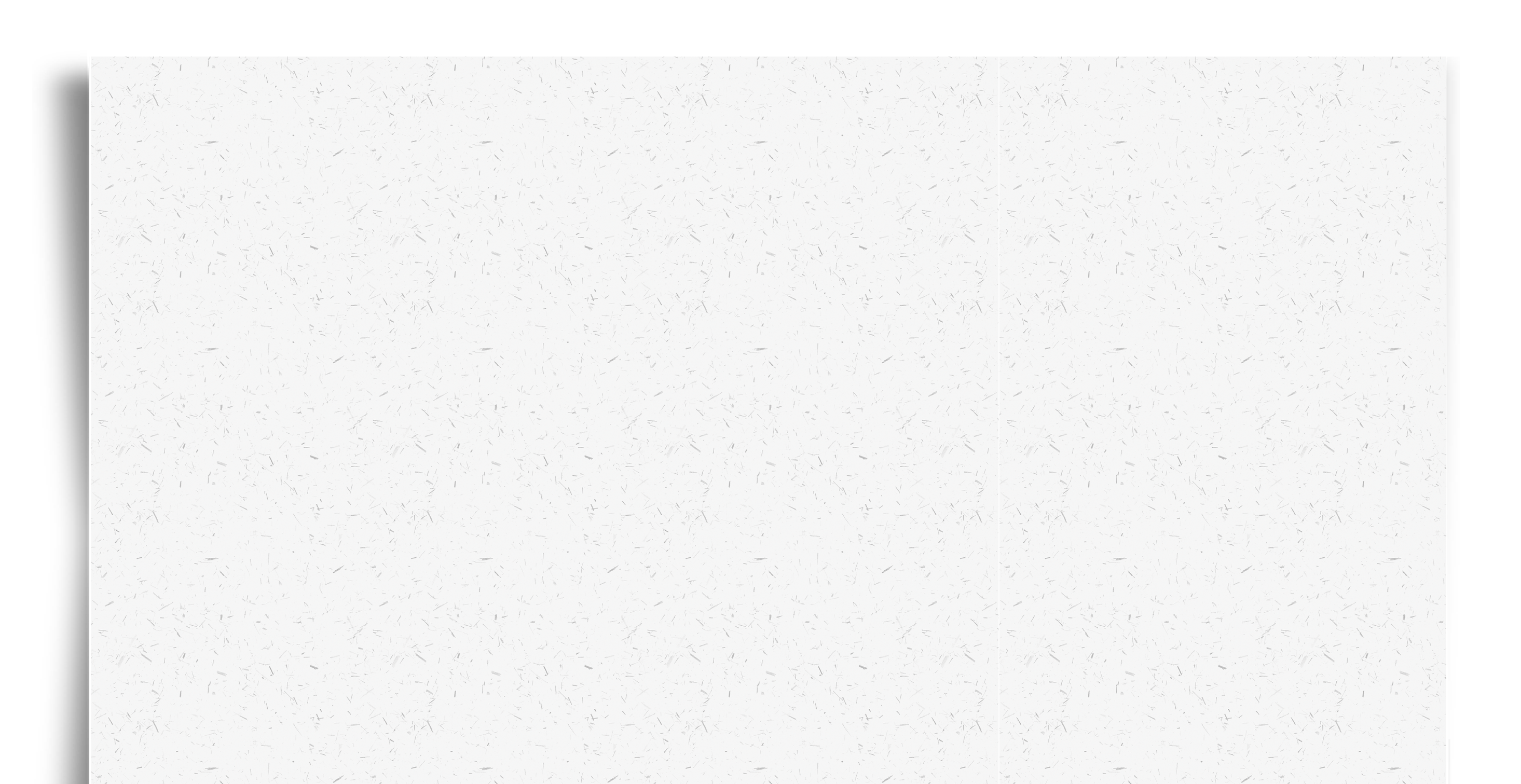 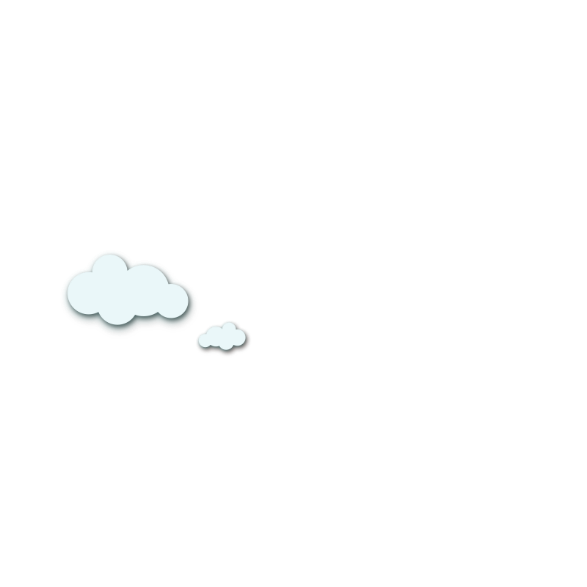 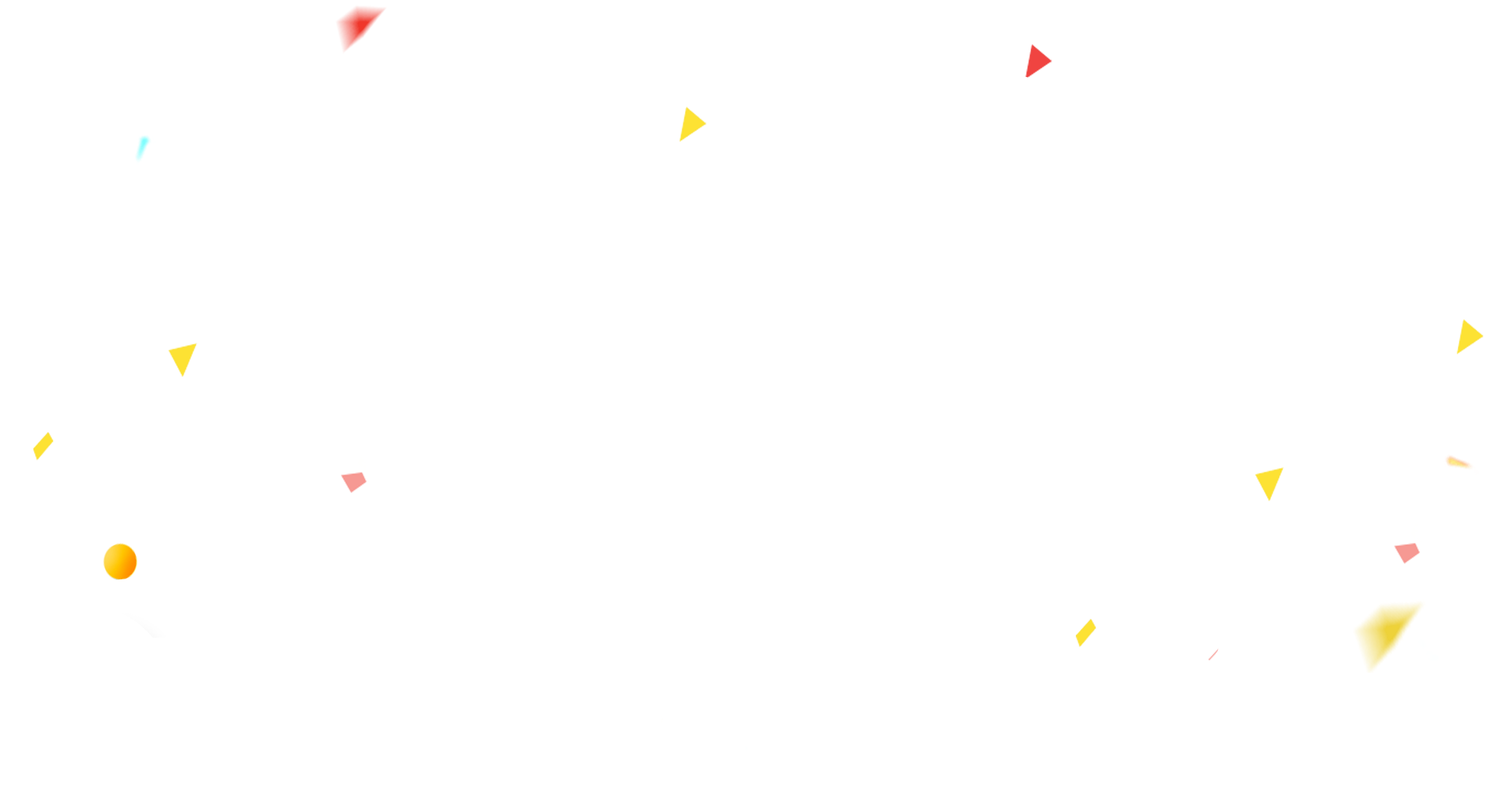 Tiếng trống kêu như thế nào?
A. Tùng! Tùng! Tùng! Tùng!
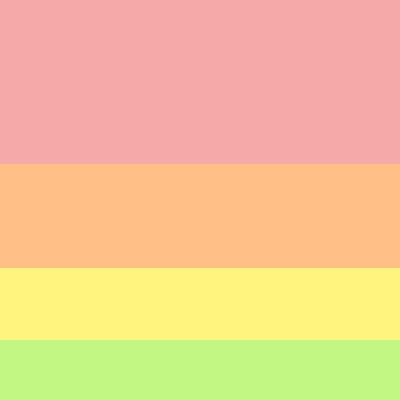 B. Reng…reng…reng
C. Ve ve ve ve…
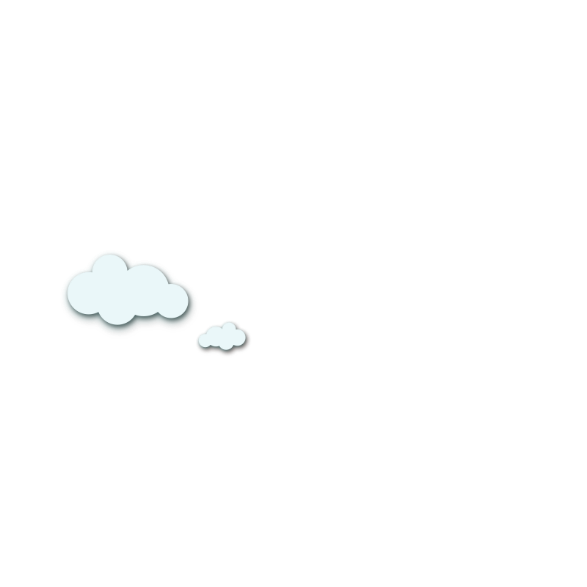 D. Lộp bộp! Lộp bộp!
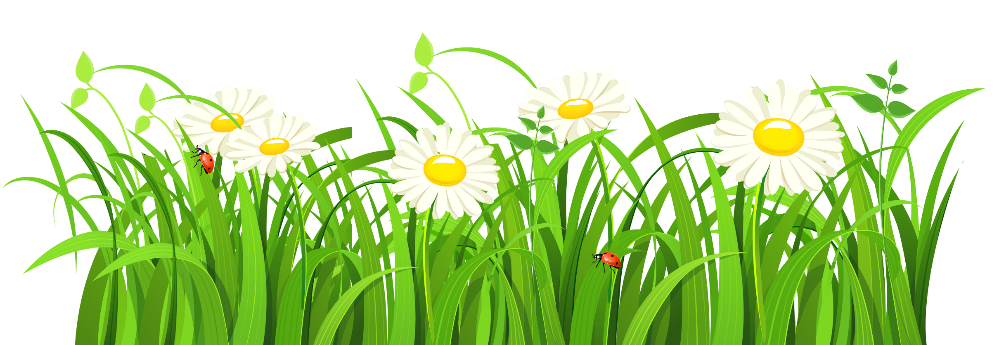 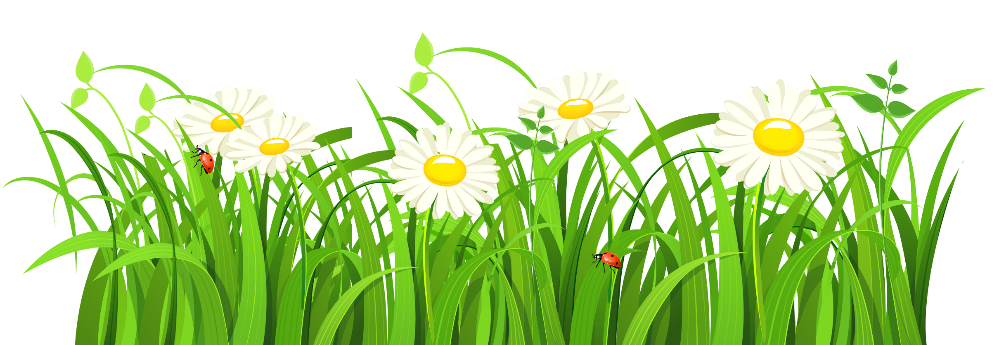 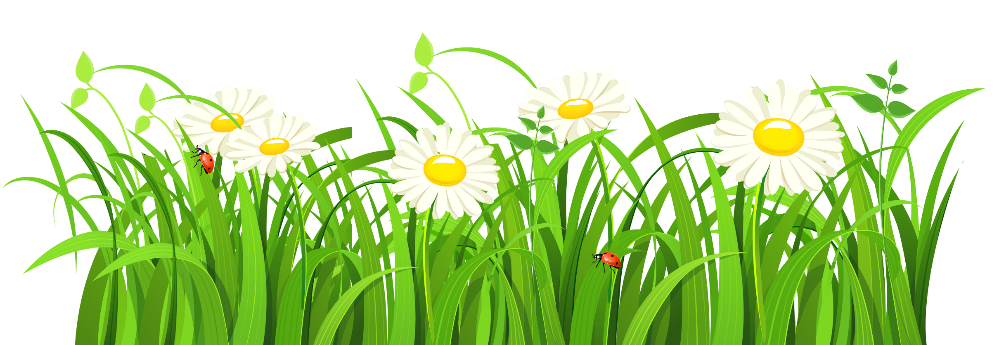 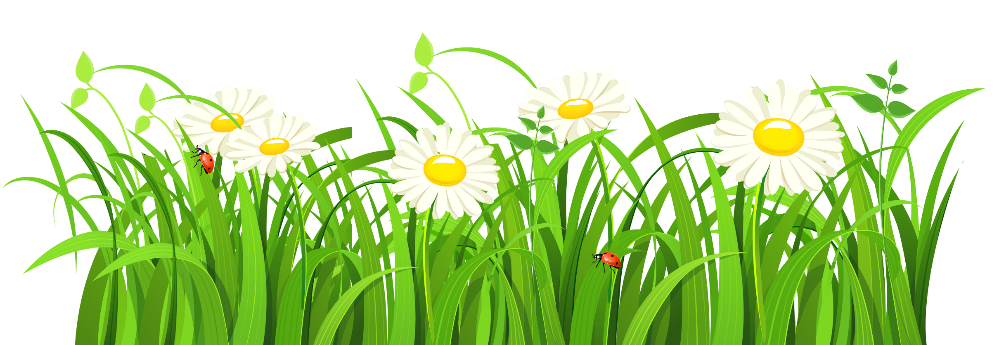 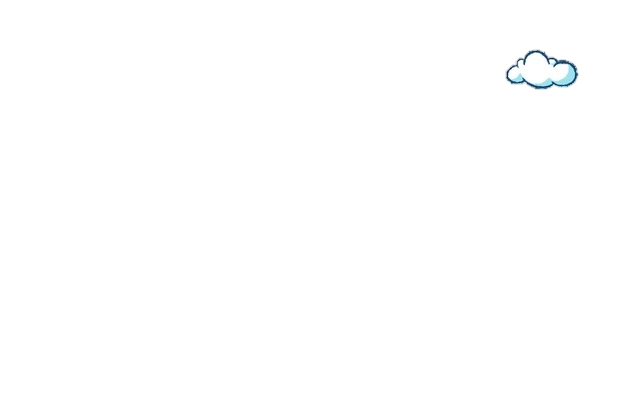 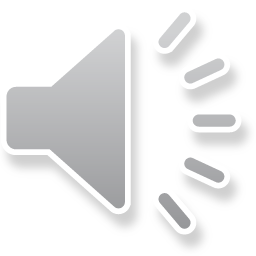 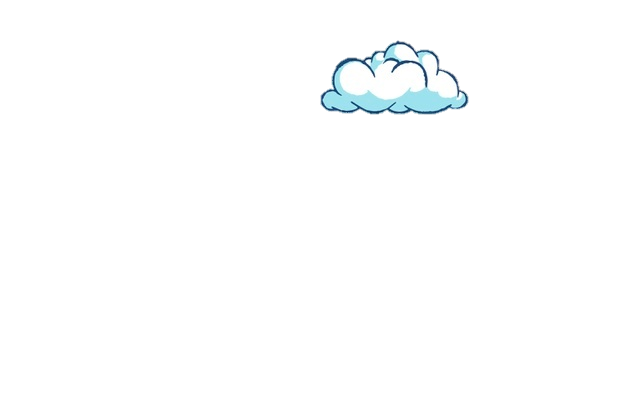 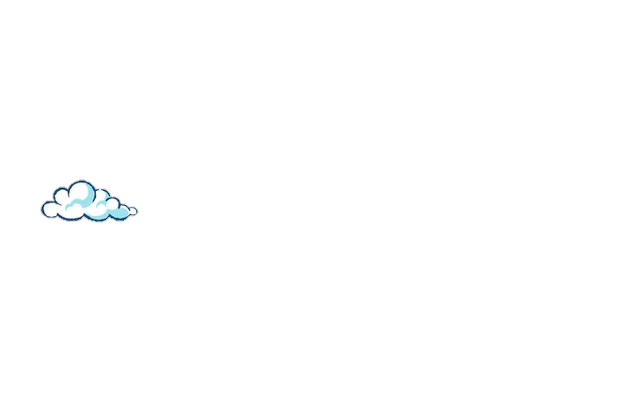 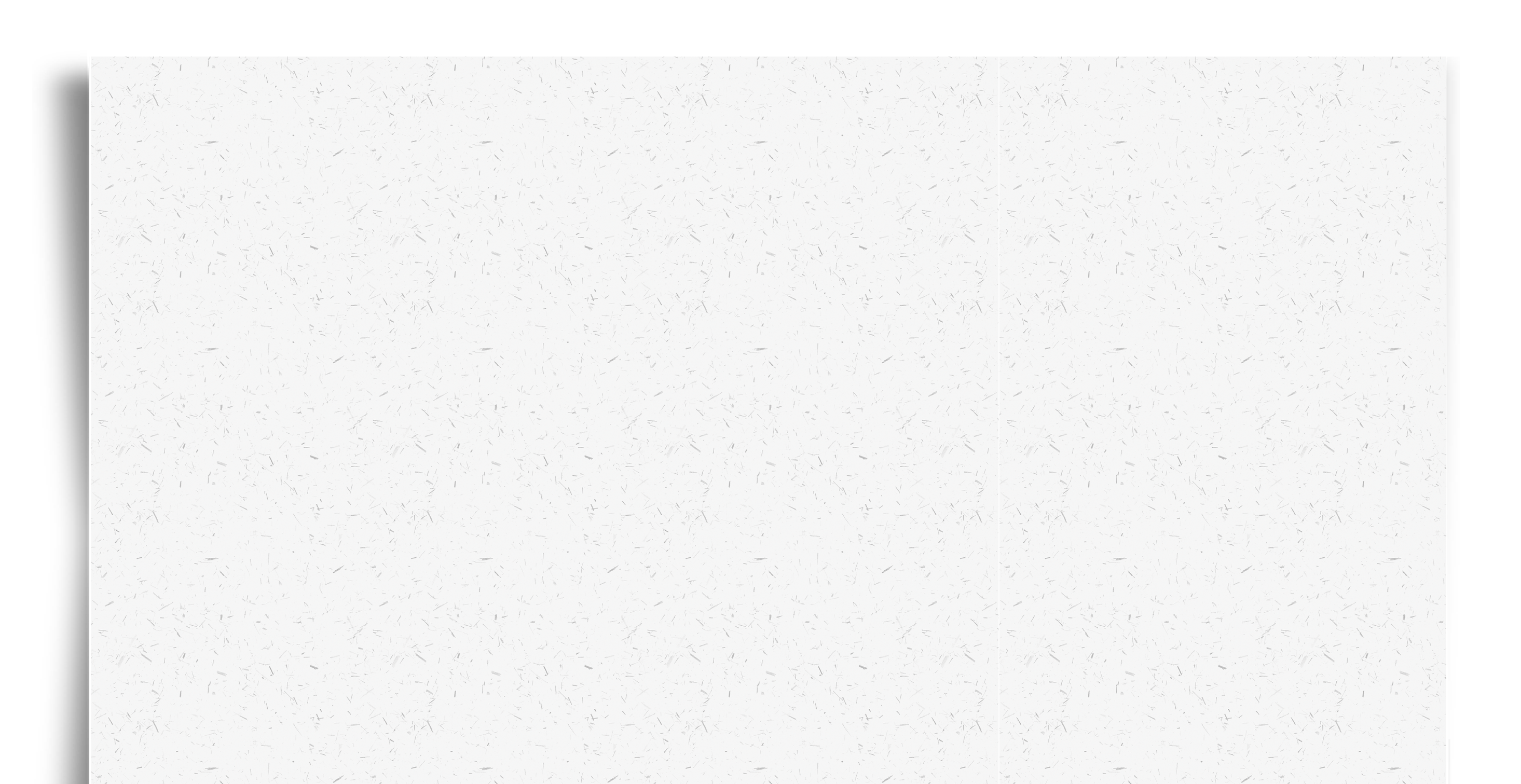 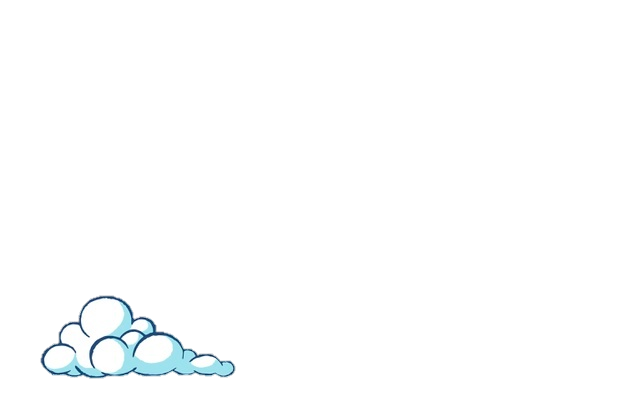 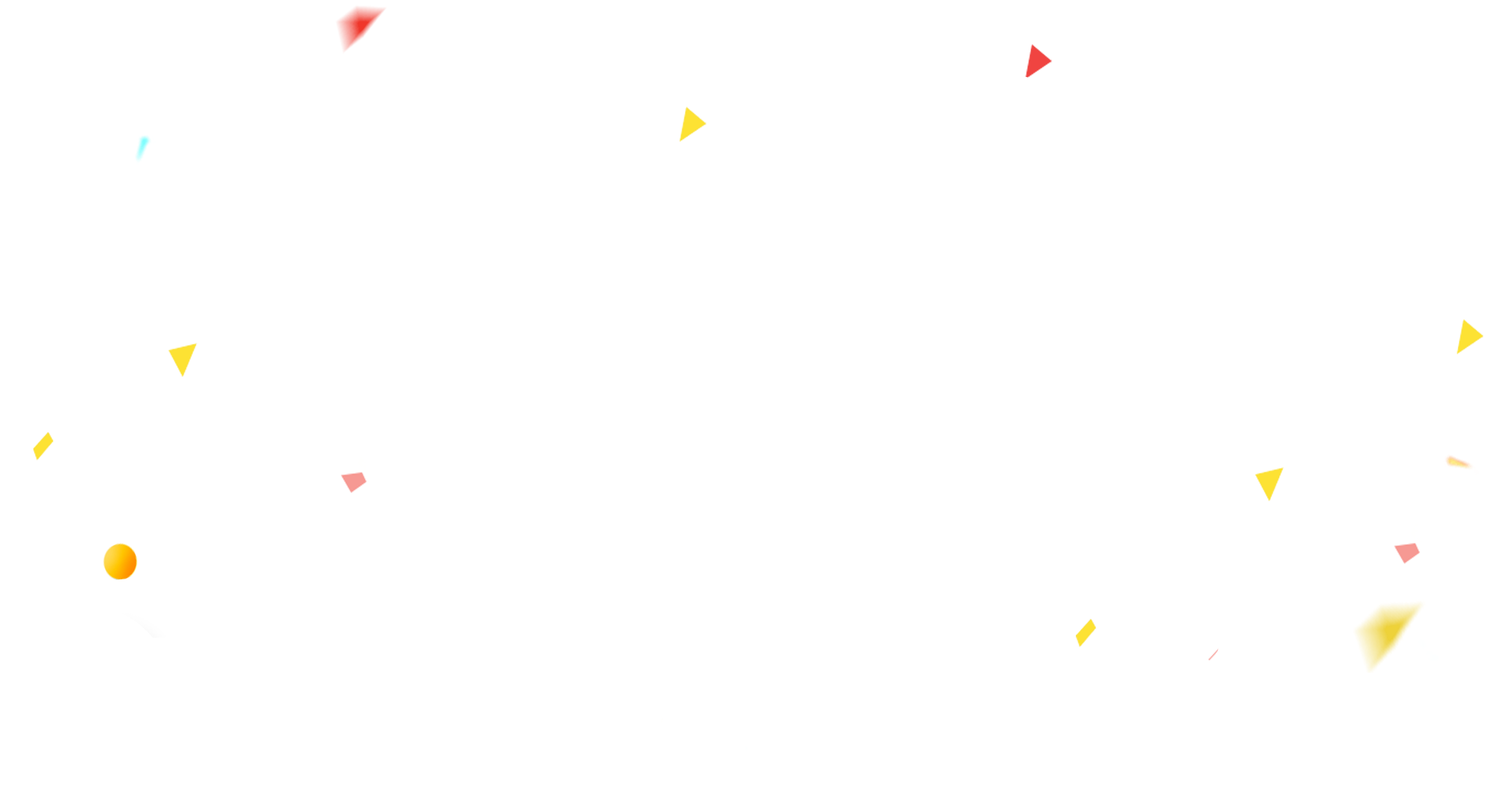 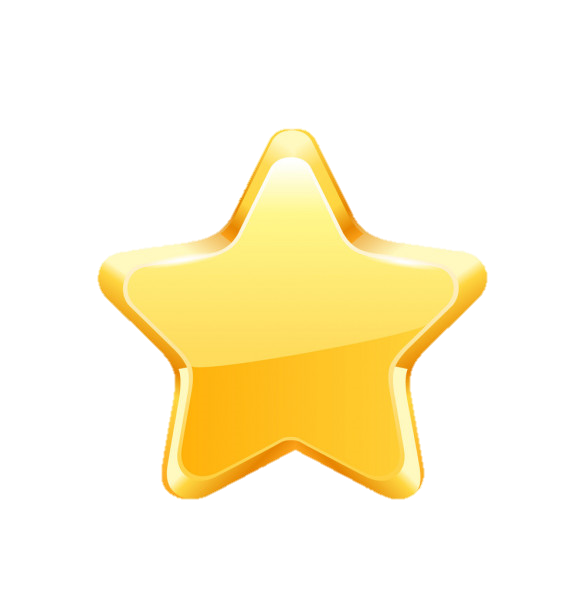 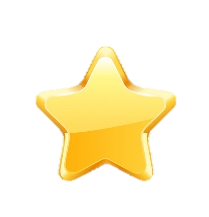 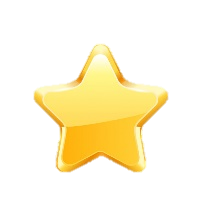 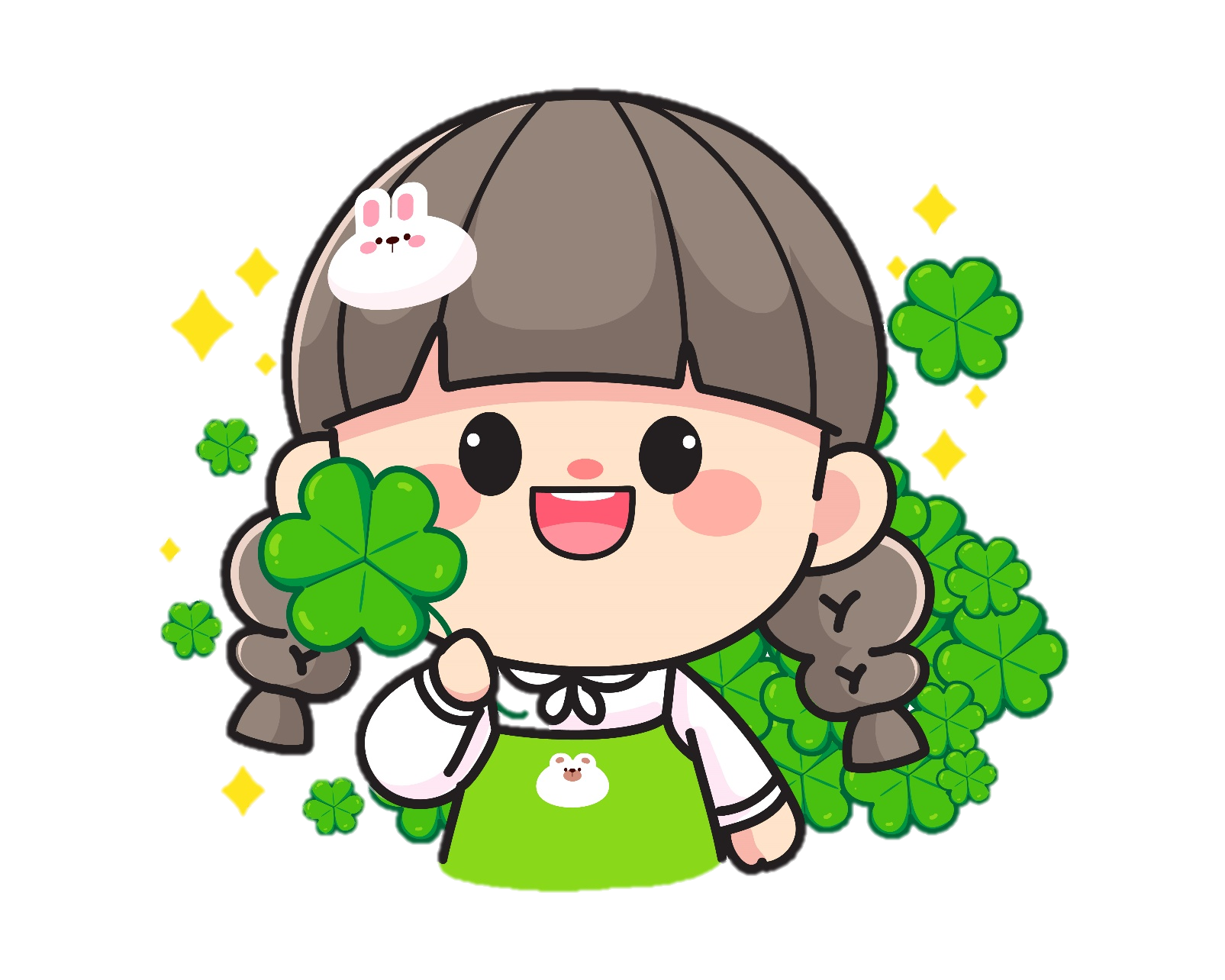 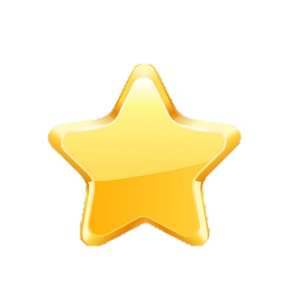 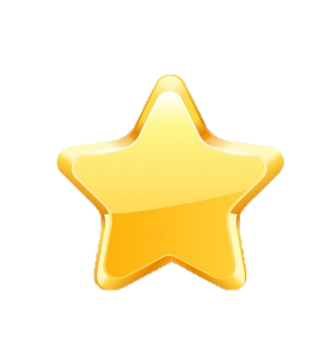 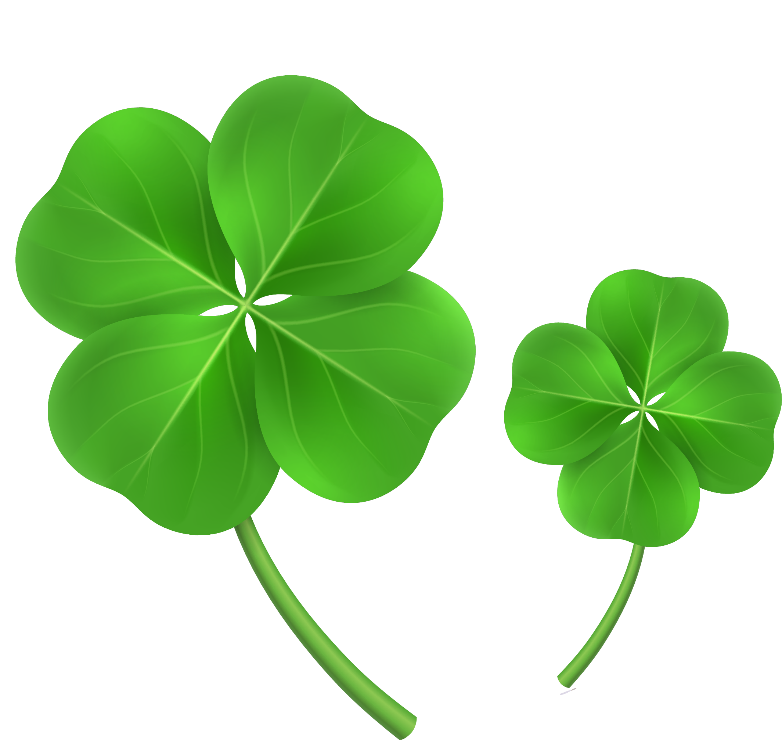 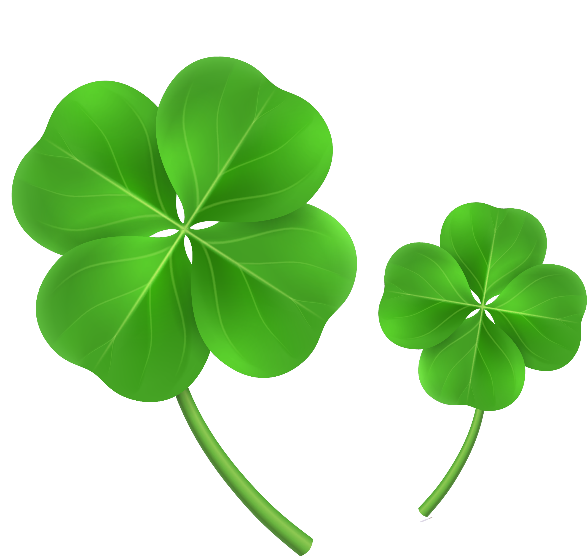 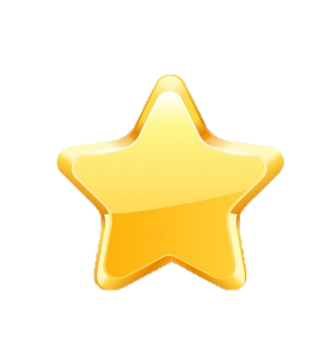 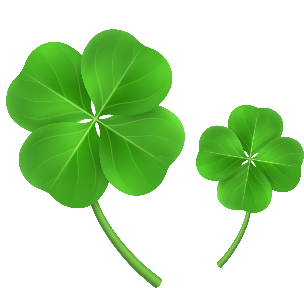 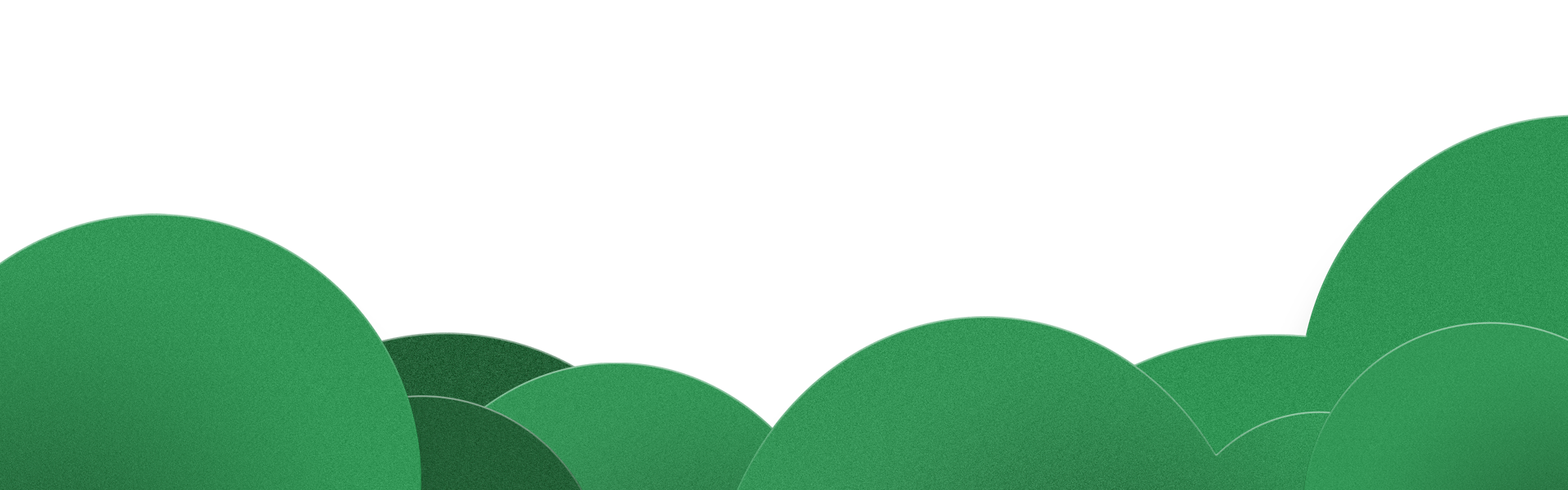 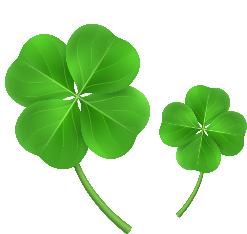 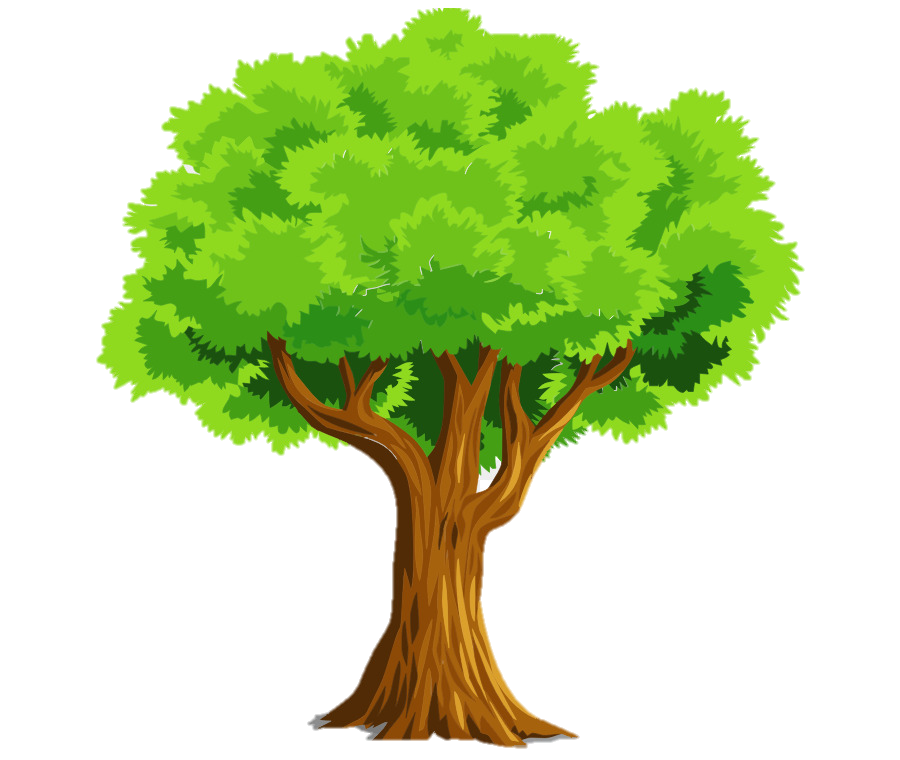 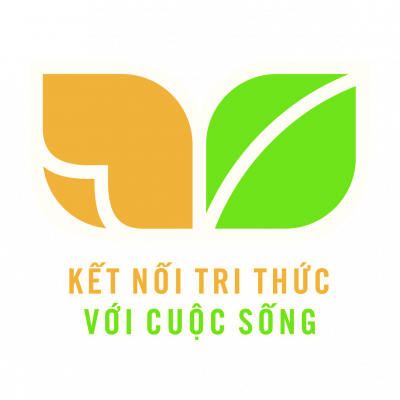 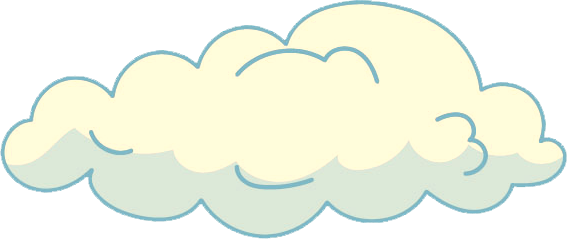 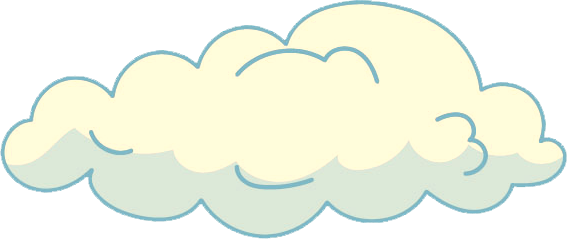 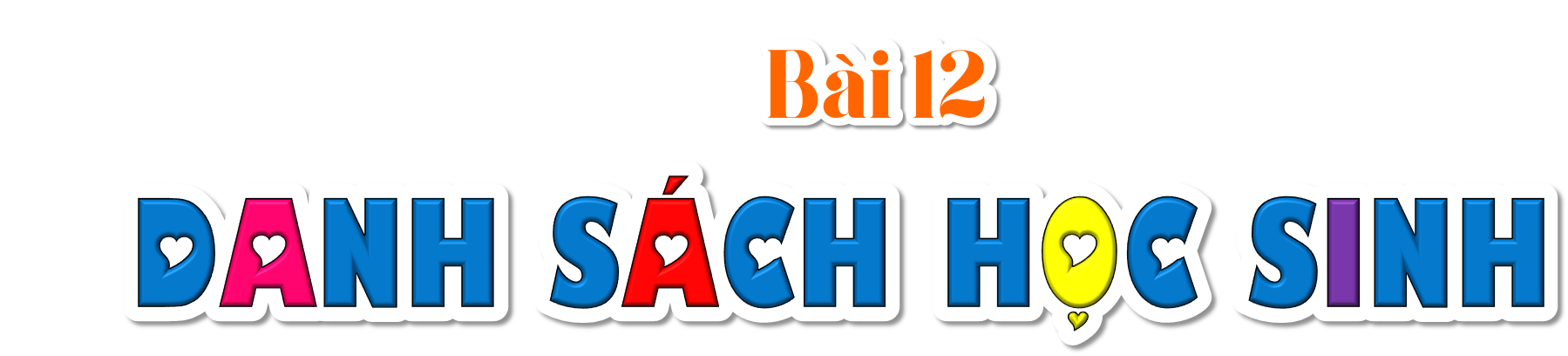 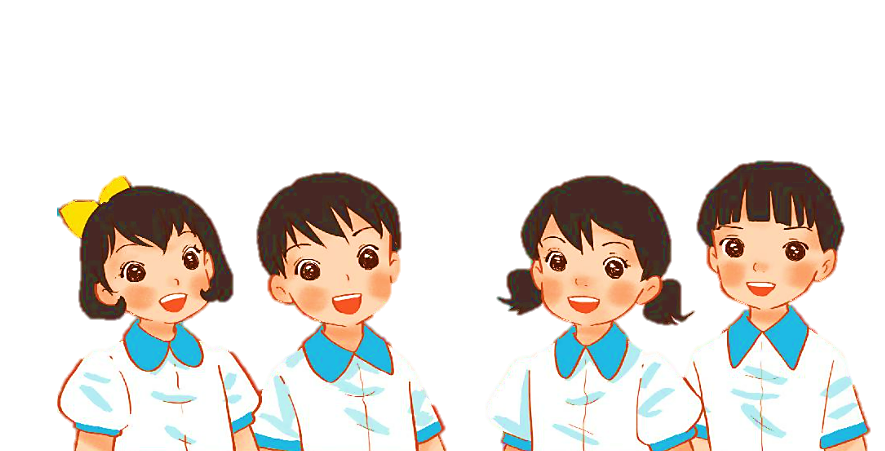 Tiết (1+2)
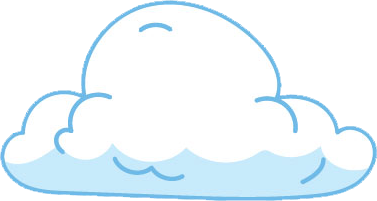 Đọc
MăngNon
1. Em đã được đọc bản danh sách học sinh nào dưới đây?
Danh sách học sinh đi tham quan.
Danh sách học sinh dự thi vẽ tranh.
Danh sách Sao Nhi đồng.
2. Em biết được thông tin gì khi đọc bản danh sách đó?
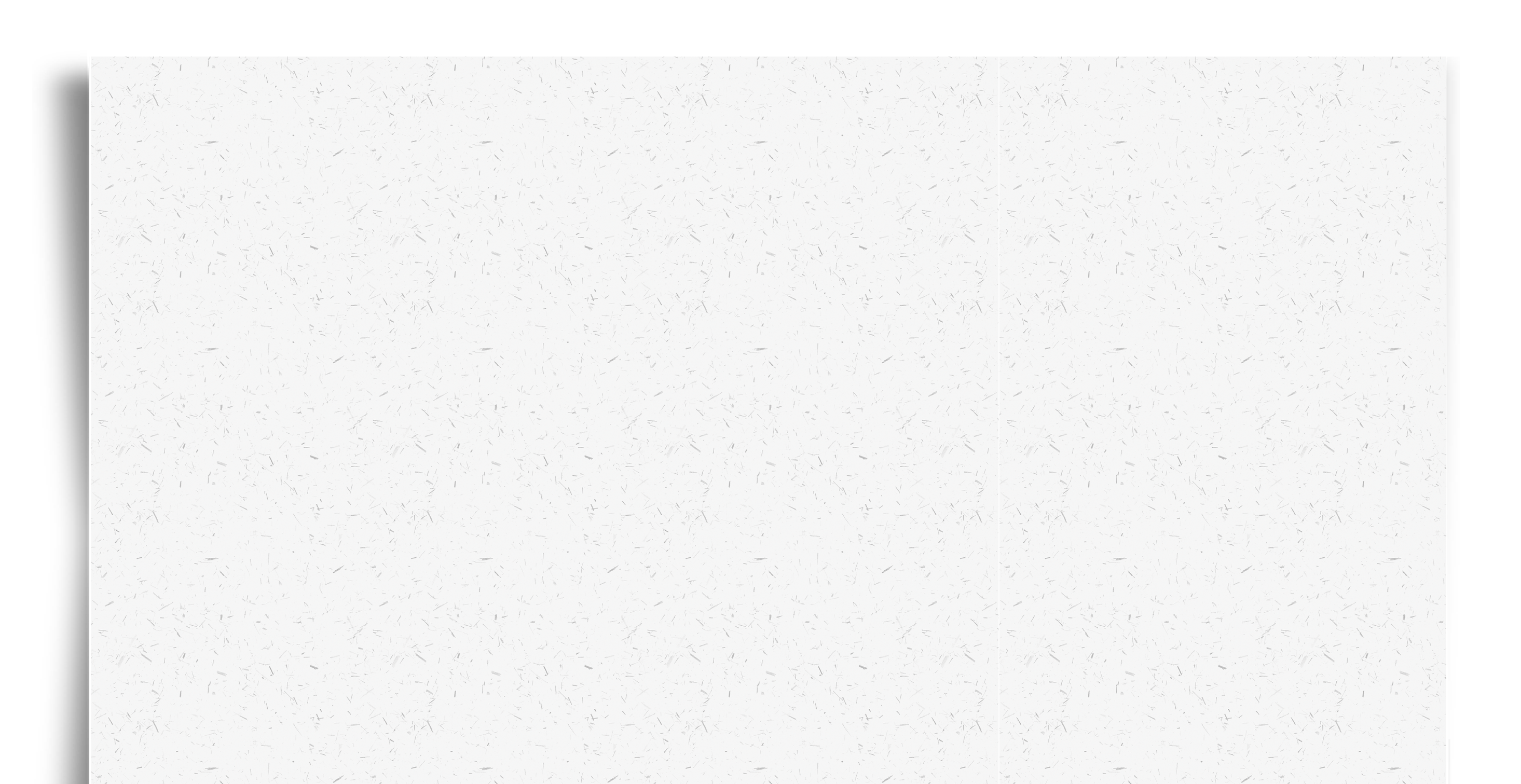 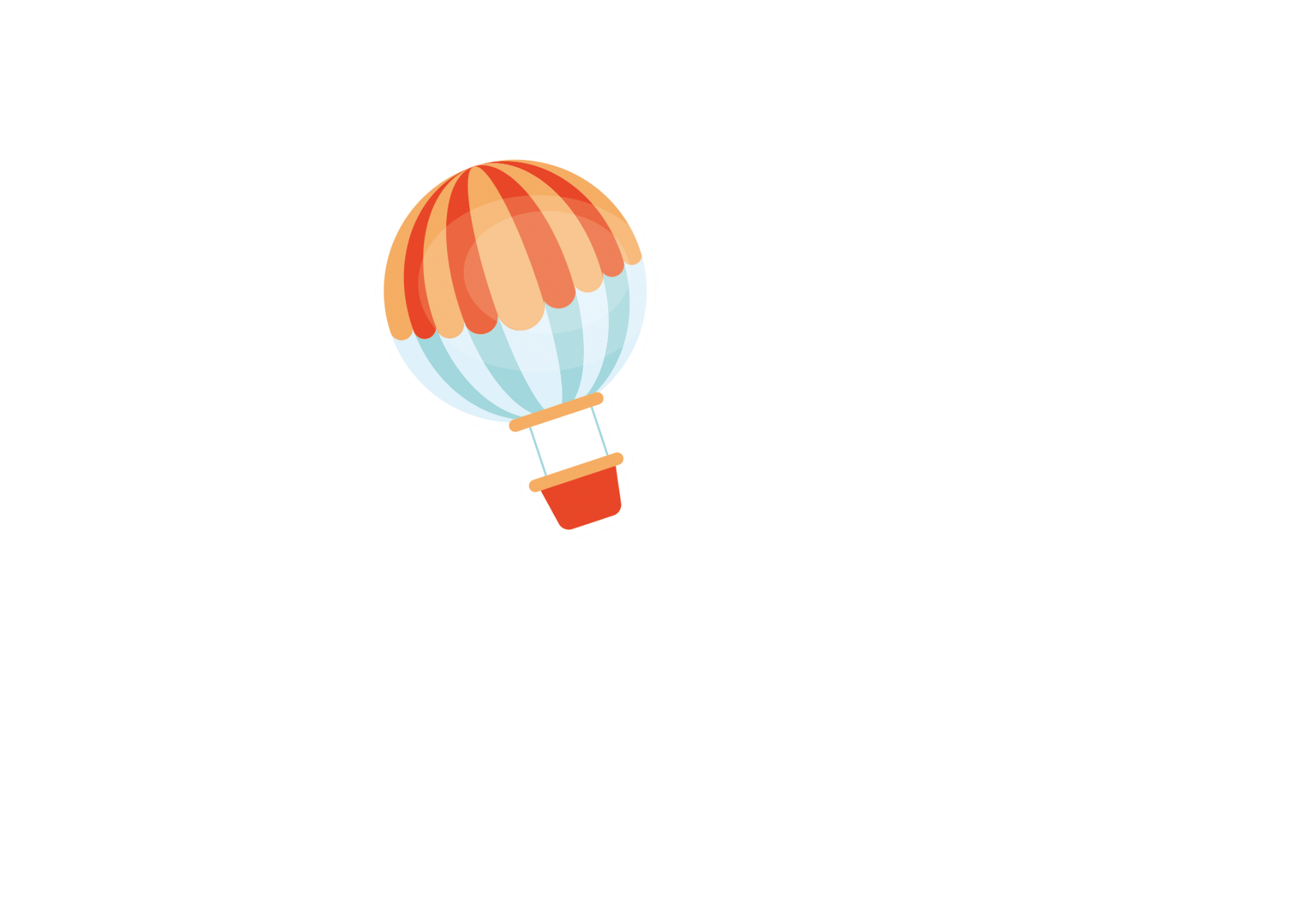 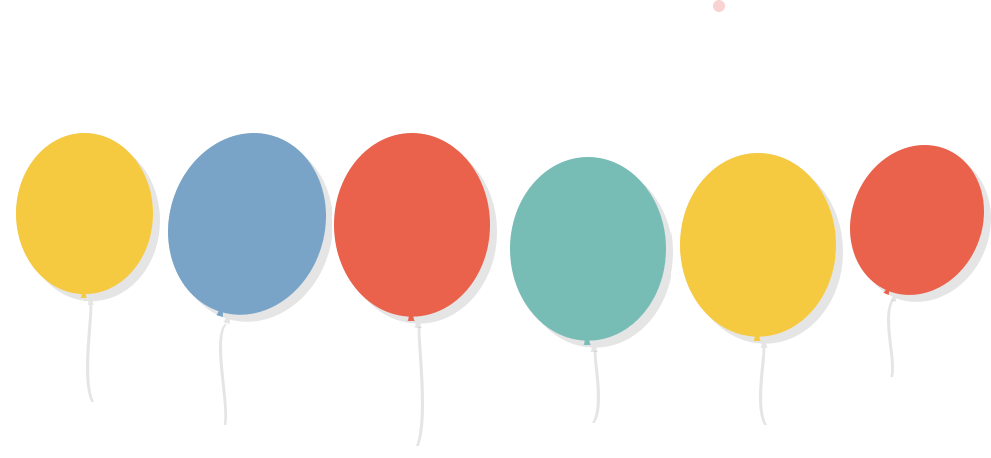 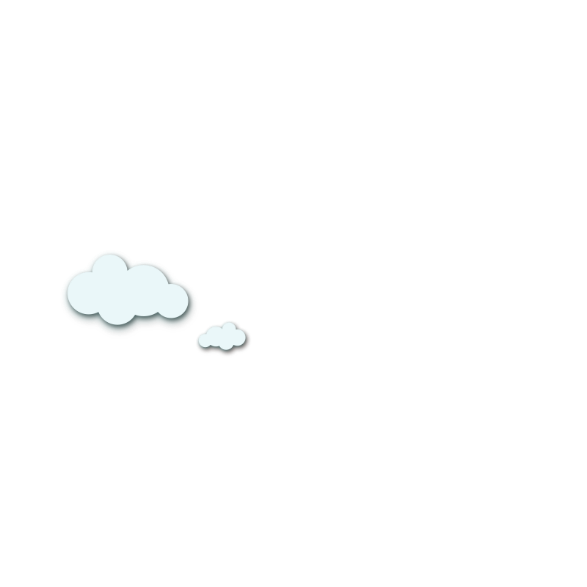 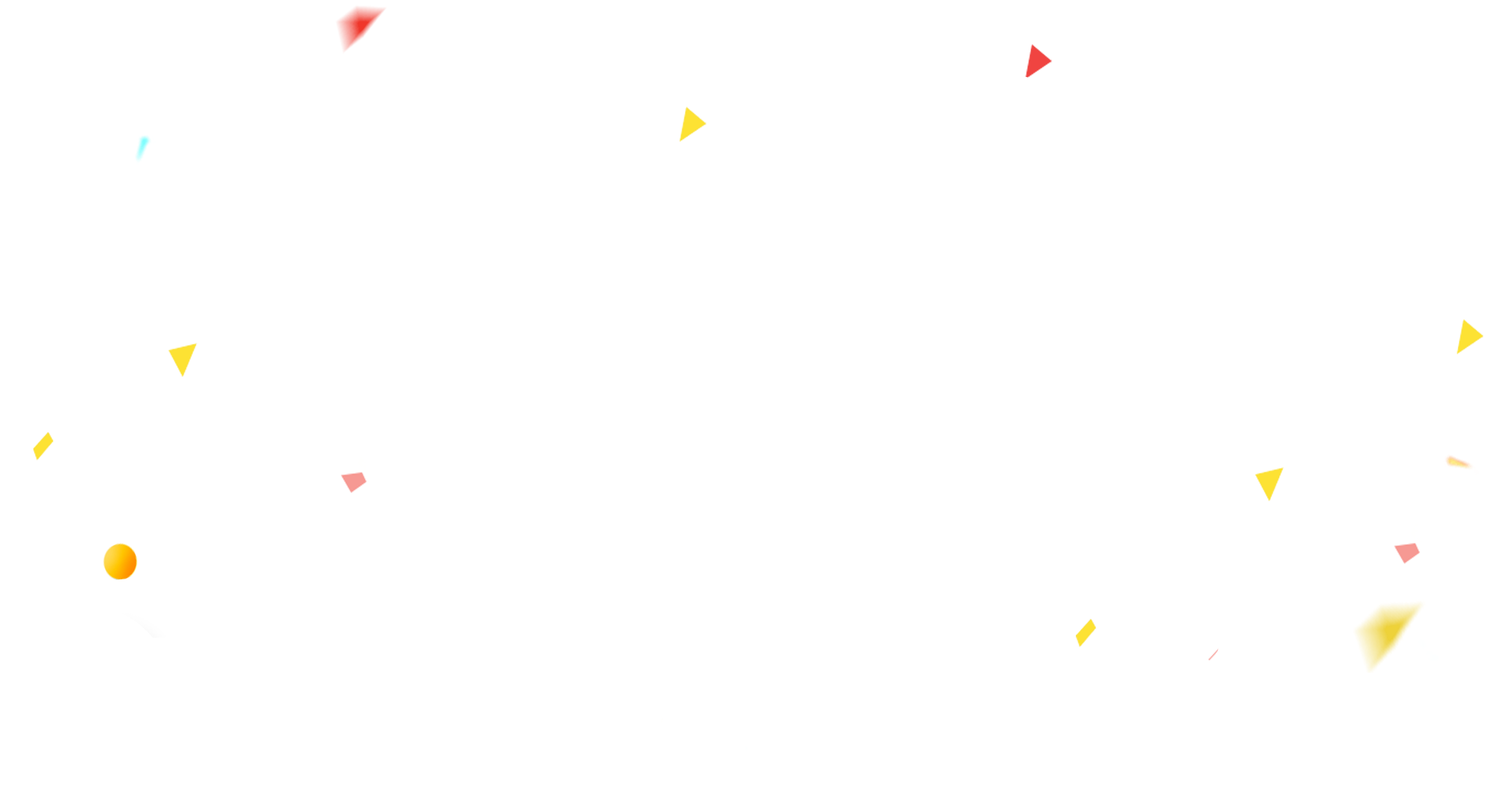 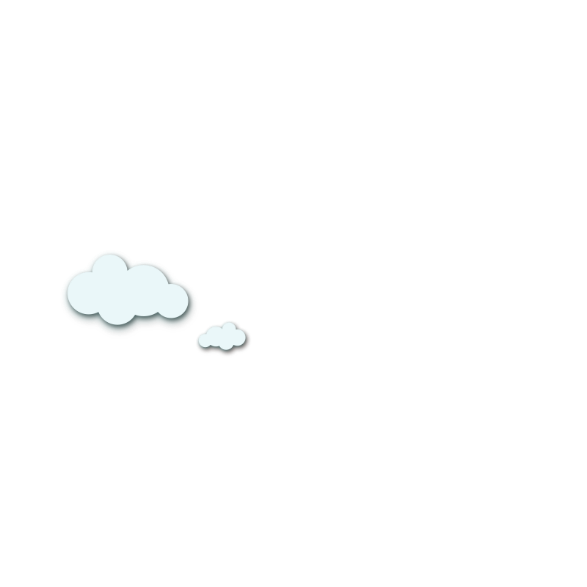 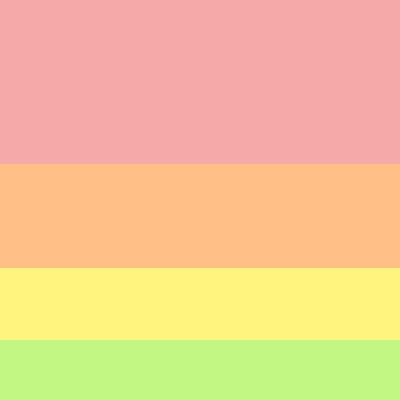 KHÁM PHÁ
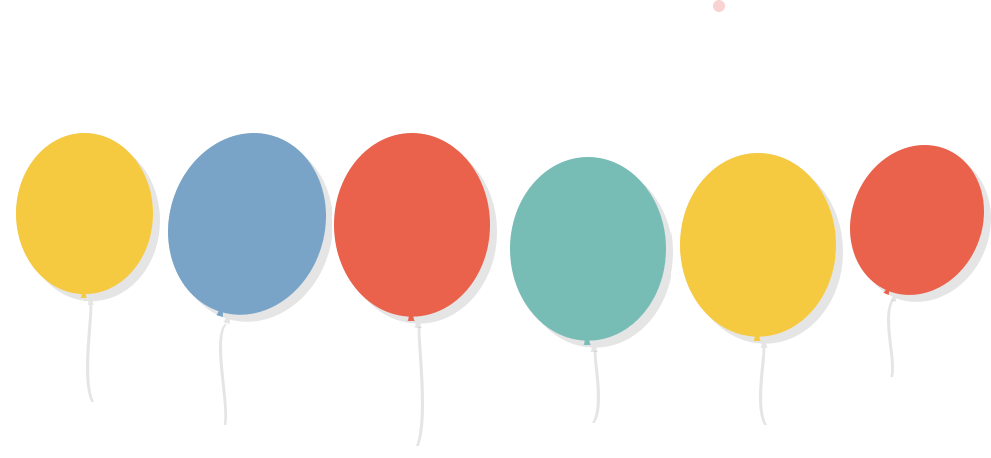 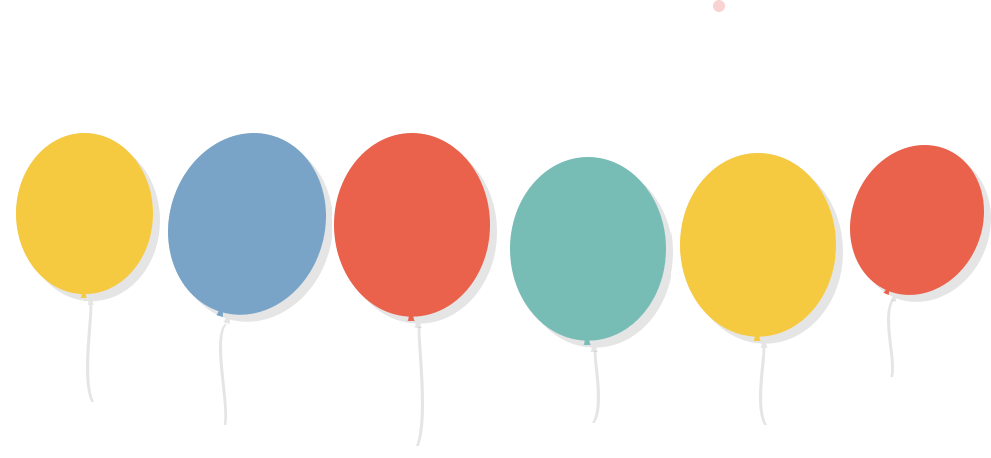 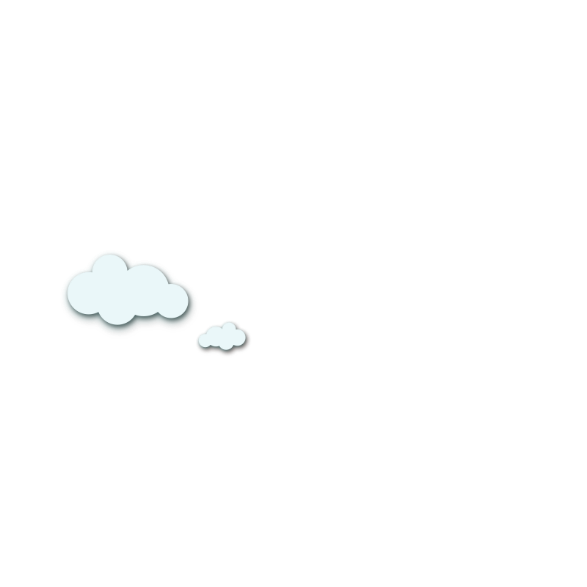 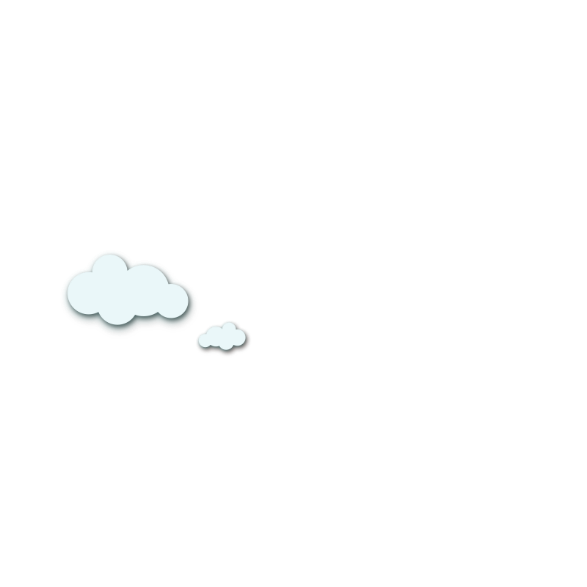 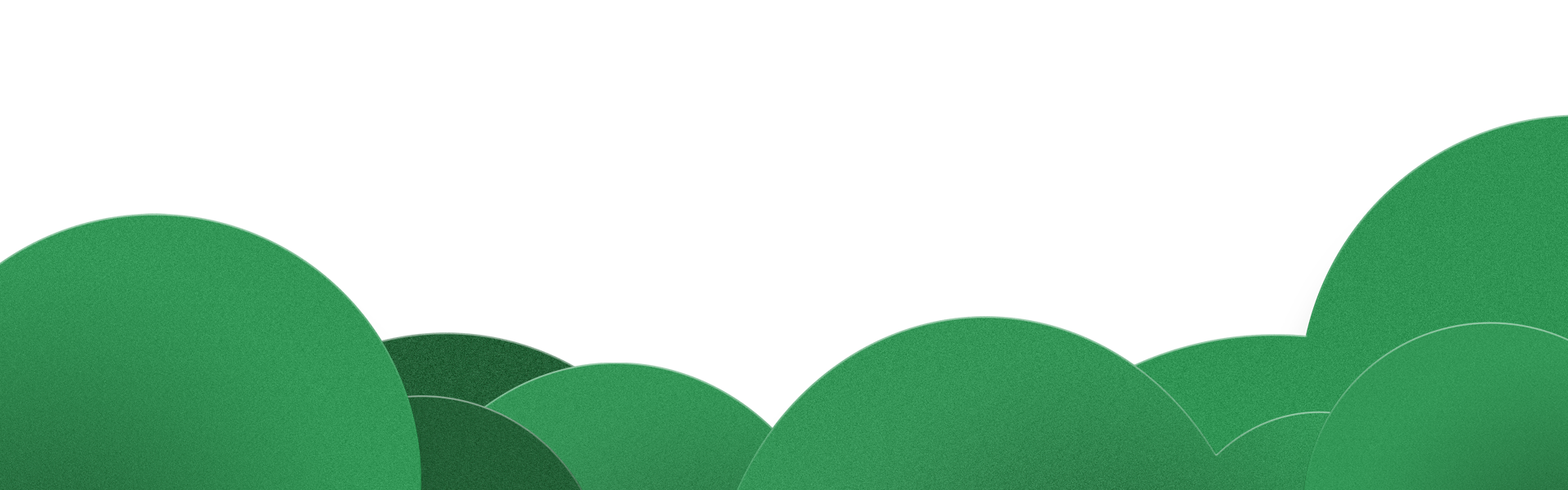 DANH SÁCH HỌC SINH
Hôm nay, chúng tôi được đọc truyện tại lớp. Cô giáo cho chúng tôi đăng kí đọc truyện theo sở thích. Dưới đây là danh sách đăng kí của tổ tôi.
Danh sách học sinh tổ 2 lớp 2C đăng kí đọc truyện
Dựa vào danh sách đăng kí, cô chia lớp thành ba nhóm, mỗi nhóm đọc một truyện. Chúng tôi đọc cho nhau nghe, rồi cùng nhau trao đổi về các nhân vật trong truyện mà nhóm đã chọn.
DANH SÁCH HỌC SINH
Hôm nay, chúng tôi được đọc truyện tại lớp. Cô giáo cho chúng tôi đăng kí đọc truyện theo sở thích. Dưới đây là danh sách đăng kí của tổ tôi.
Danh sách học sinh tổ 2 lớp 2C đăng kí đọc truyện
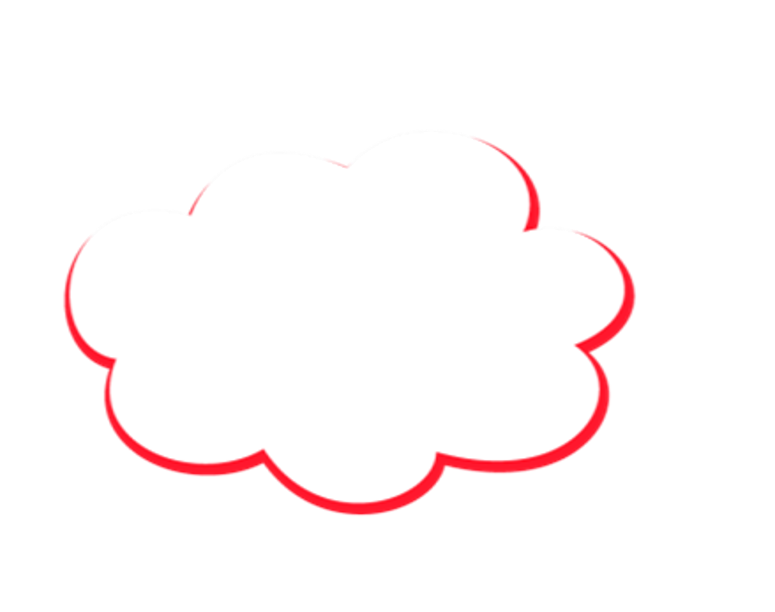 ĐỌC MẪU
Dựa vào danh sách đăng kí, cô chia lớp thành ba nhóm, mỗi nhóm đọc một truyện. Chúng tôi đọc cho nhau nghe, rồi cùng nhau trao đổi về các nhân vật trong truyện mà nhóm đã chọn.
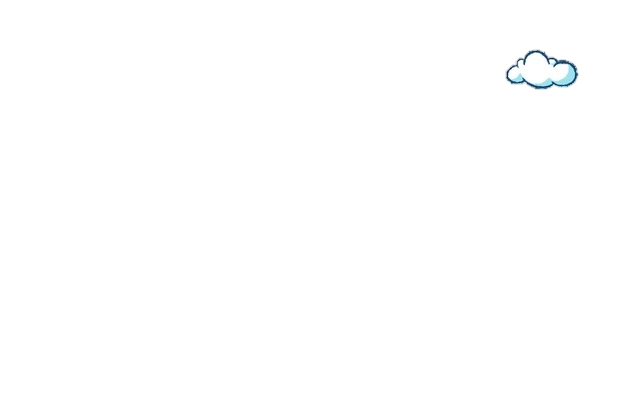 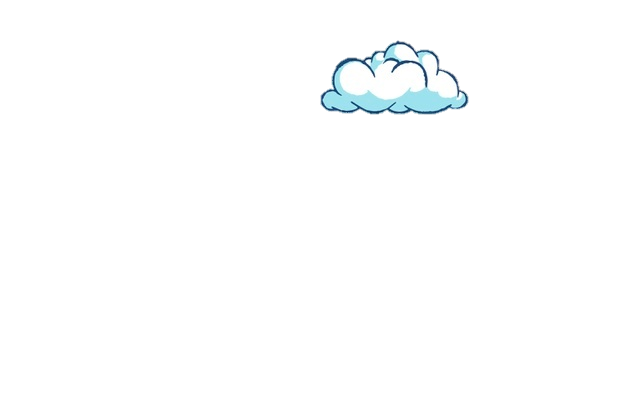 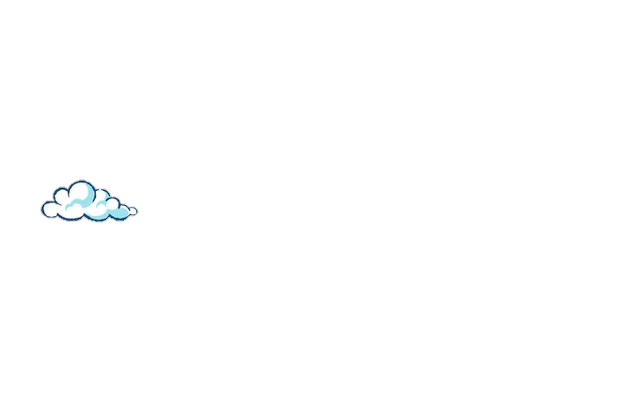 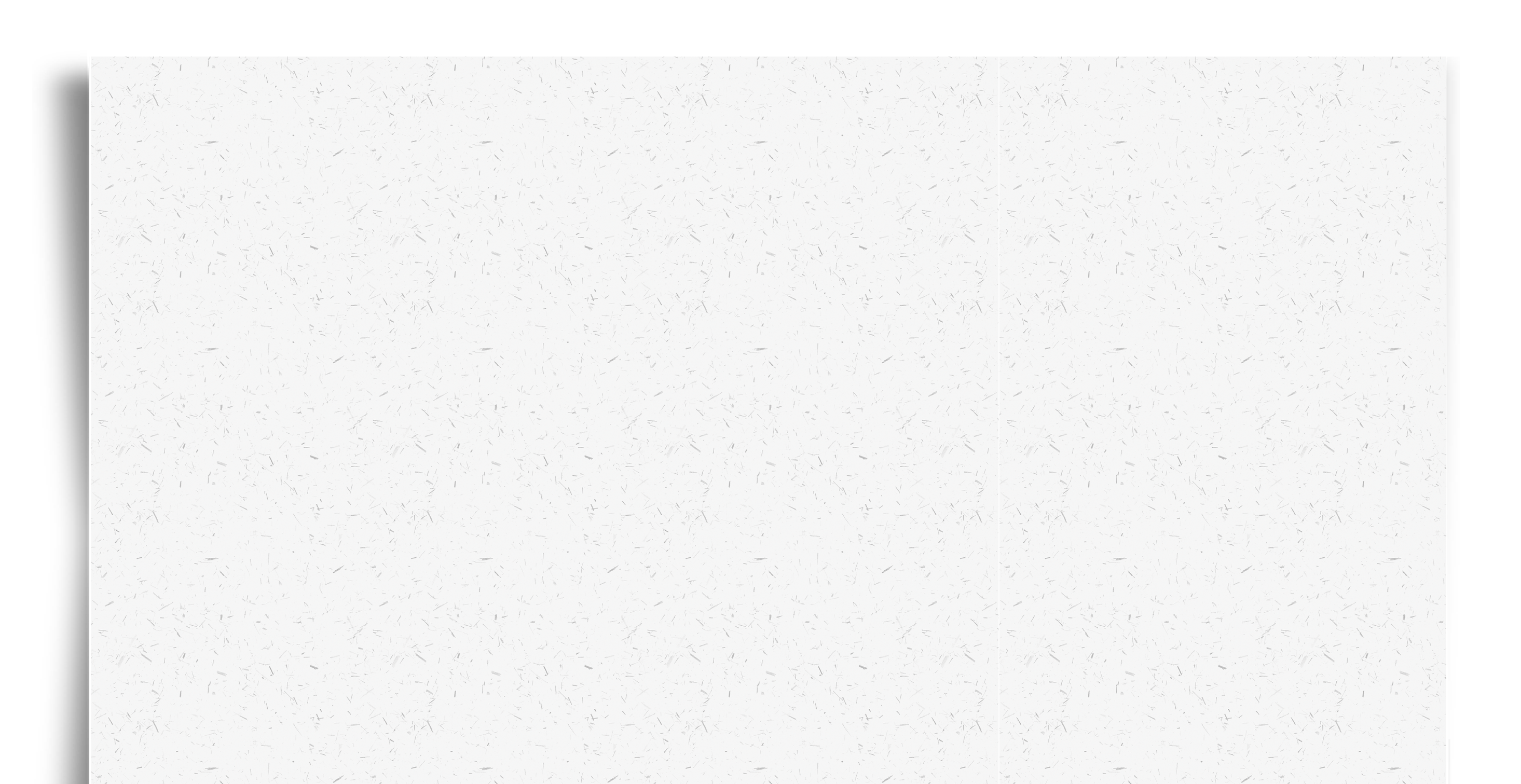 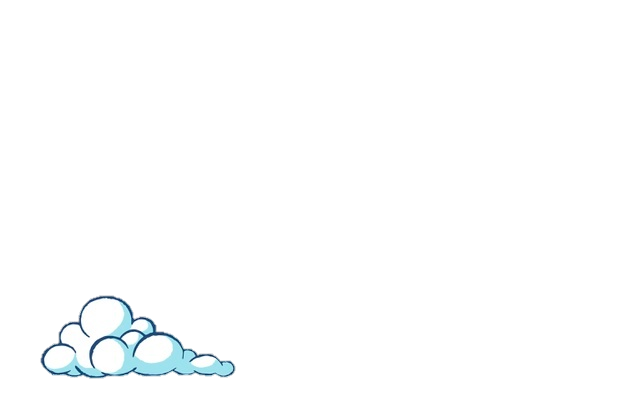 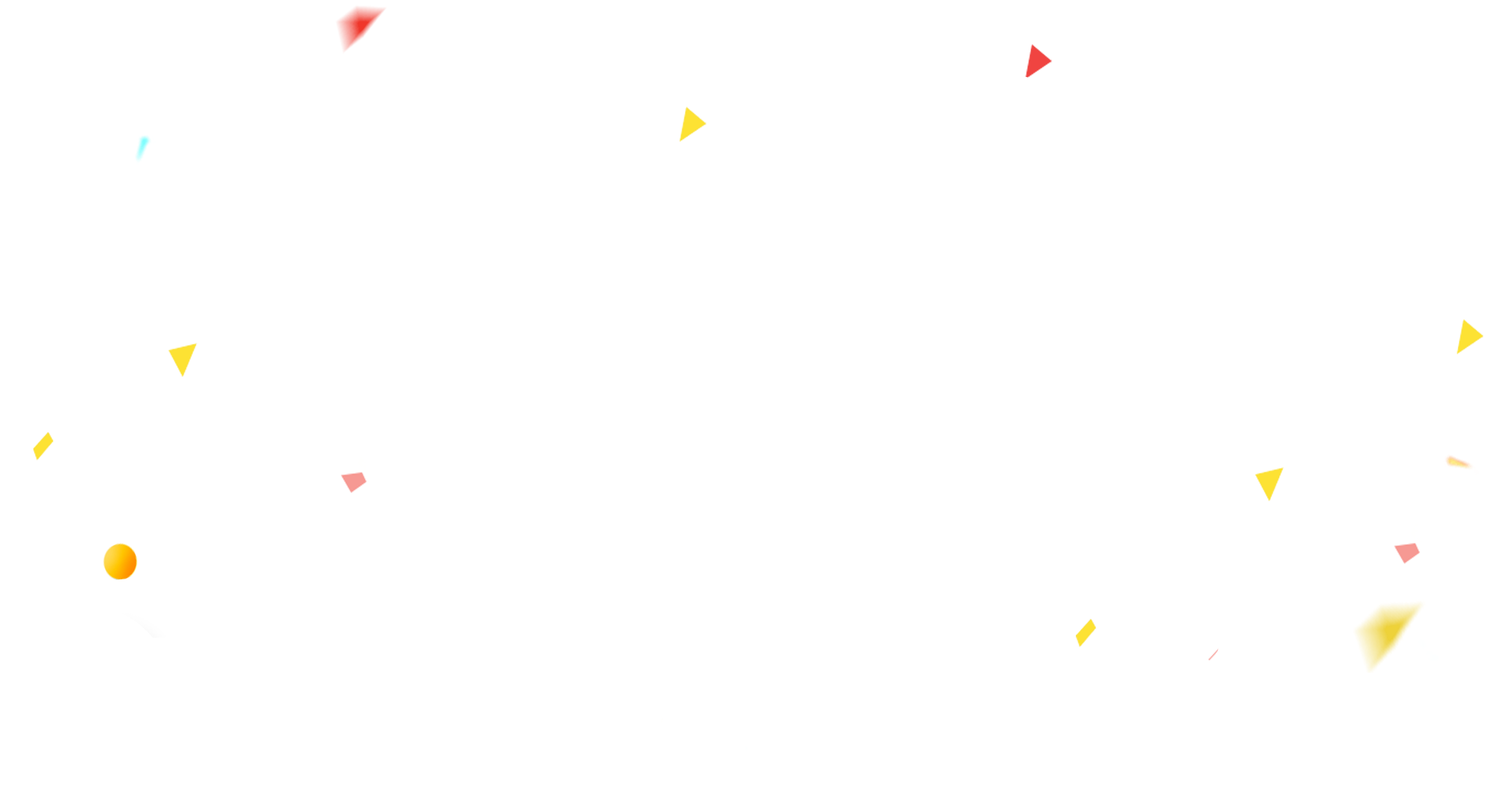 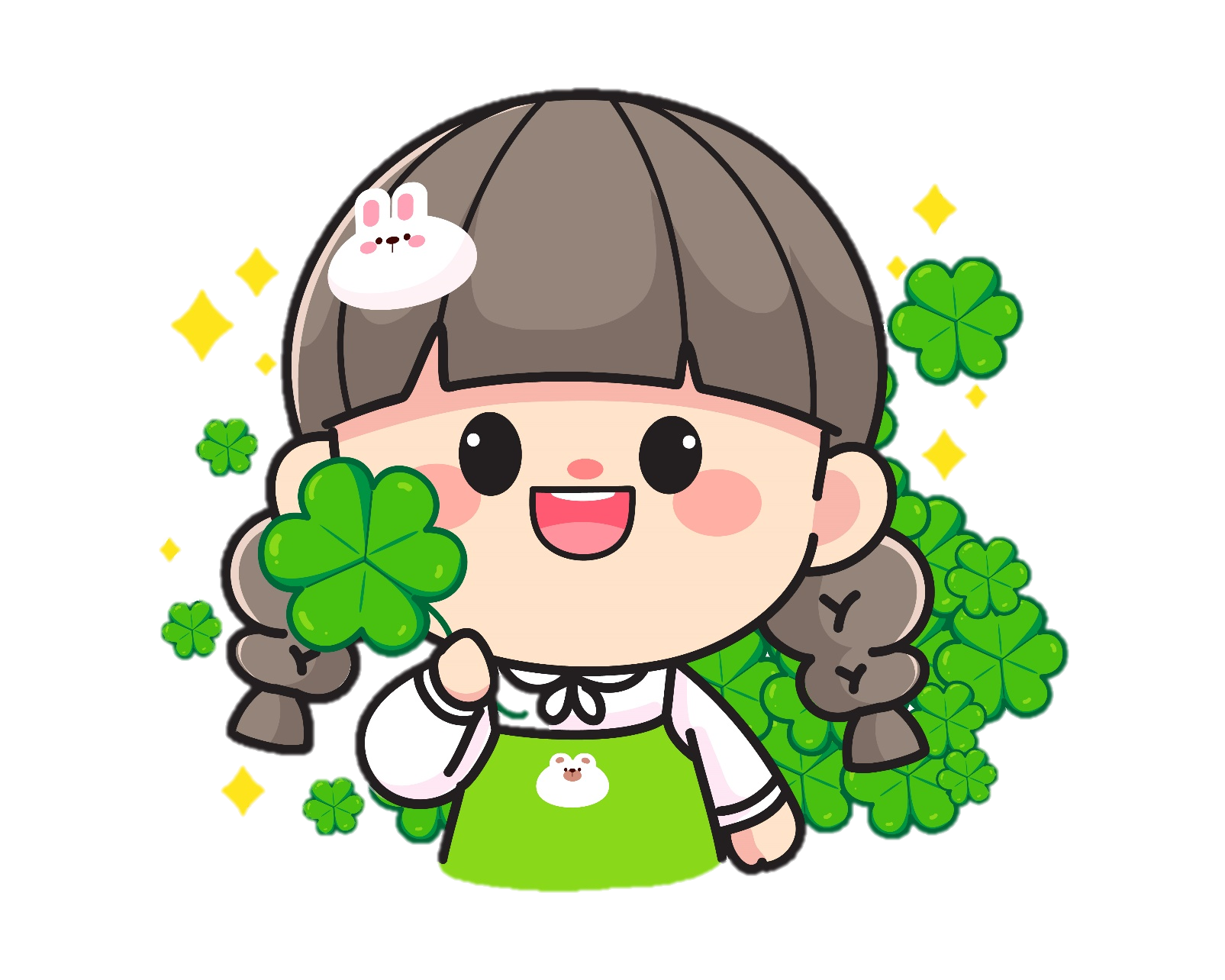 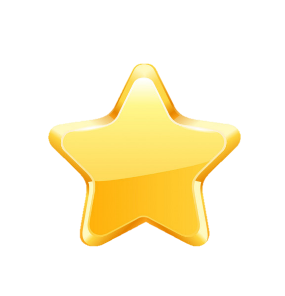 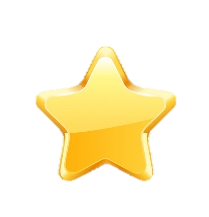 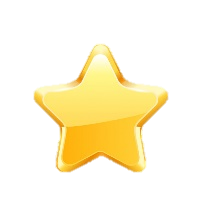 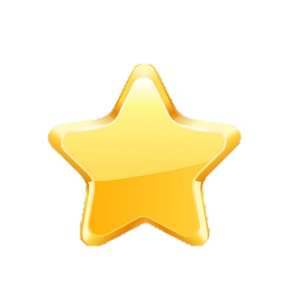 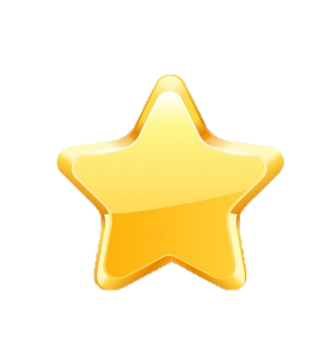 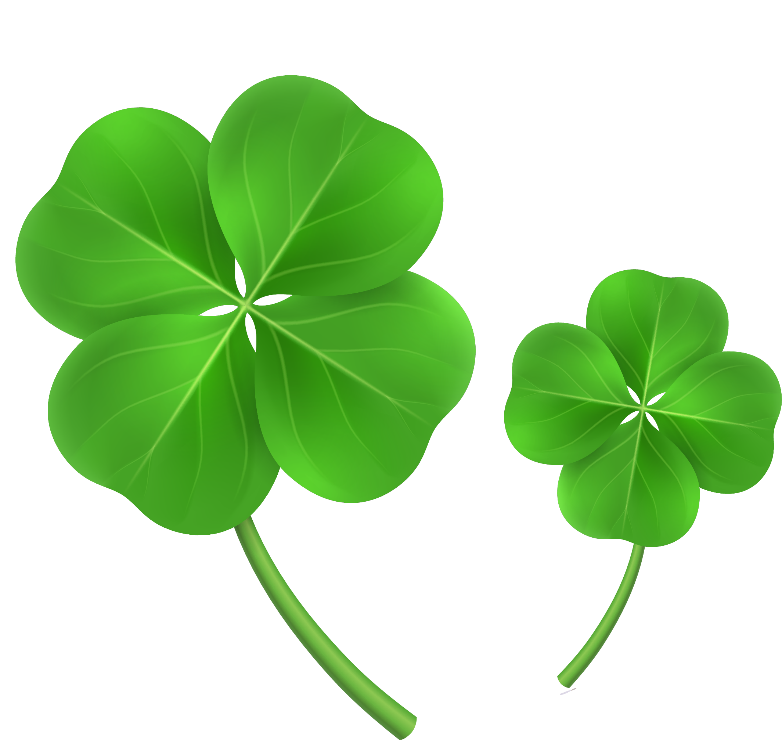 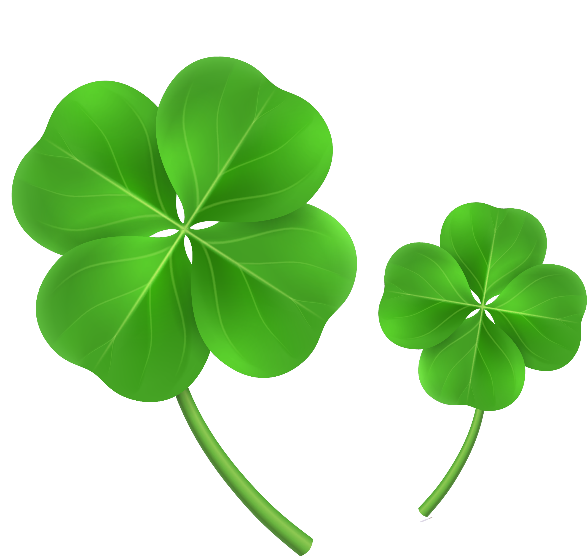 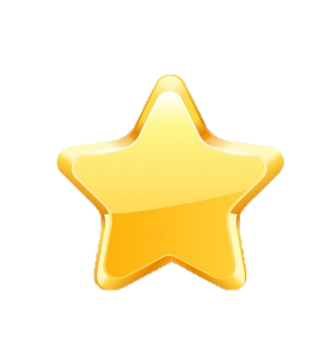 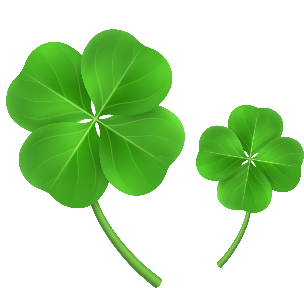 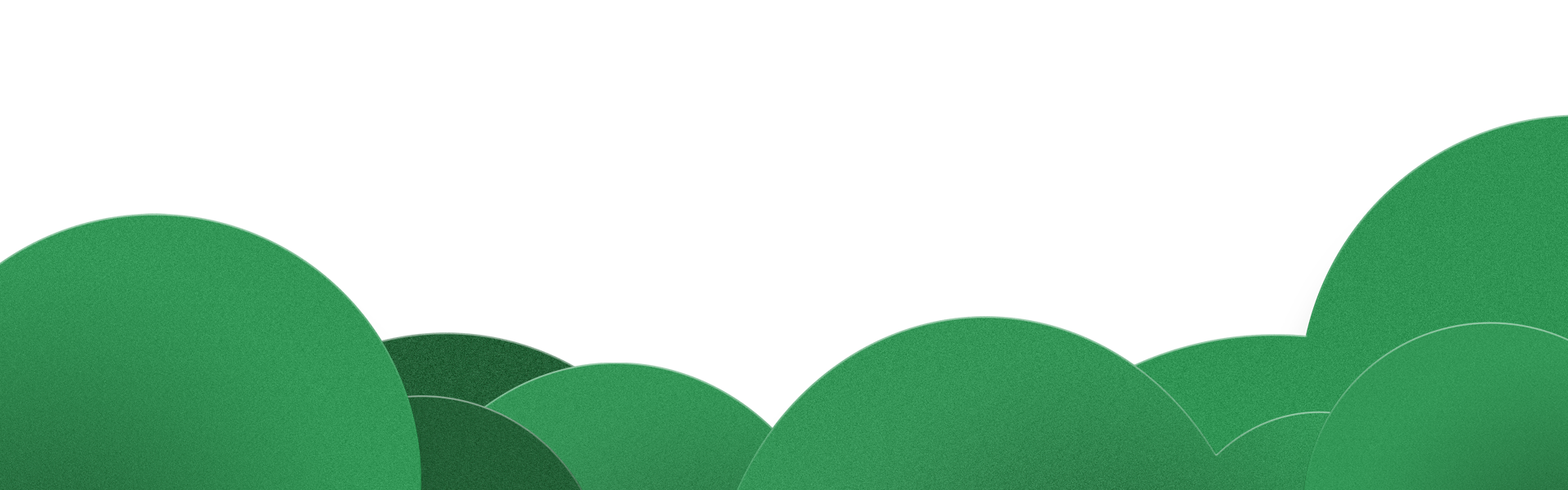 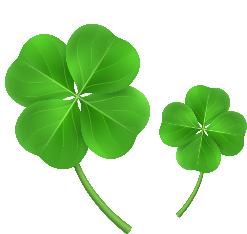 LUYỆN ĐỌC
DANH SÁCH HỌC SINH
Hôm nay, chúng tôi được đọc truyện tại lớp. Cô giáo cho chúng tôi đăng kí đọc truyện theo sở thích. Dưới đây là danh sách đăng kí của tổ tôi.
Danh sách học sinh tổ 2 lớp 2C đăng kí đọc truyện
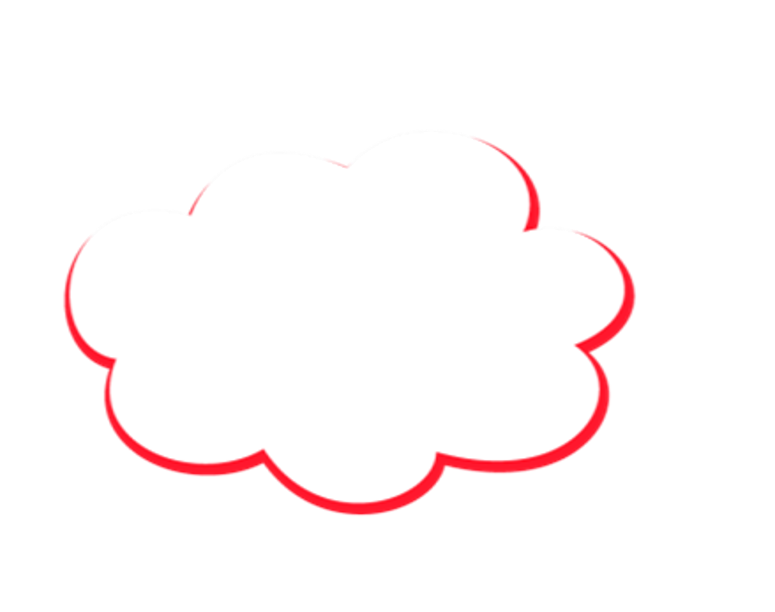 Đọc nối 
tiếp
Dựa vào danh sách đăng kí, cô chia lớp thành ba nhóm, mỗi nhóm đọc một truyện. Chúng tôi đọc cho nhau nghe, rồi cùng nhau trao đổi về các nhân vật trong truyện mà nhóm đã chọn.
DANH SÁCH HỌC SINH
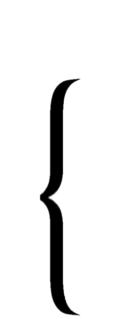 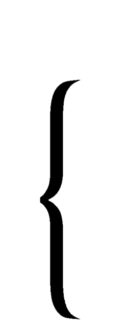 Hôm nay, chúng tôi được đọc truyện tại lớp. Cô giáo cho chúng tôi đăng kí đọc truyện theo sở thích. Dưới đây là danh sách đăng kí của tổ tôi.
1
Danh sách học sinh tổ 2 lớp 2C đăng kí đọc truyện
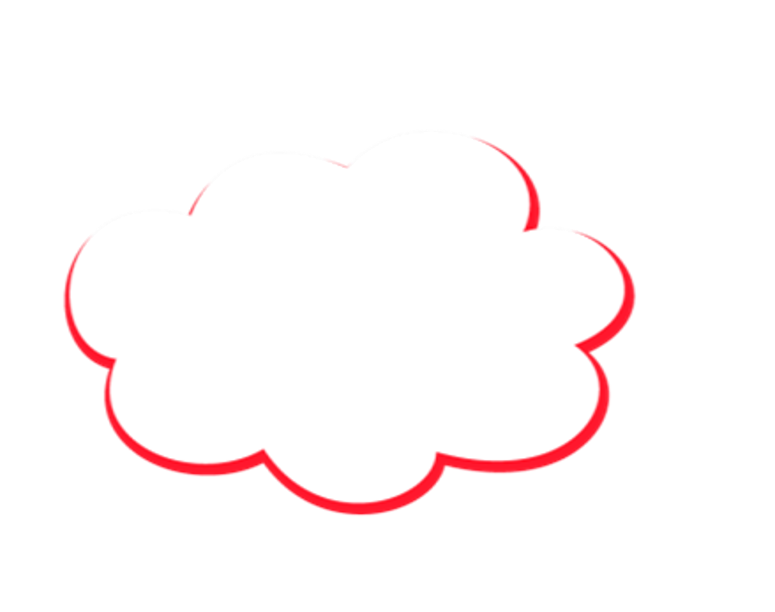 Đọc theo đoạn
2
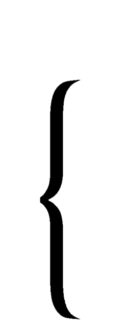 Dựa vào danh sách đăng kí, cô chia lớp thành ba nhóm, mỗi nhóm đọc một truyện. Chúng tôi đọc cho nhau nghe, rồi cùng nhau trao đổi về các nhân vật trong truyện mà nhóm đã chọn.
3
Luyện đọc đoạn
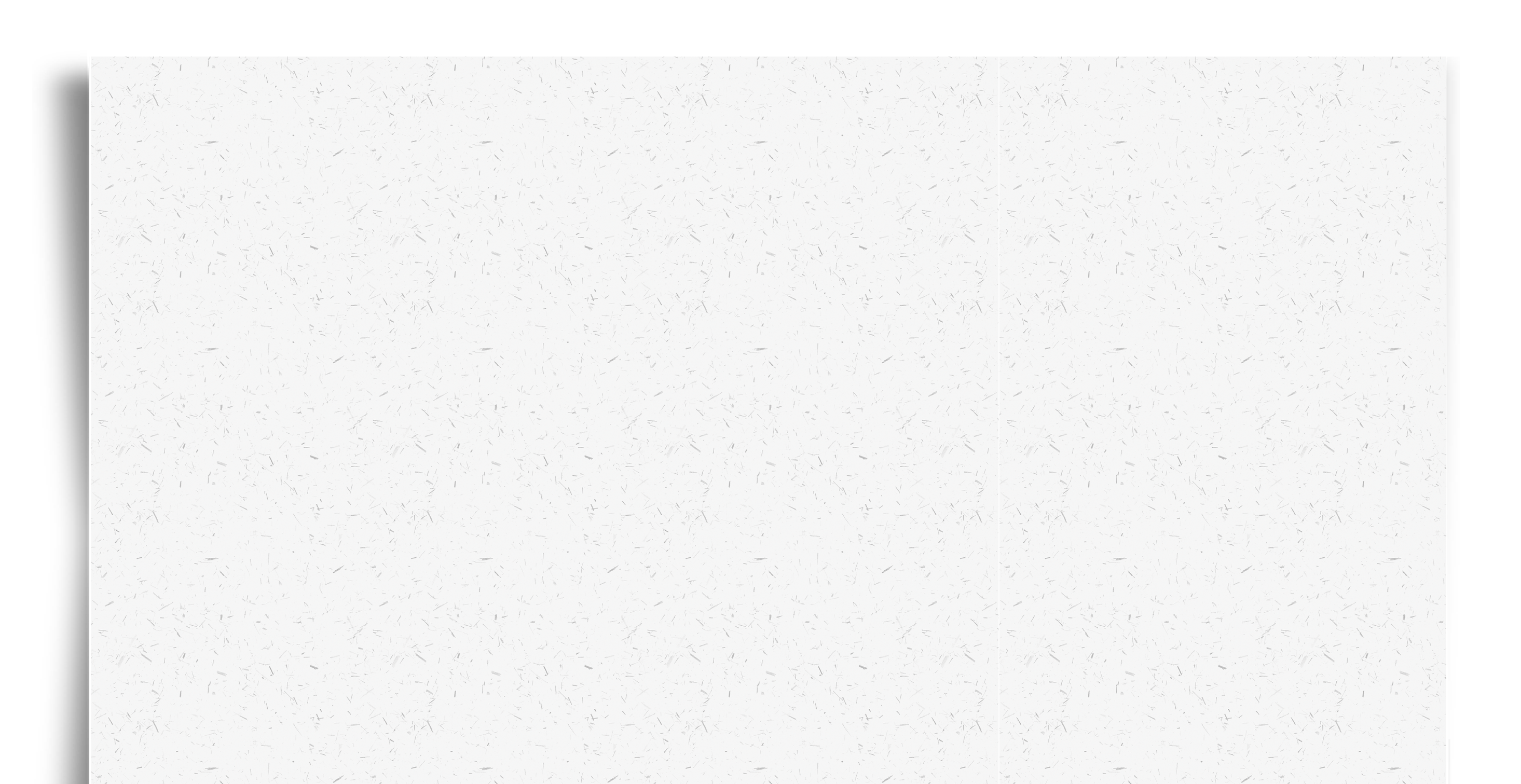 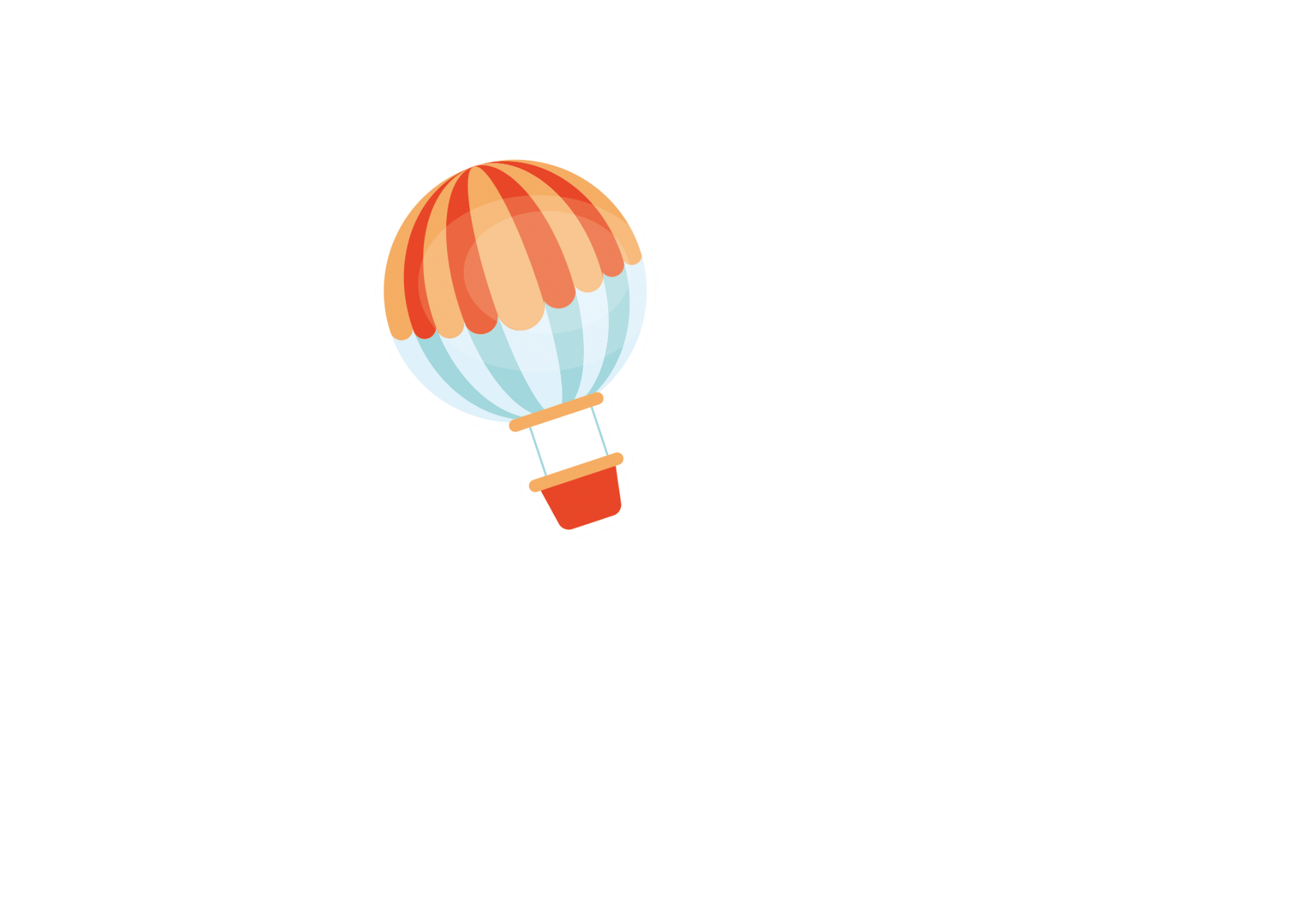 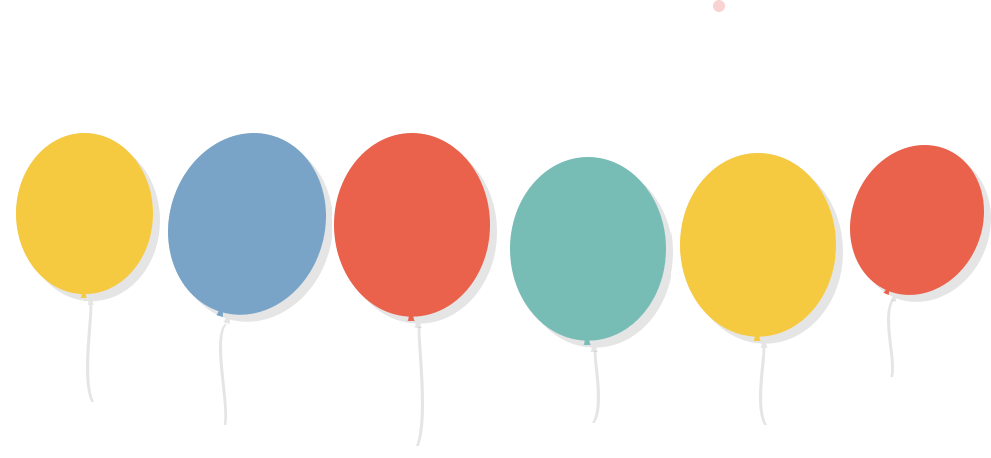 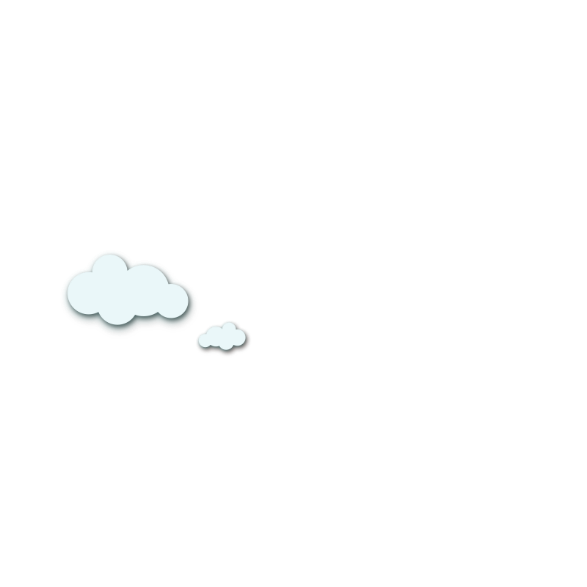 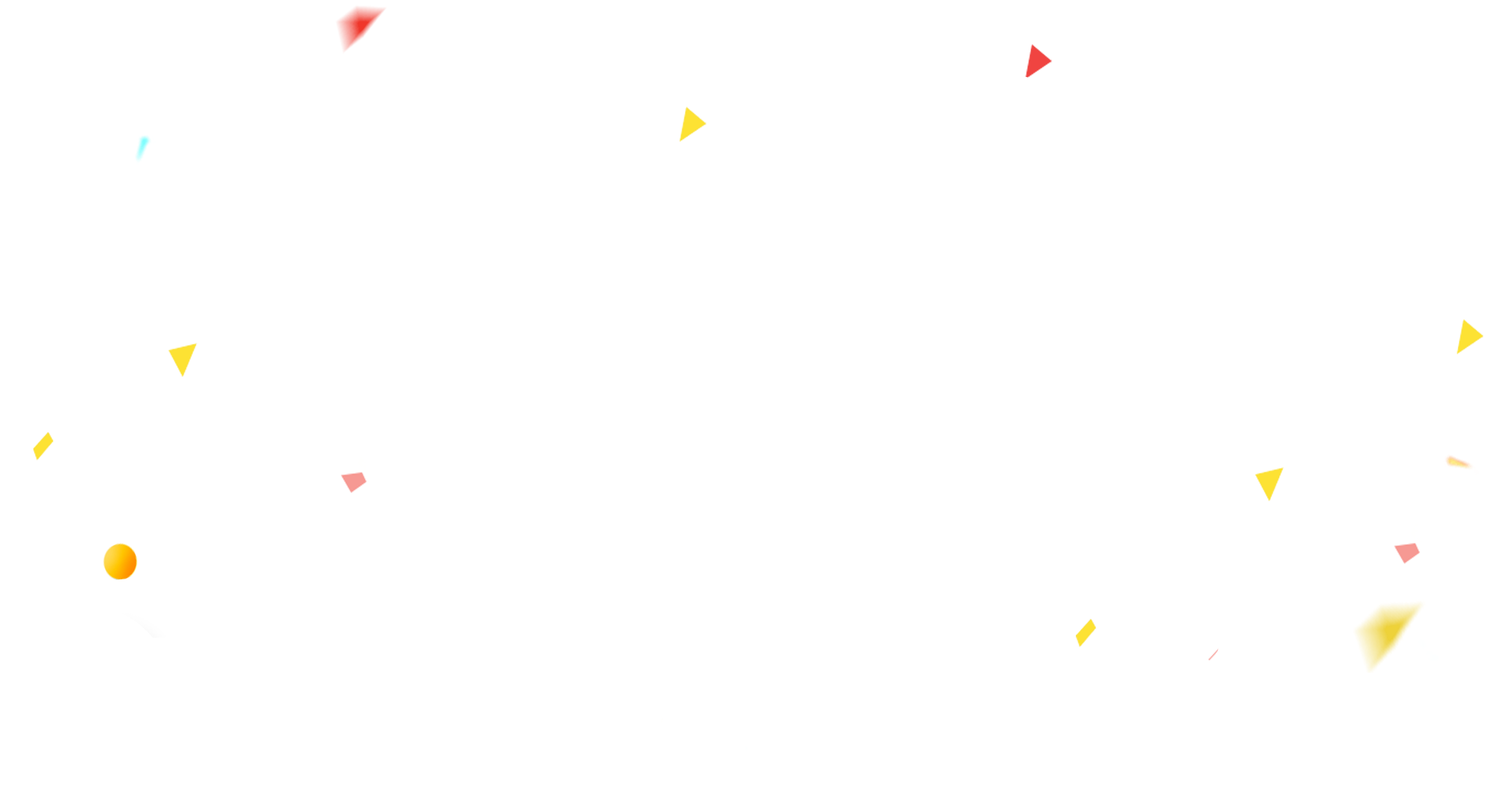 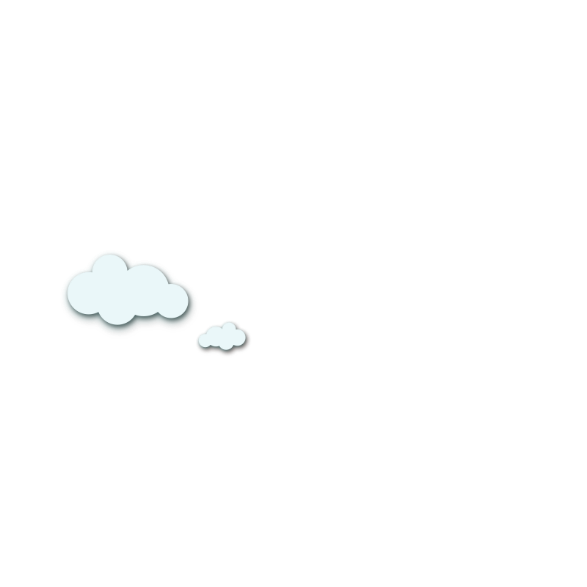 TRẢ LỜI 
CÂU HỎI
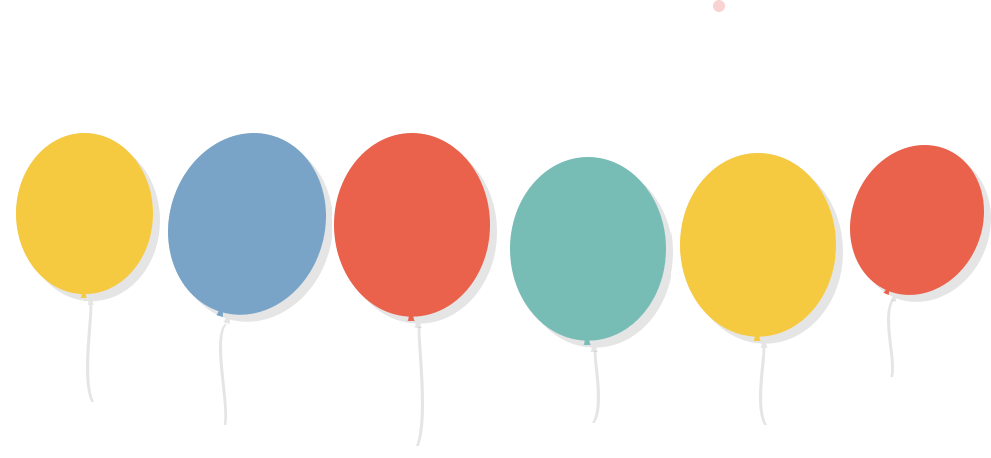 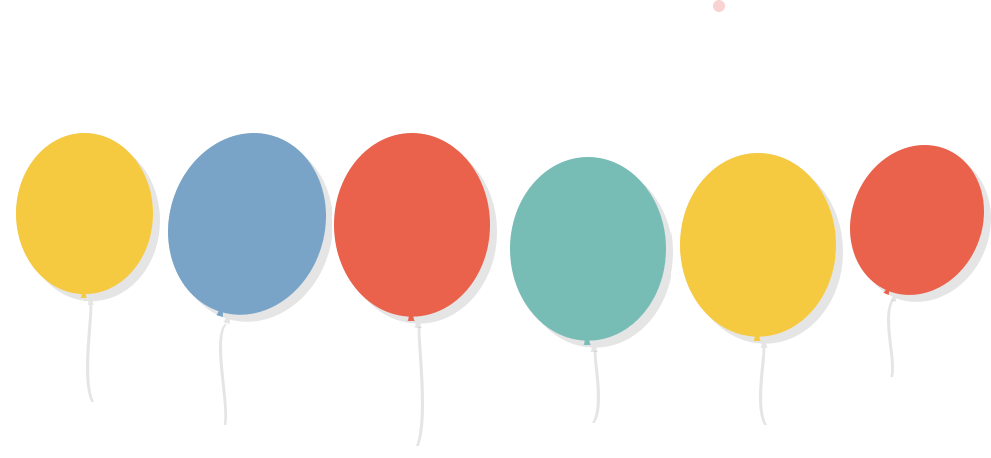 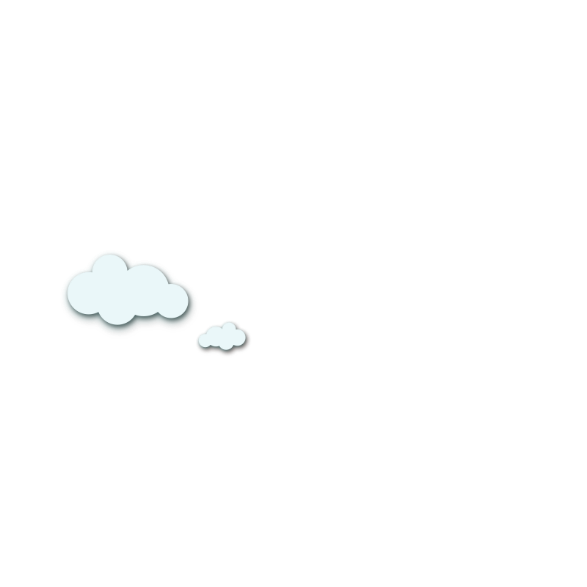 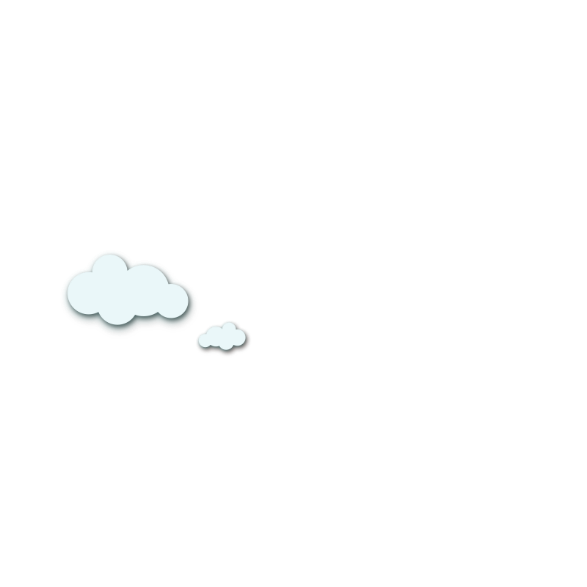 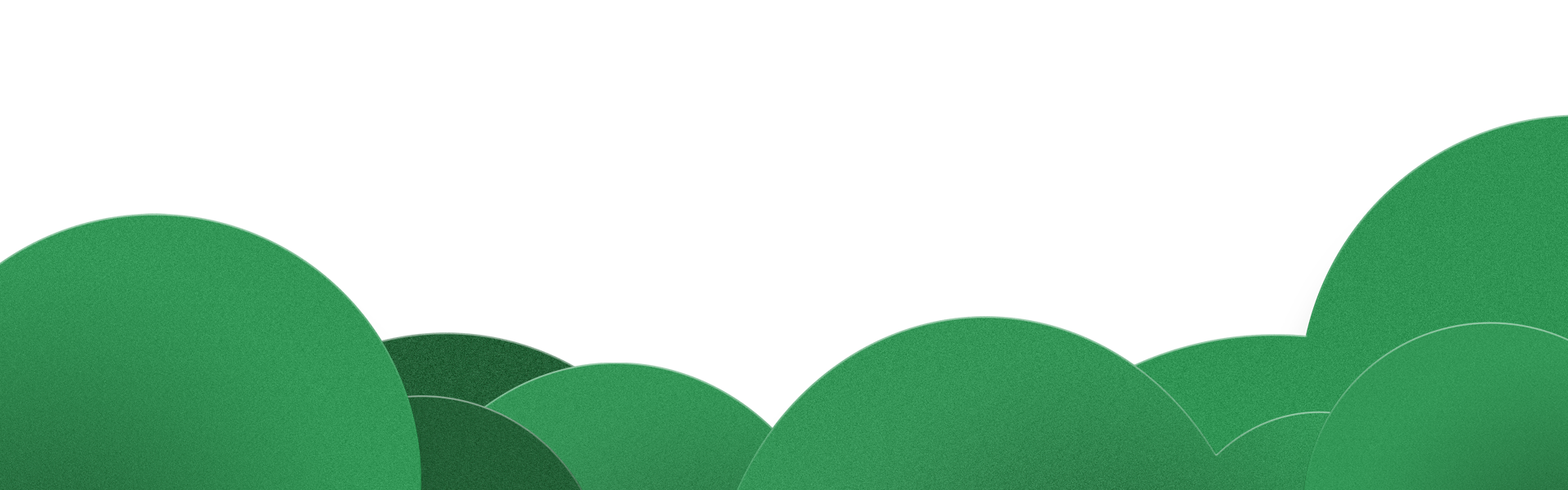 1. Trong bản danh sách, tổ 2 lớp 2C có bao nhiêu bạn?
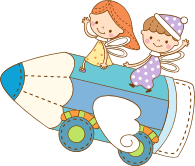 Có 8 bạn.
2. Bạn đứng ở vị trí số 6 đăng kí đọc truyện gì?
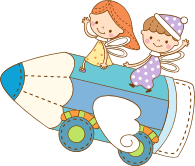 Ngày khai trường.
3. Những bạn nào đăng kí đọc cùng truyện với bạn ở vị trí số 6?
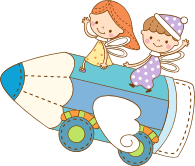 Trần Trường An, Đỗ Duy Bắc
4. Bản danh sách có tác dụng gì?
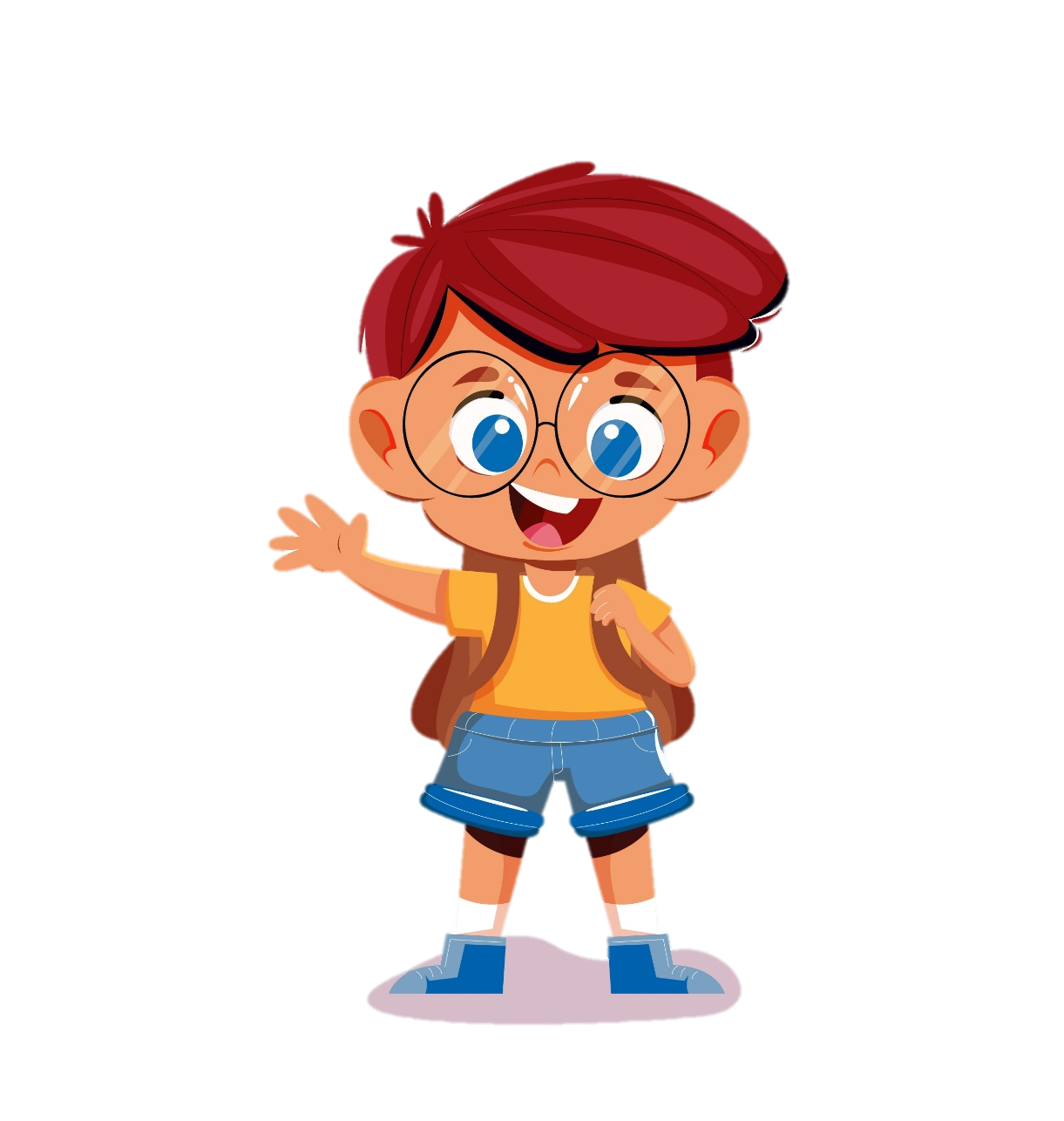 Bản danh sách giúp thống kê các bạn đăng ký truyện và tên truyện các bạn đã đăng ký.
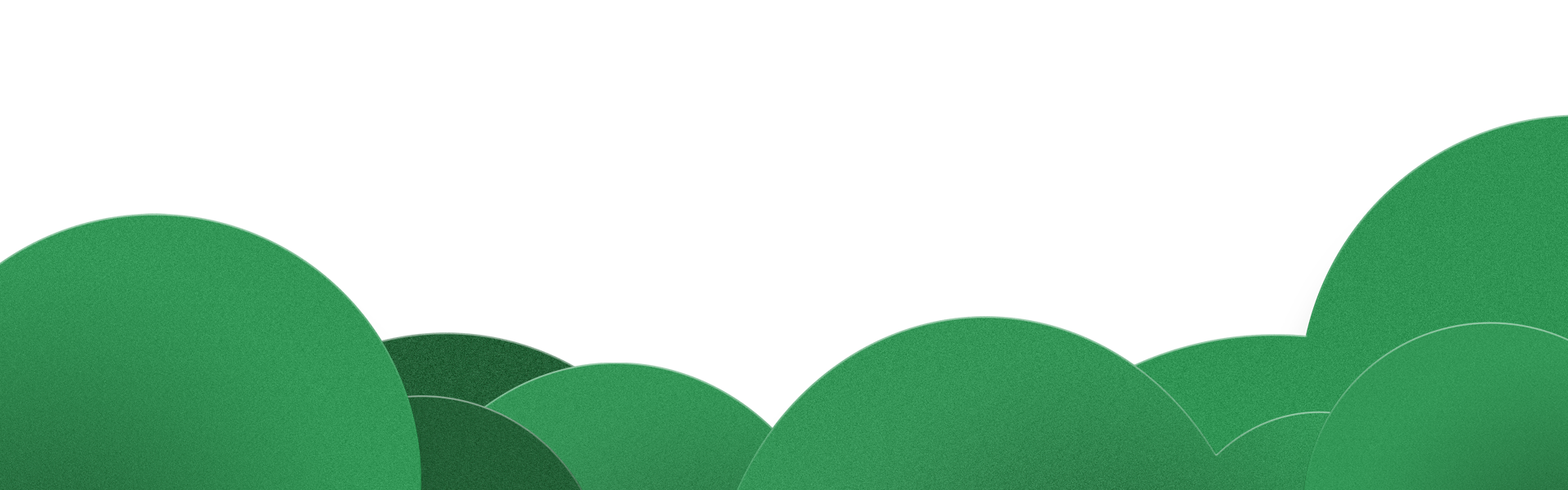 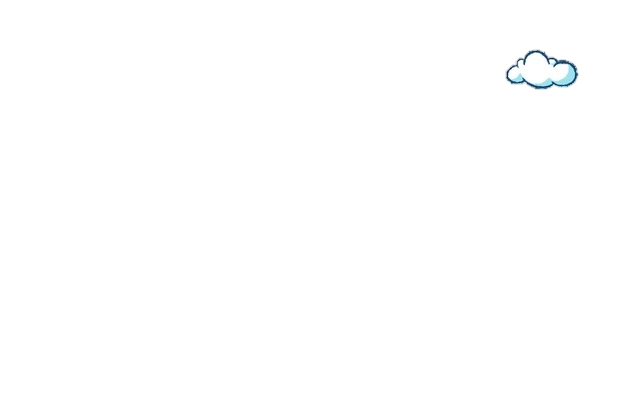 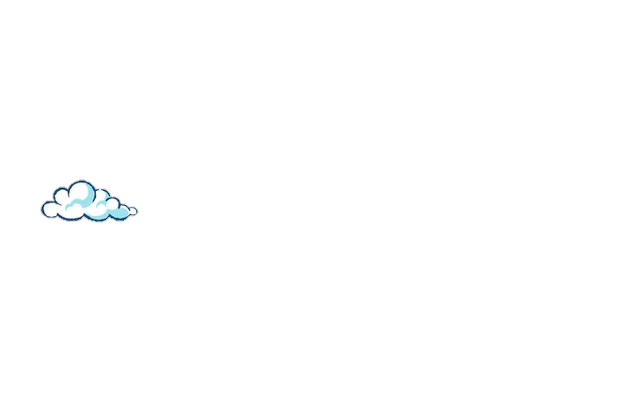 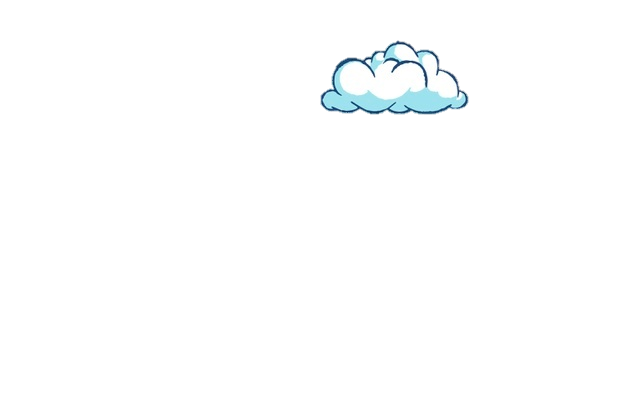 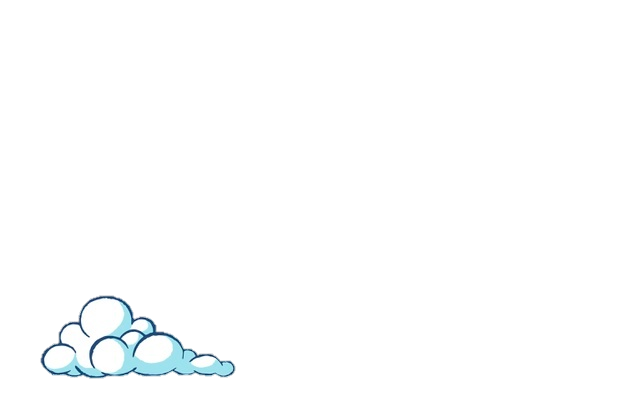 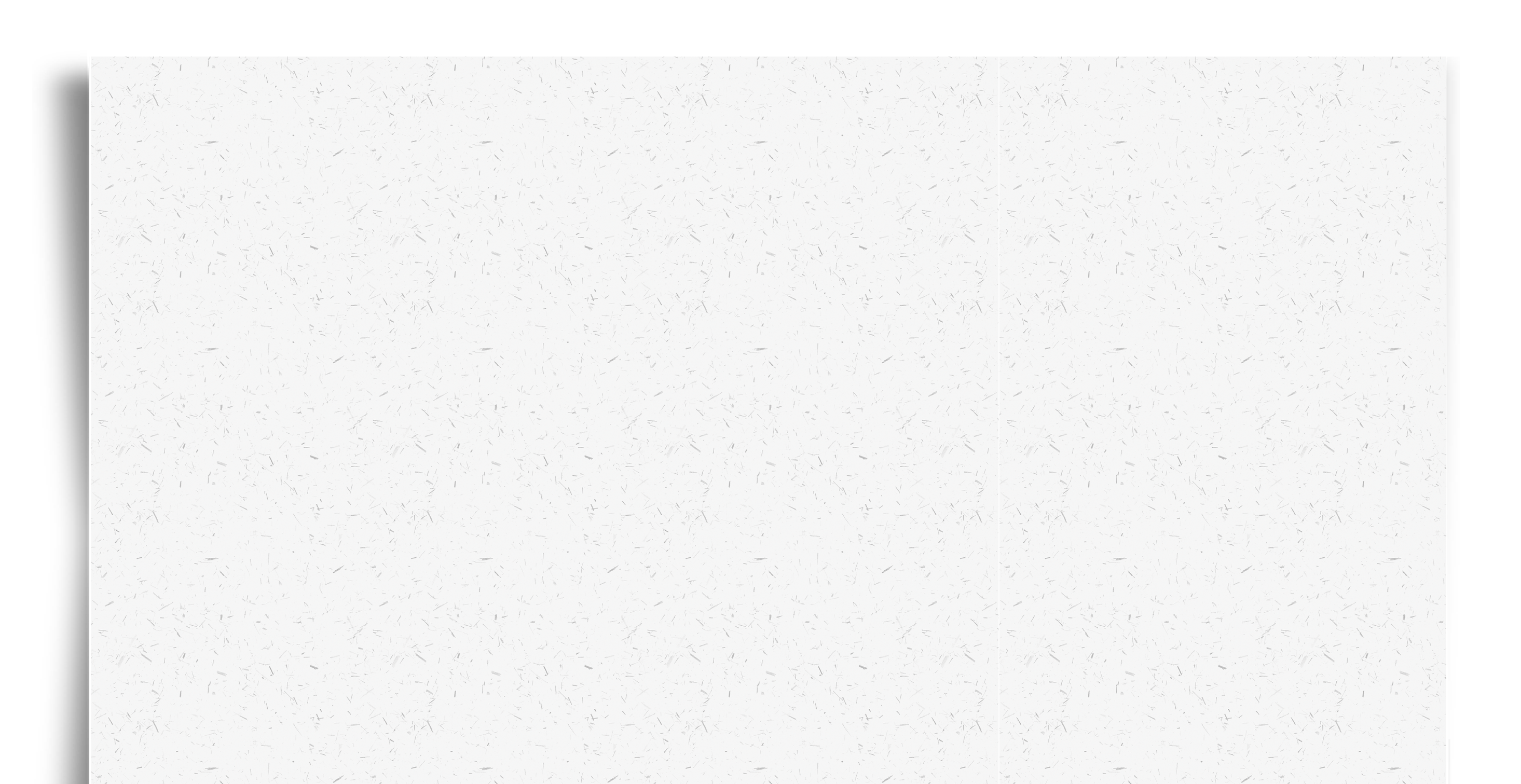 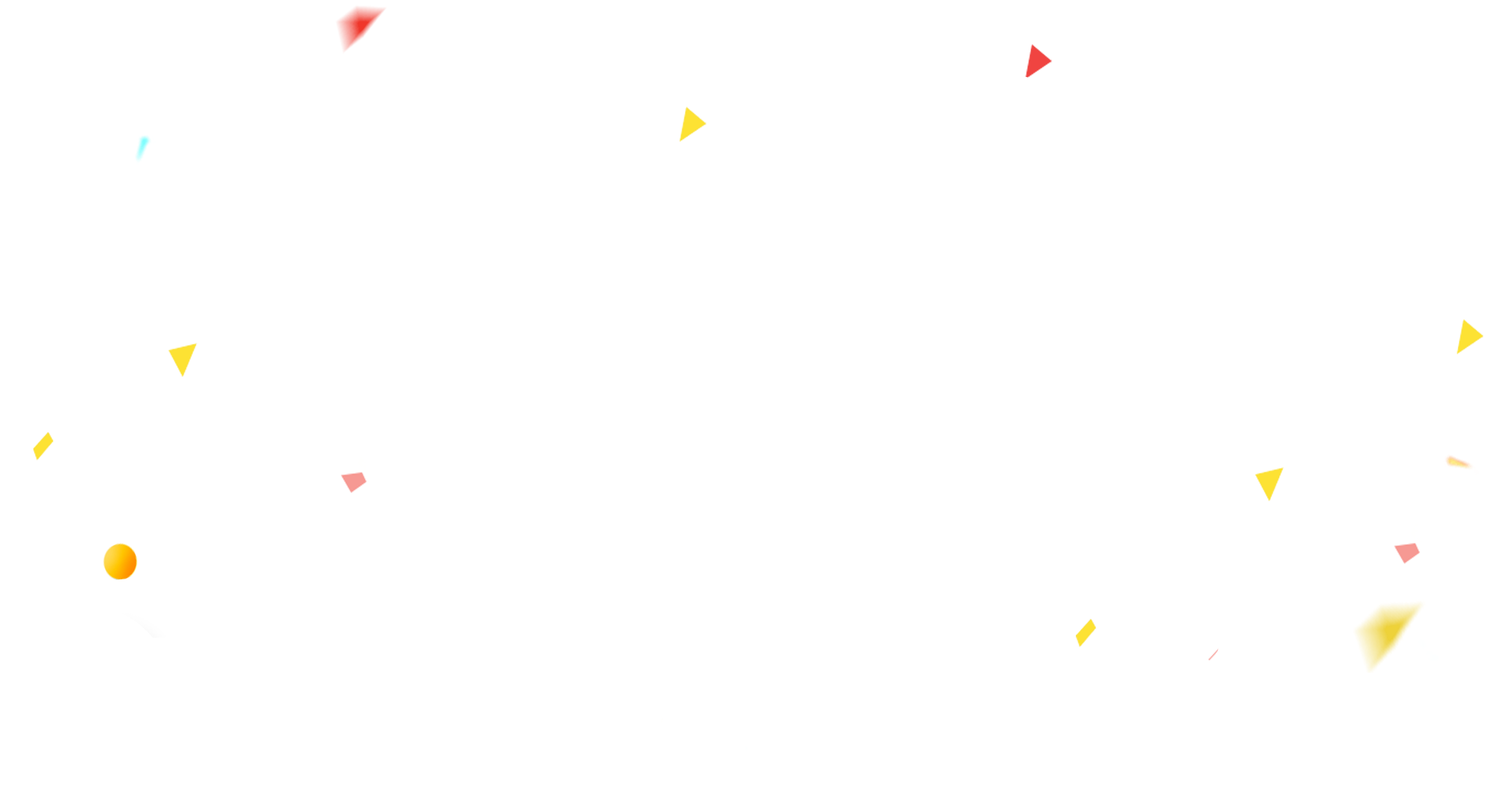 Luyện tập 
theo văn bản đọc
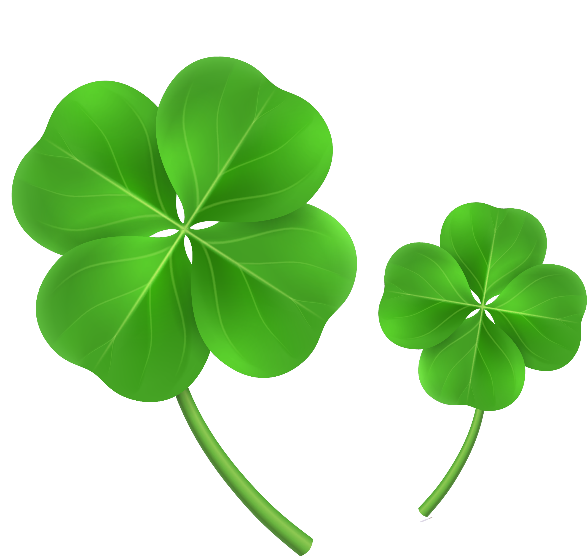 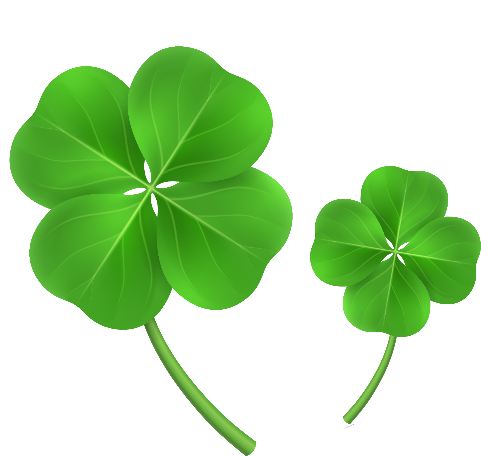 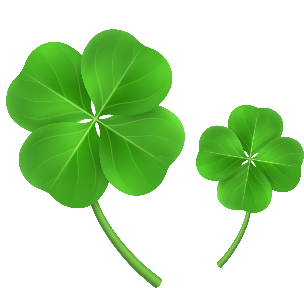 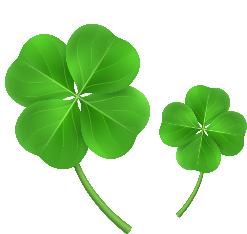 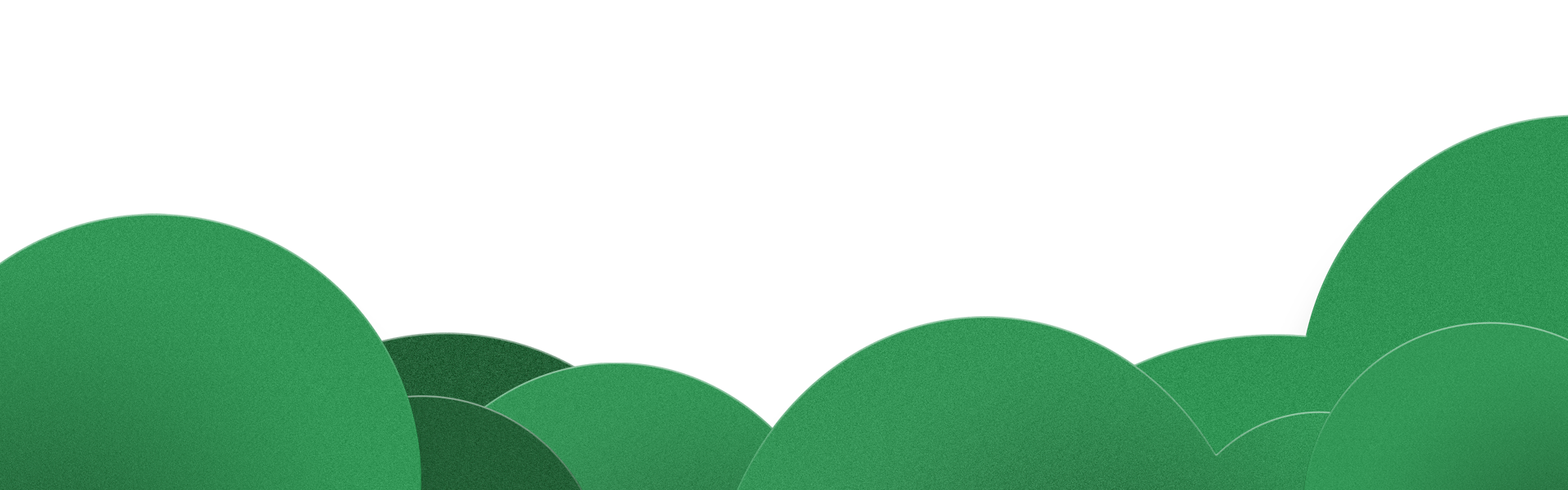 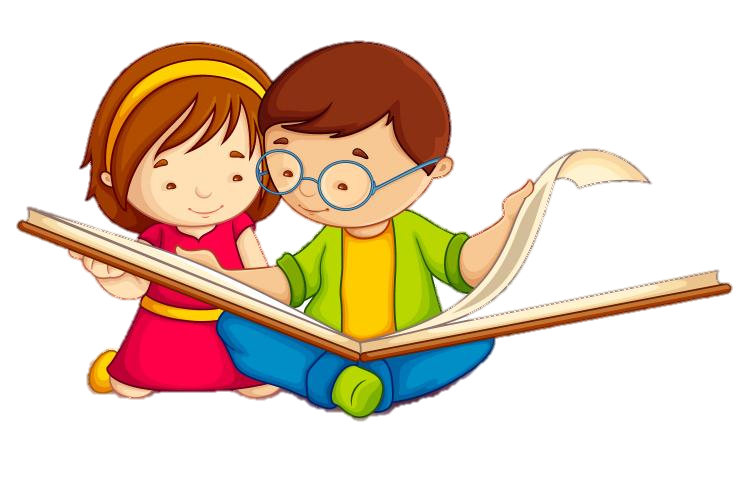 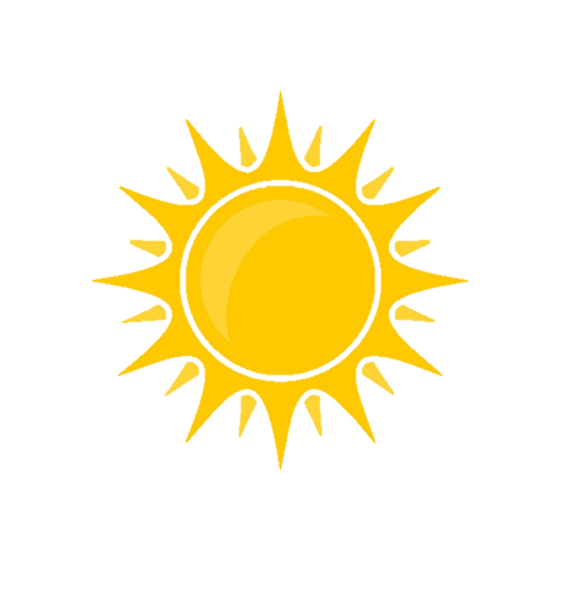 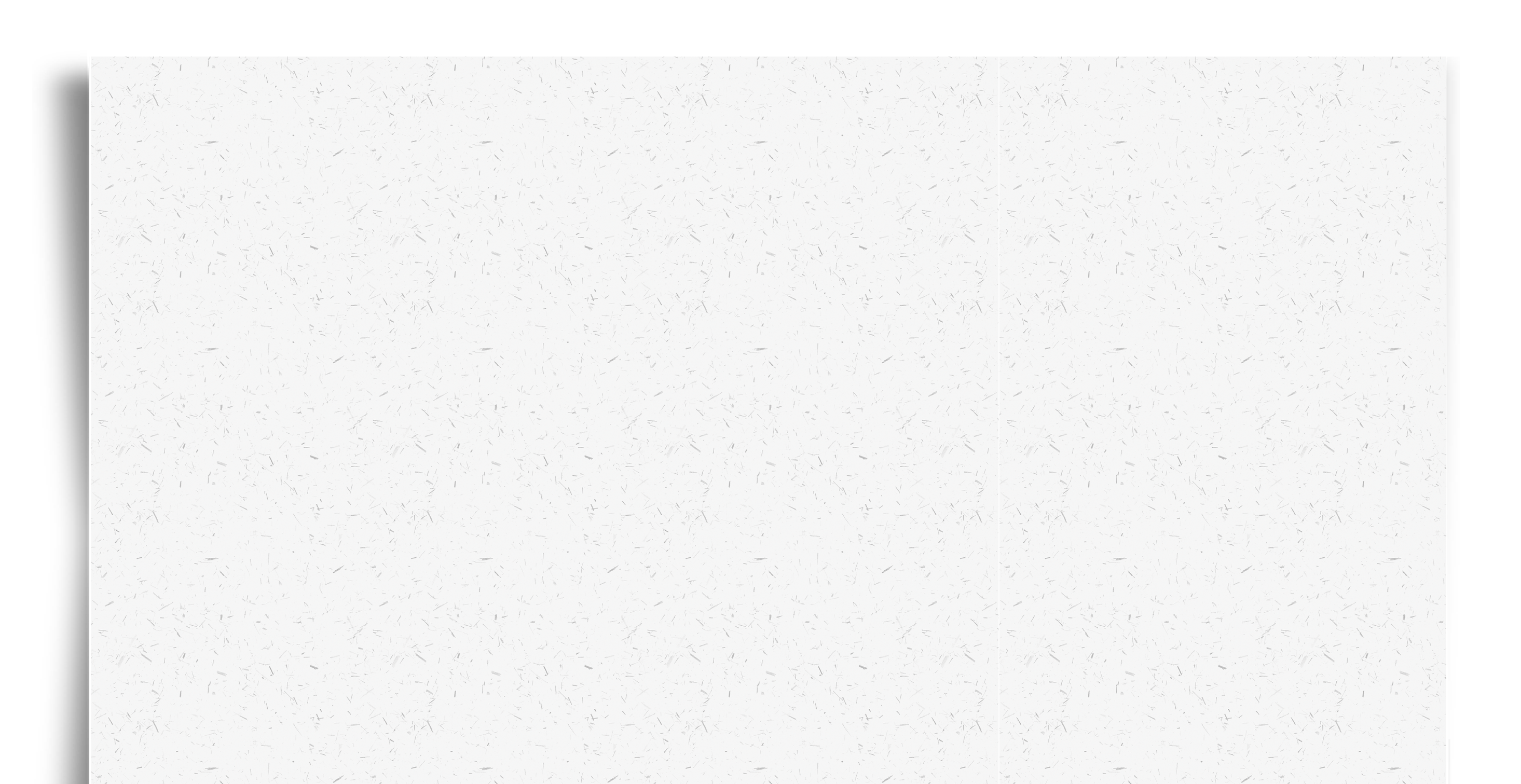 1. Tên học sinh trong bản danh sách được sắp xếp như thế nào?
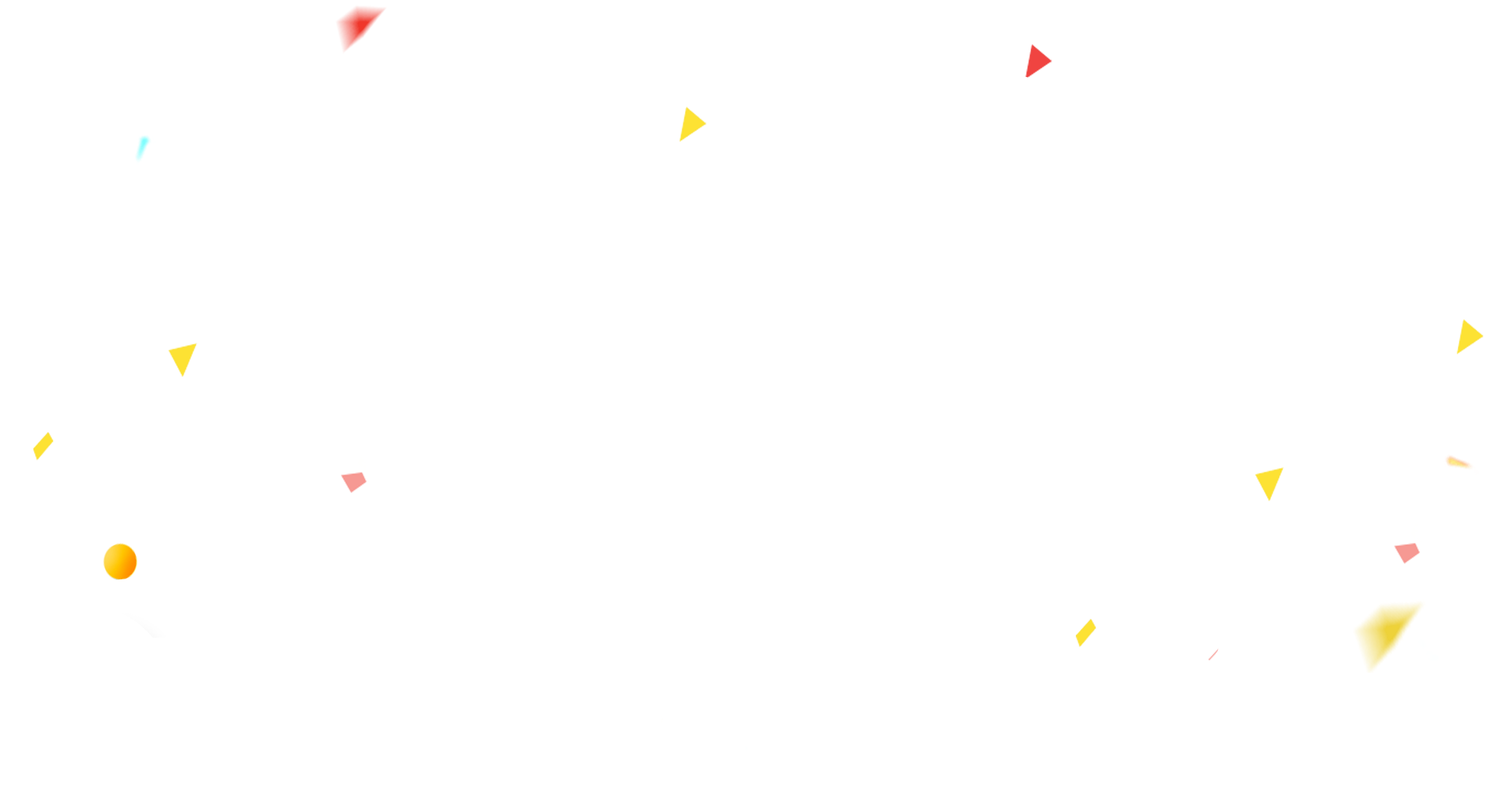 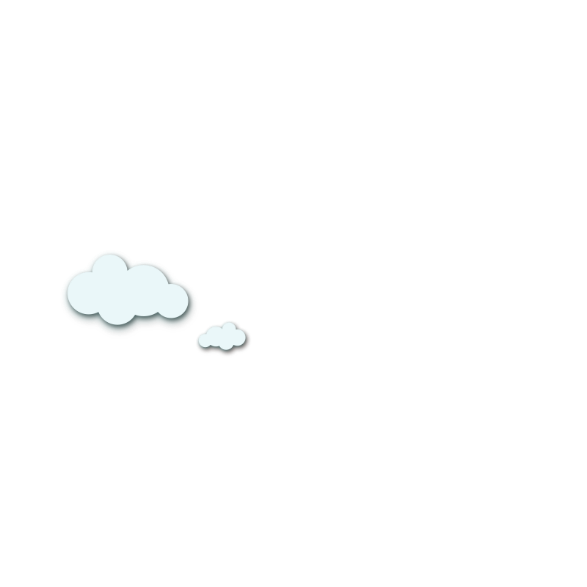 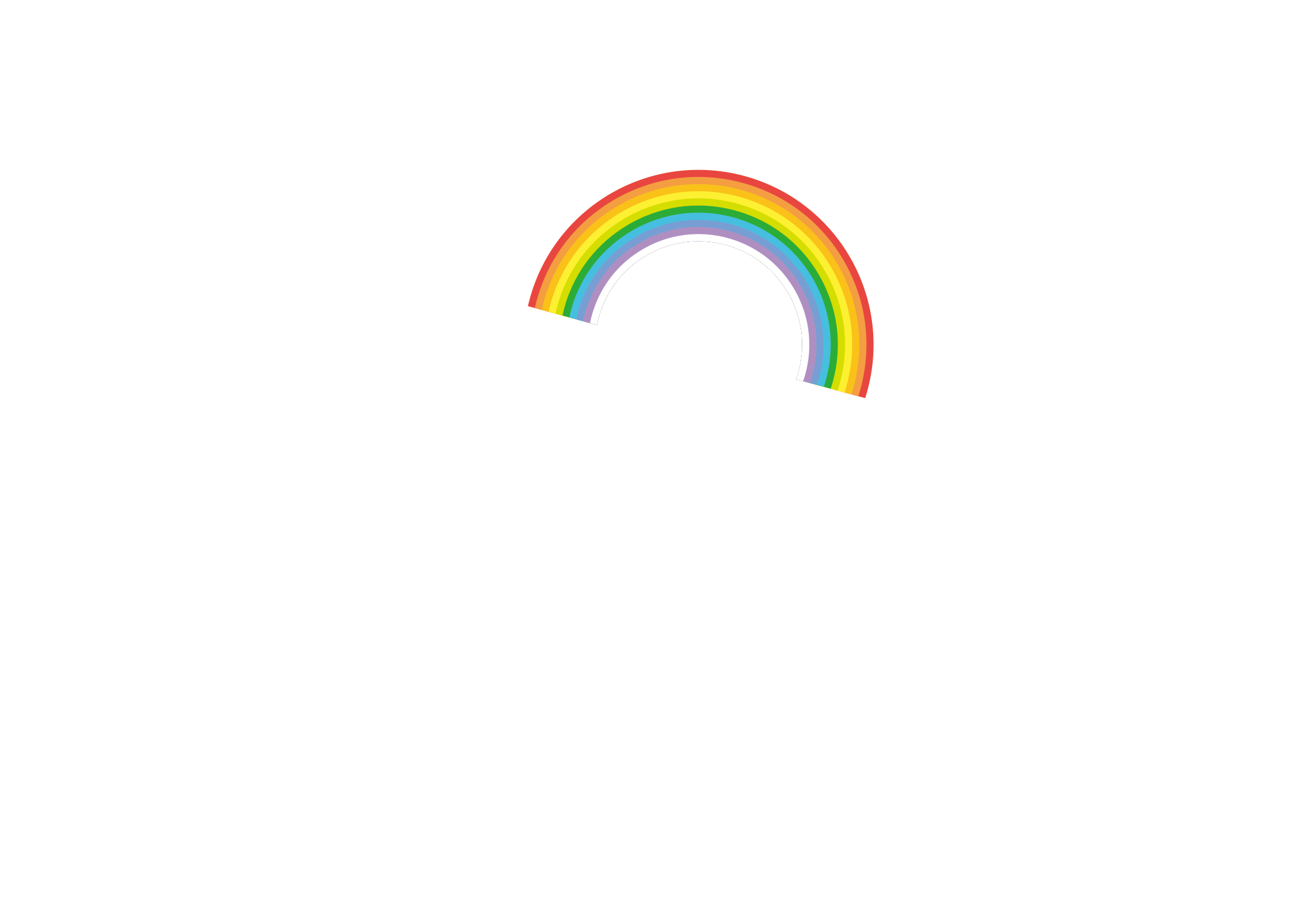 Sắp xếp theo thứ tự chữ trong bảng chữ cái.
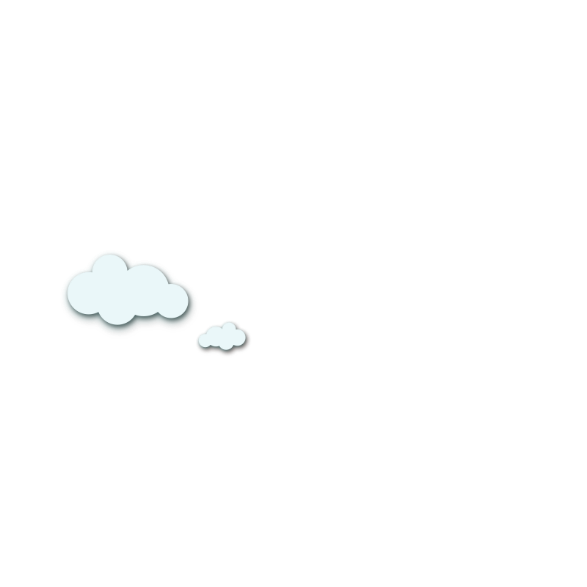 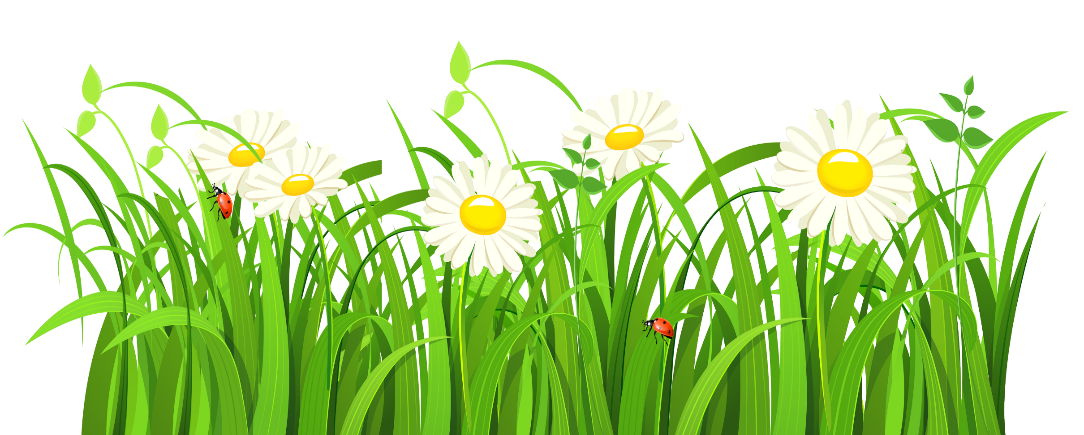 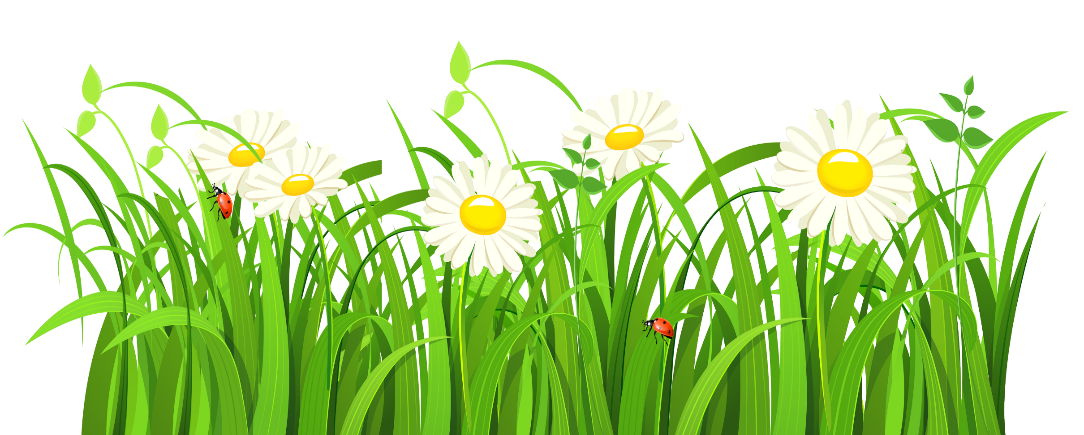 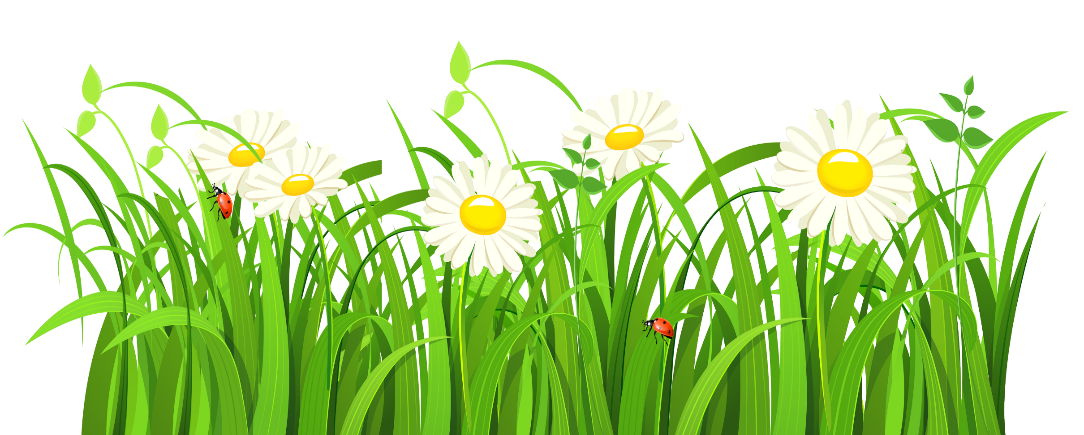 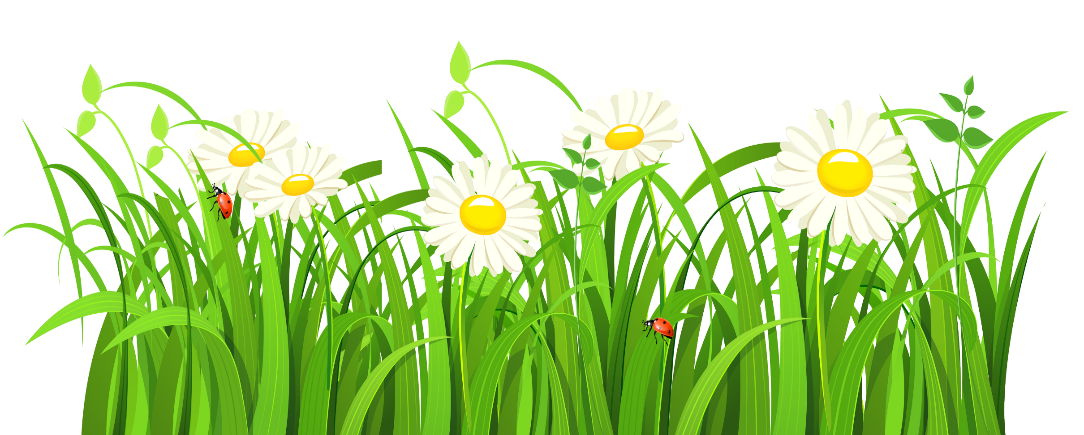 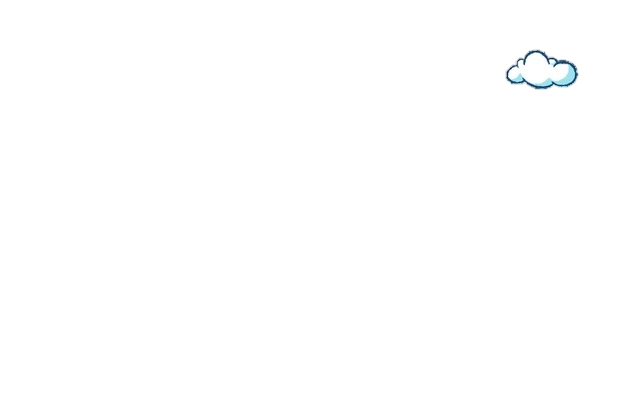 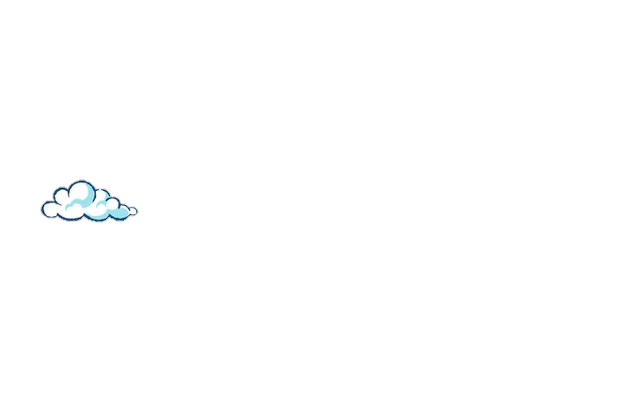 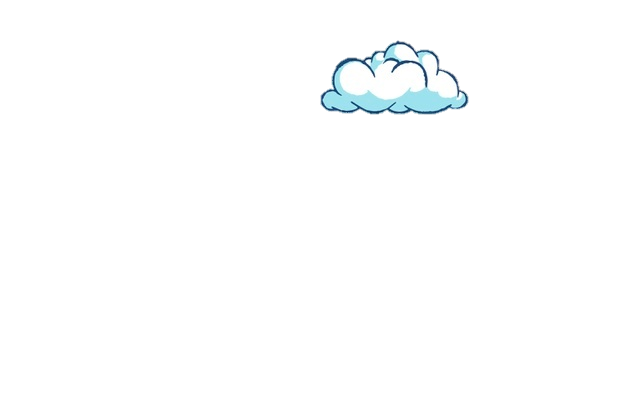 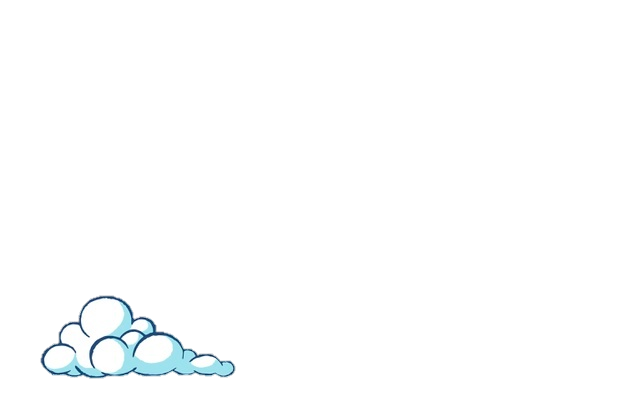 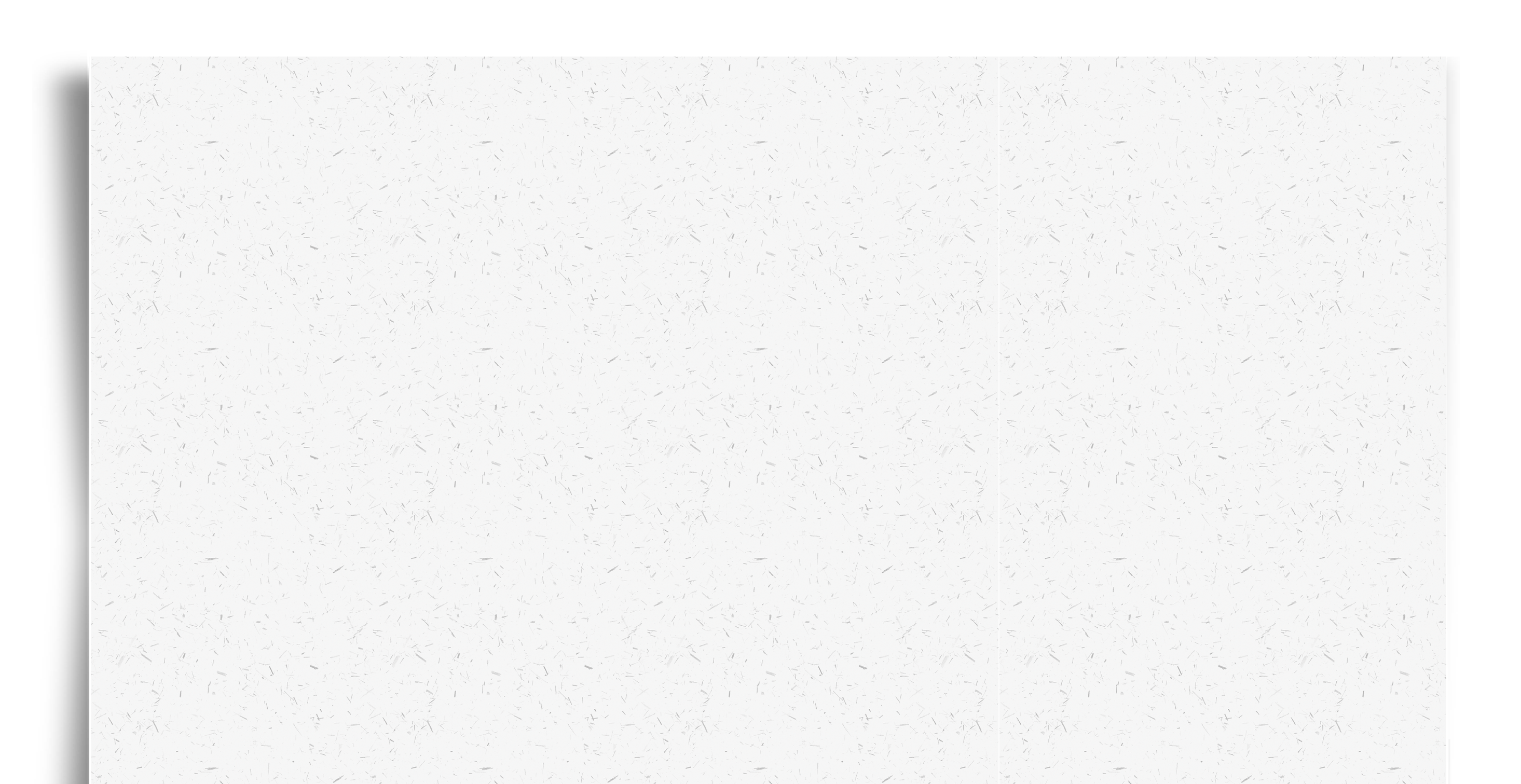 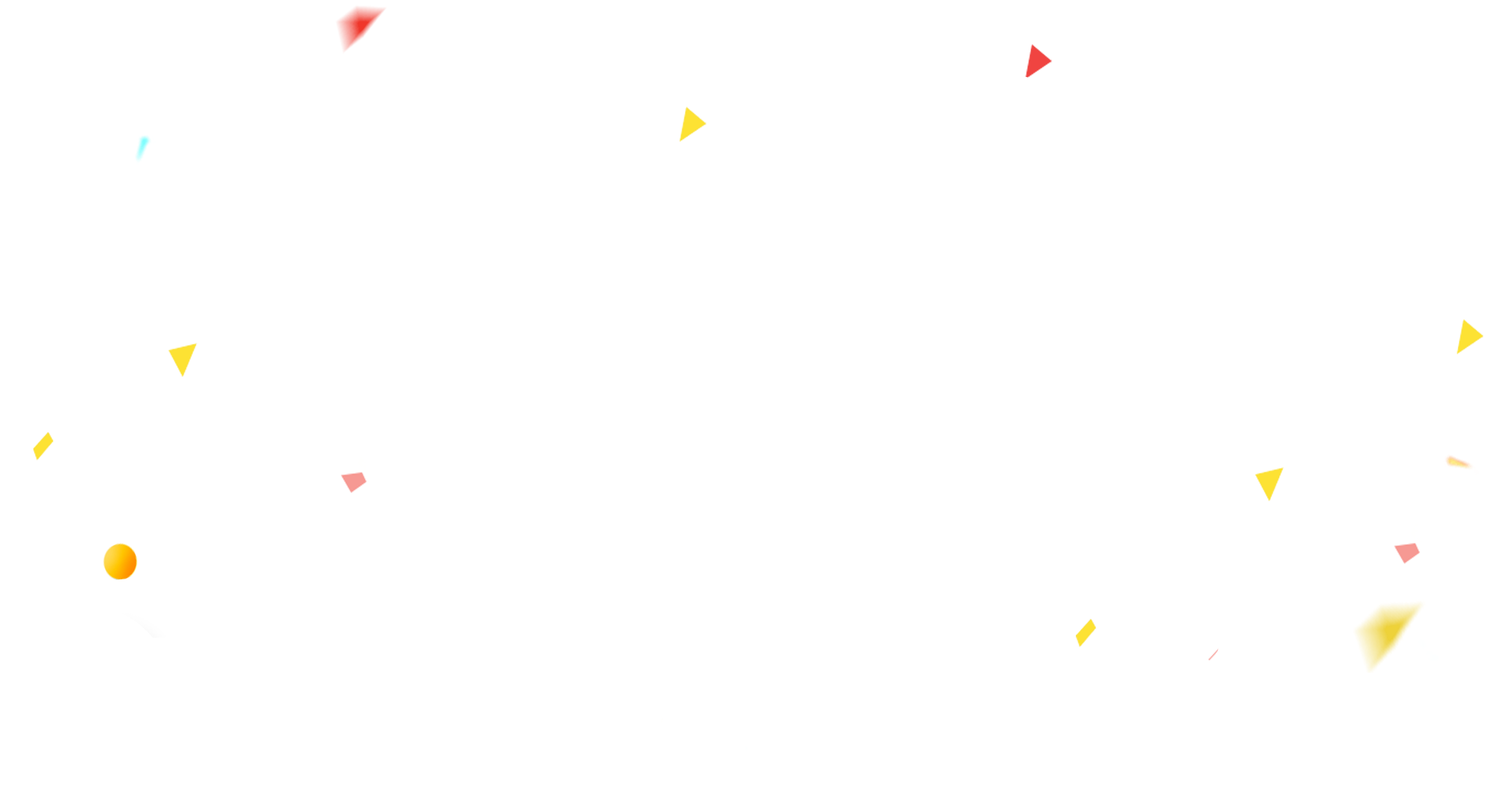 2. Học thuộc bảng chữ cái tiếng Việt.
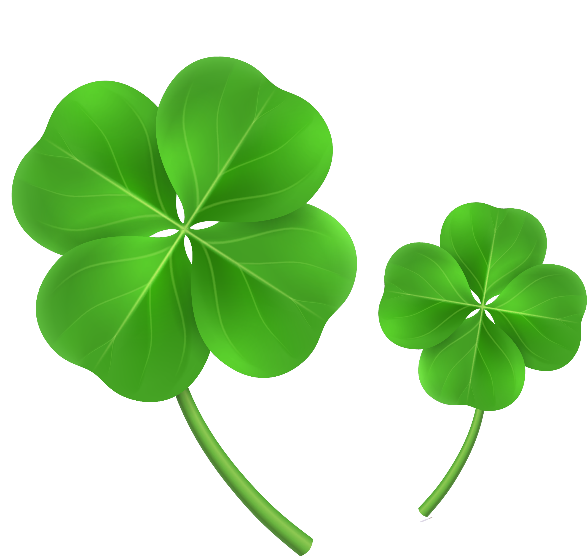 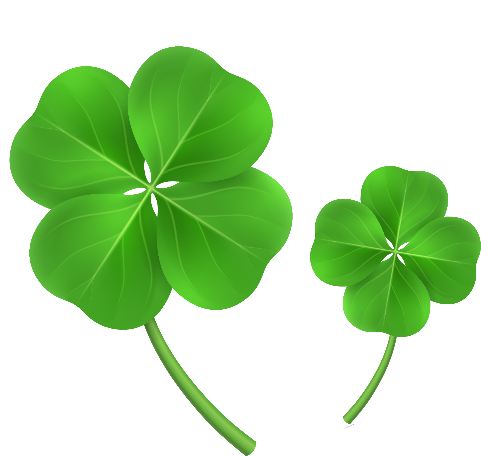 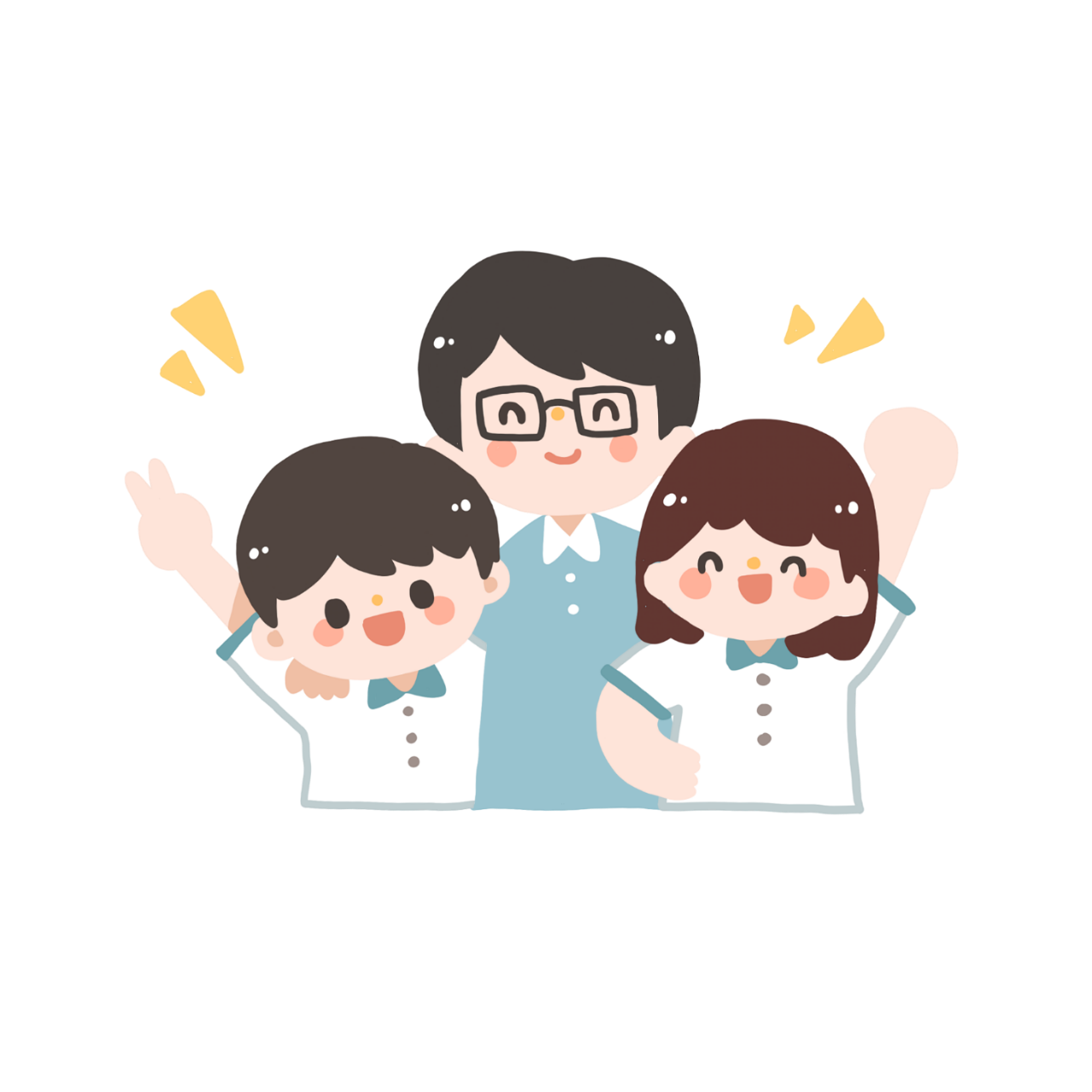 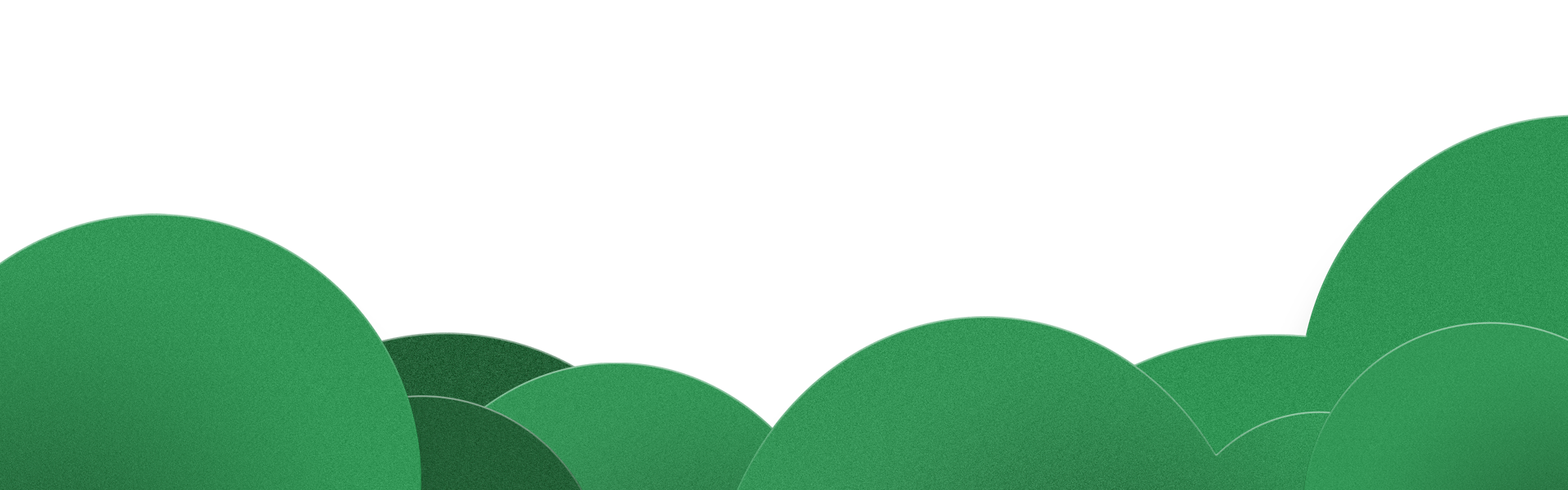 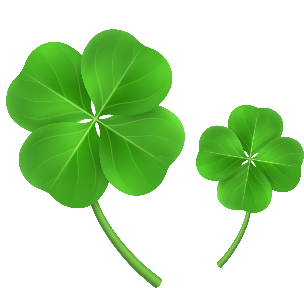 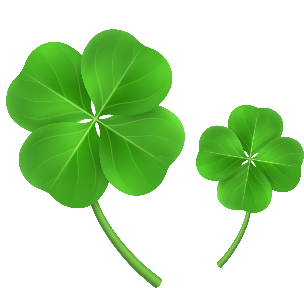 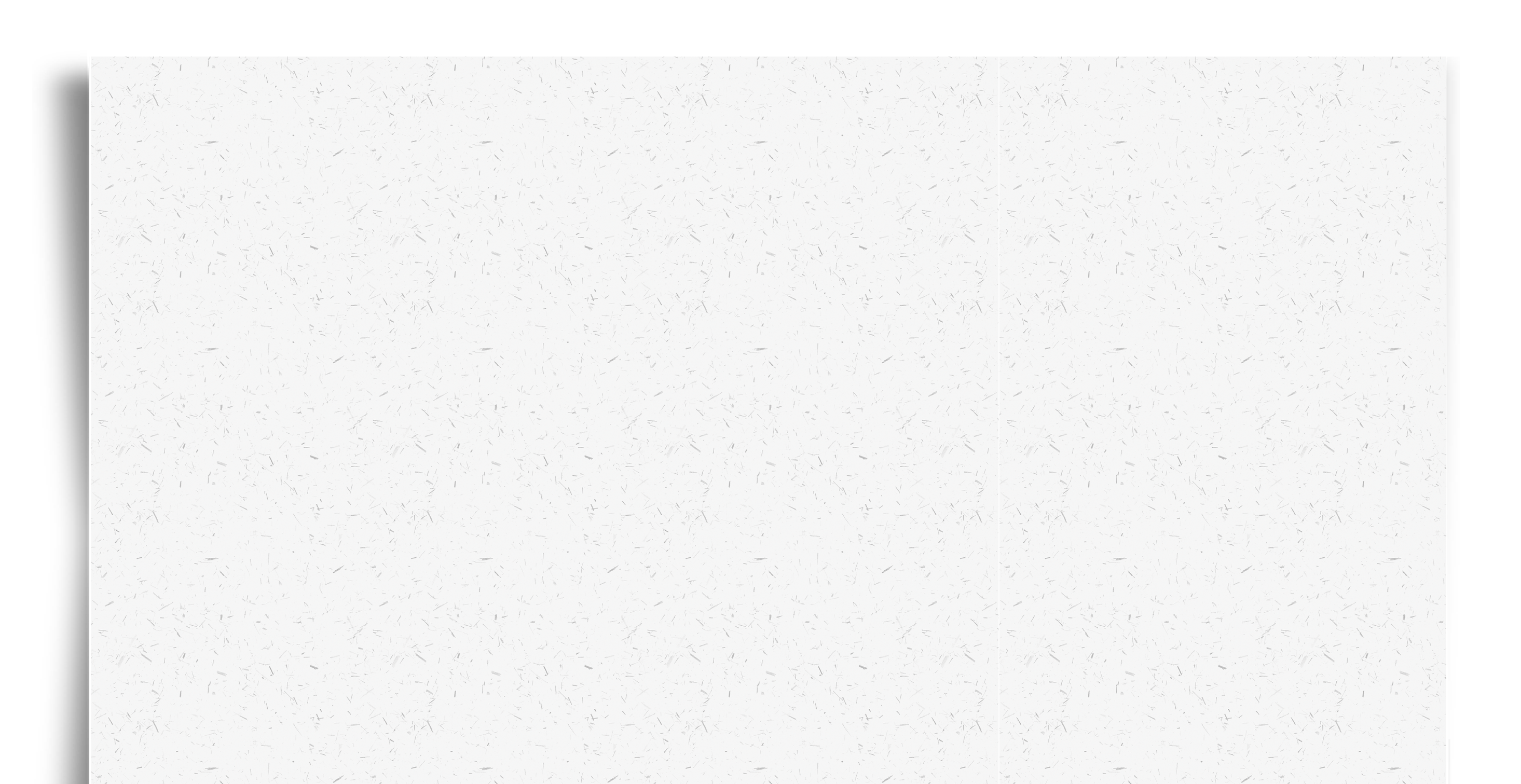 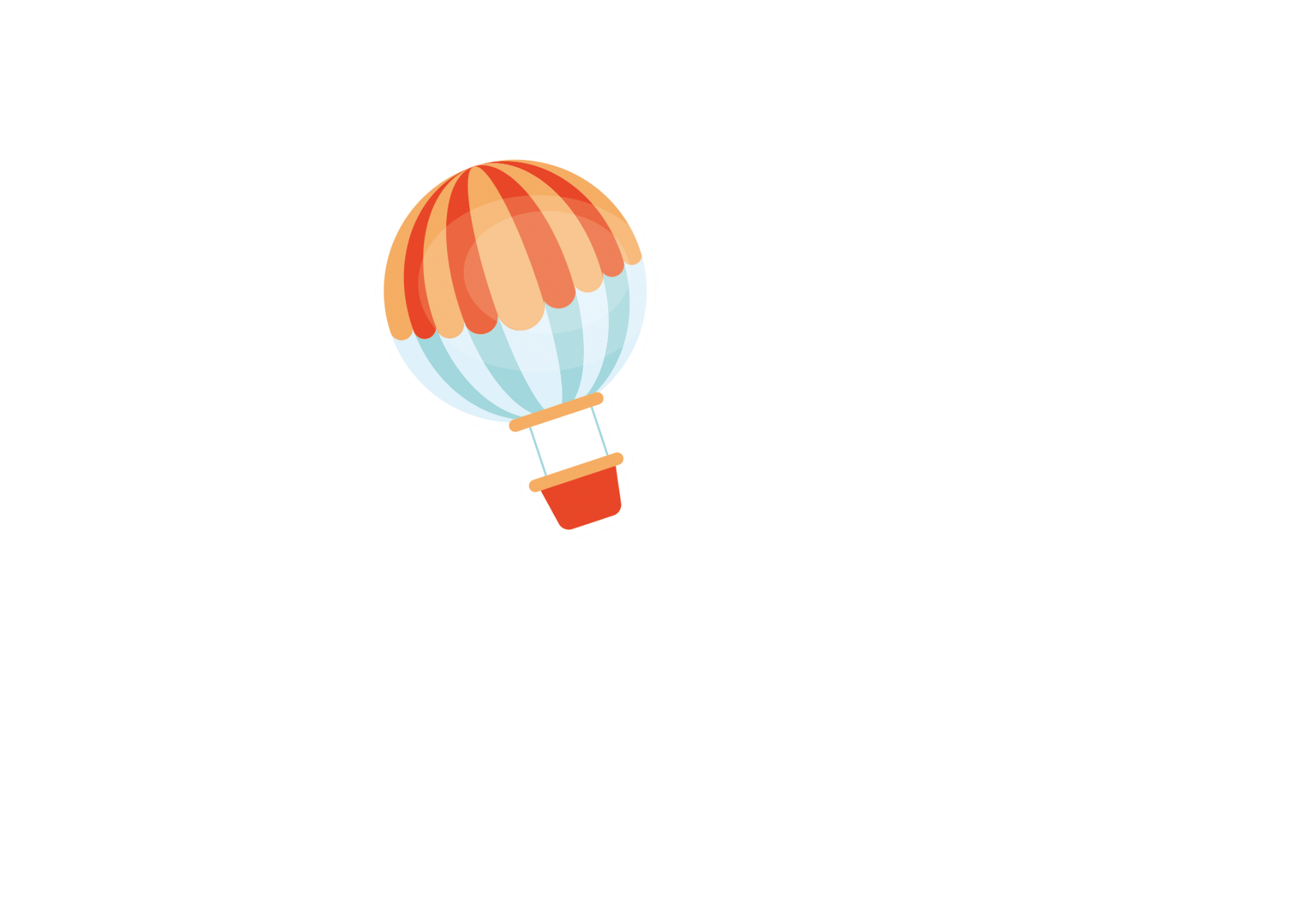 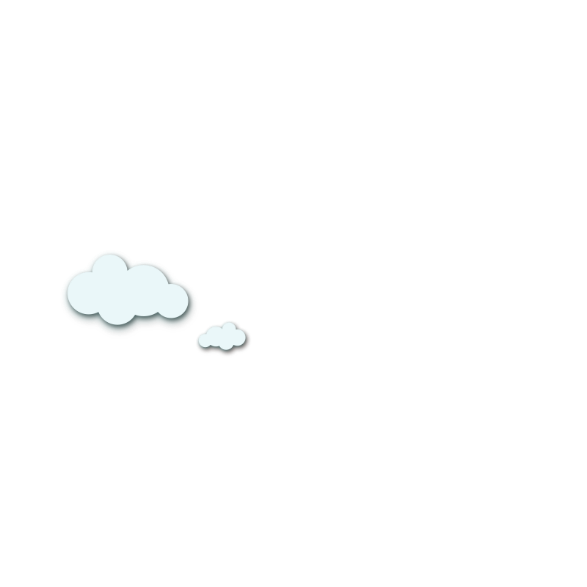 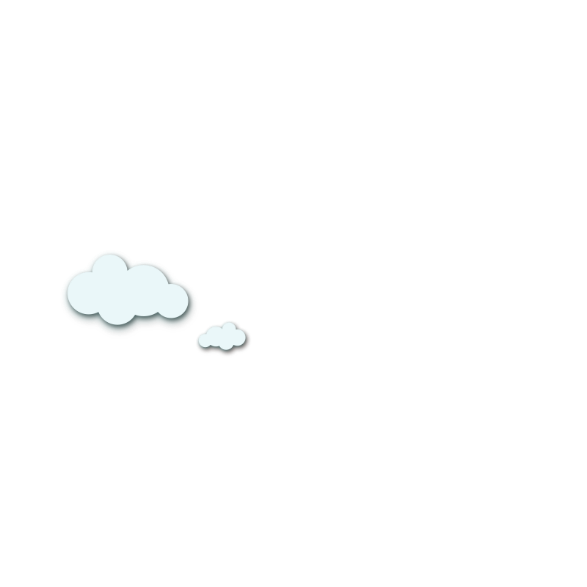 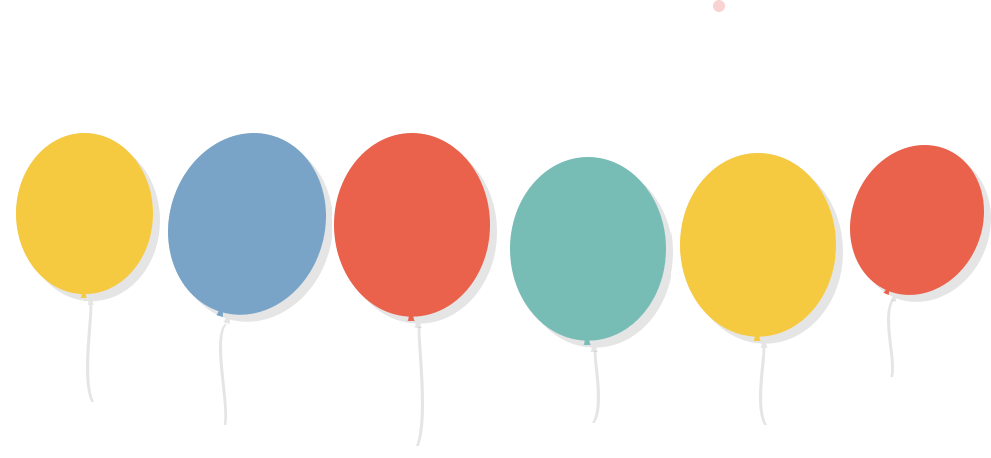 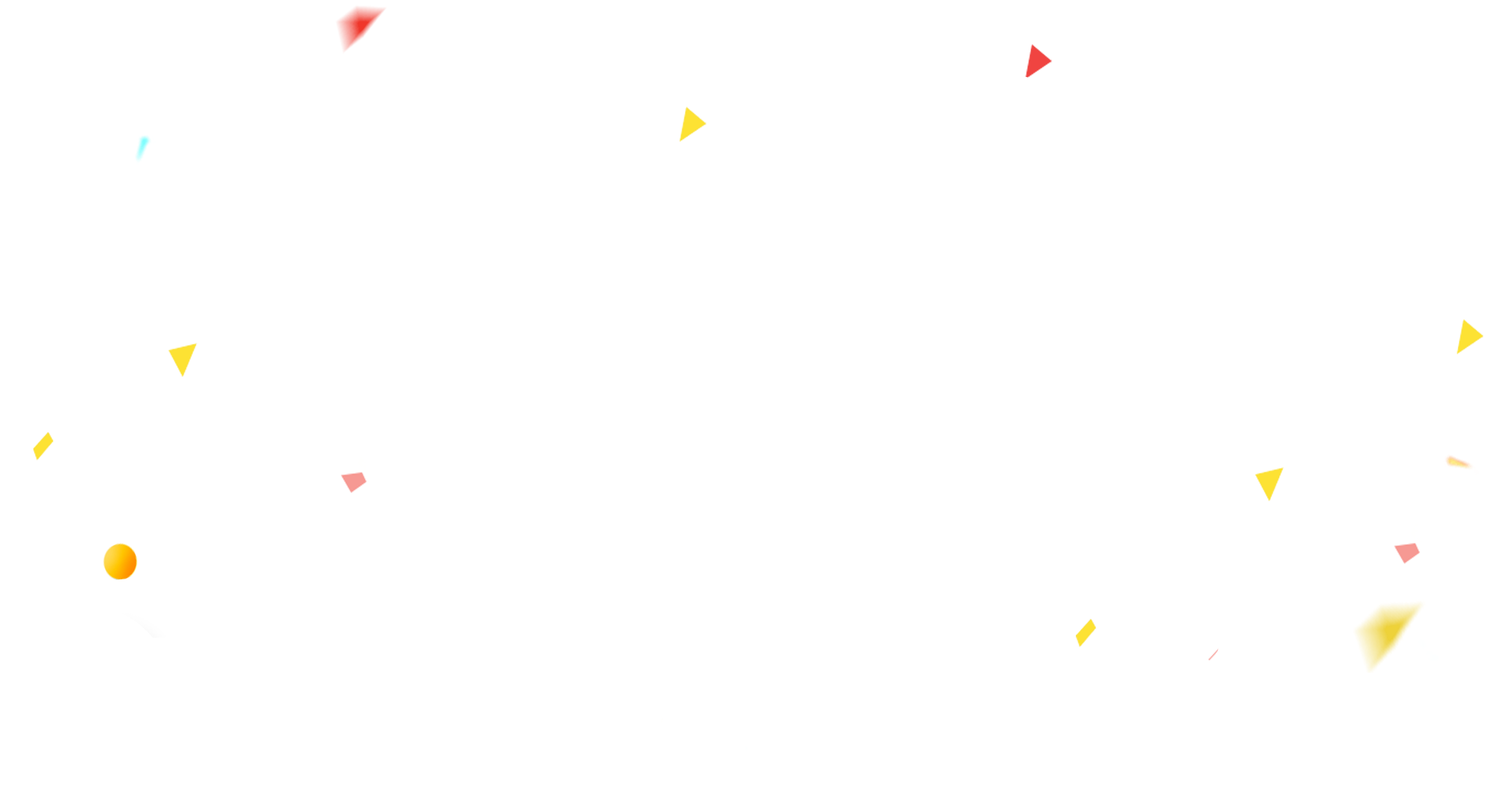 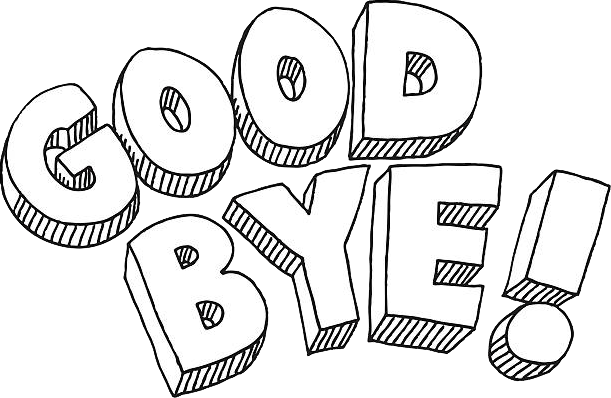 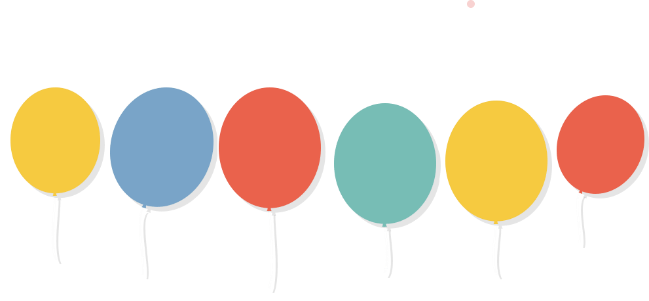 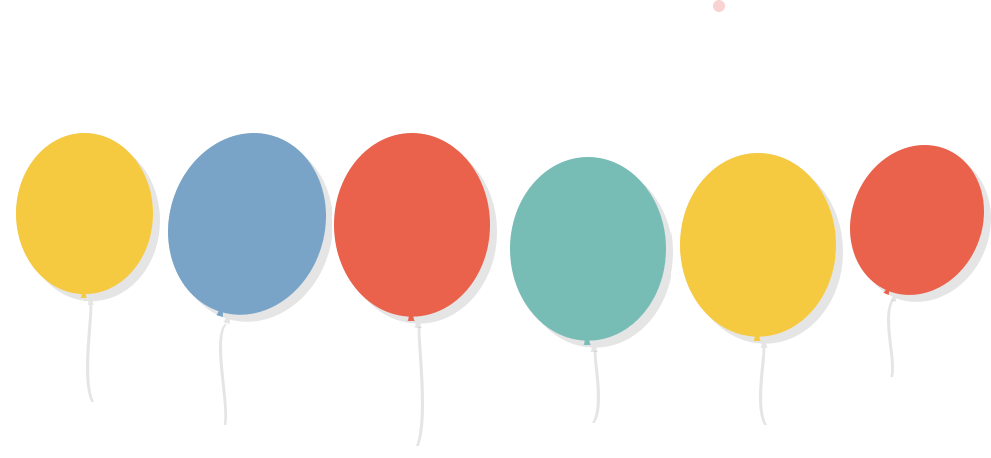 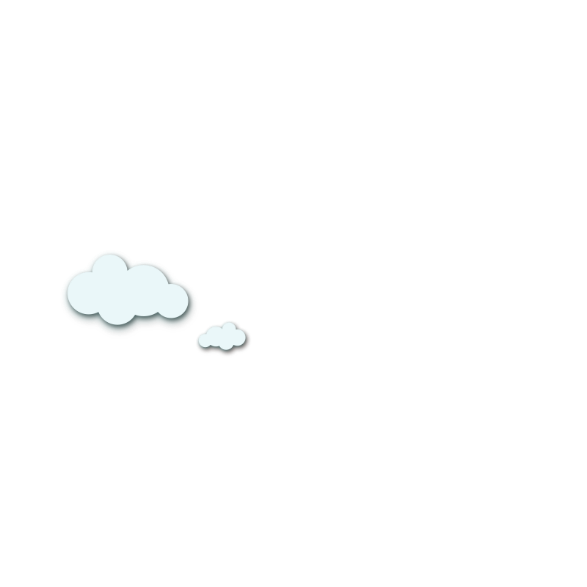 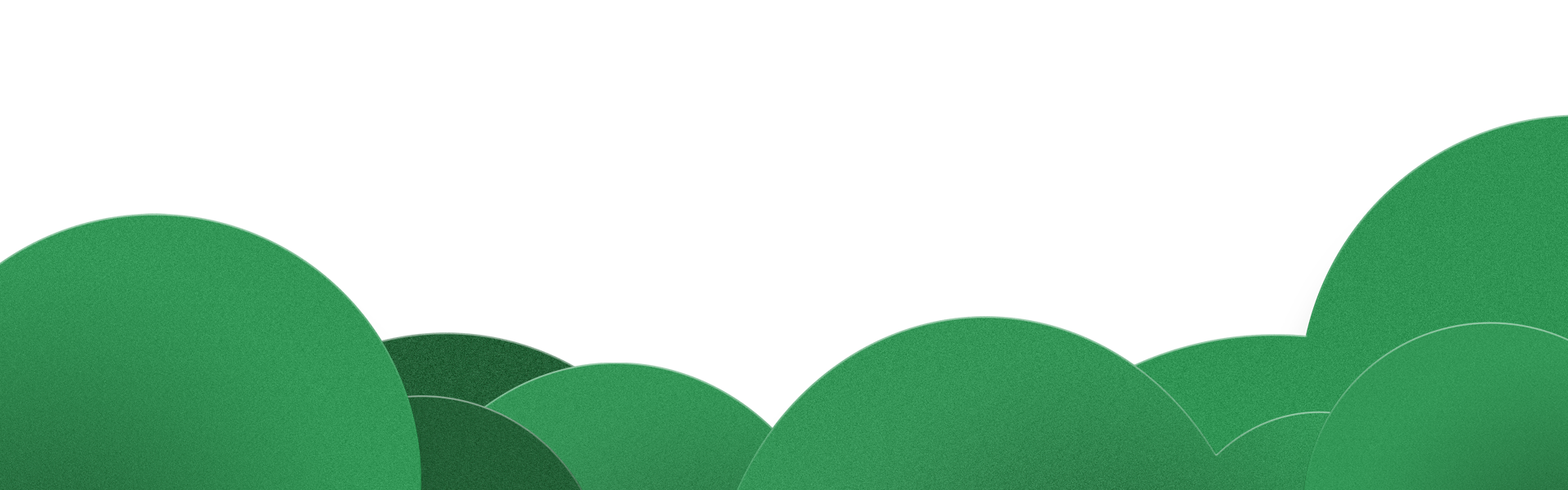 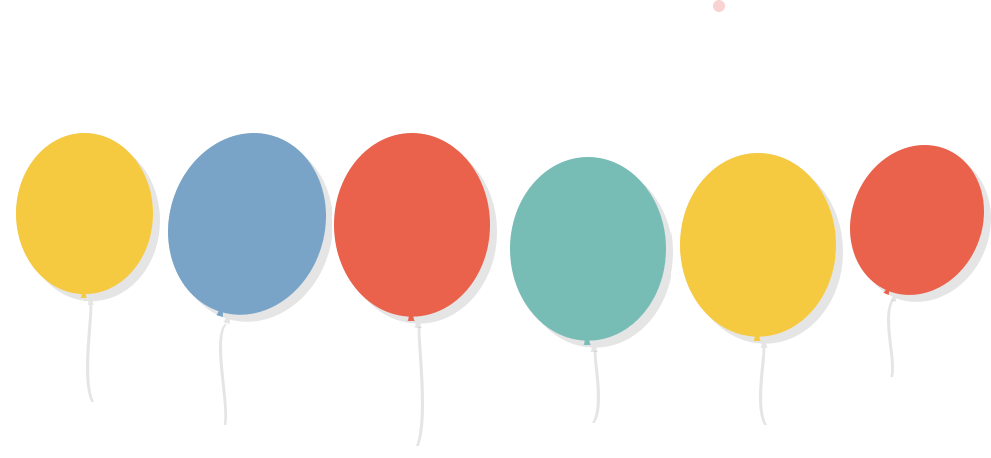 GIÁO ÁN ĐIỆN TỬ LỚP 4
GIÁO ÁN ĐIỆN TỬ LỚP 2 & LỚP 3
Bộ Kết nối tri thức
Soạn bài giảng yêu cầu các khối lớp
Thiết kế bài giảng E – Learning
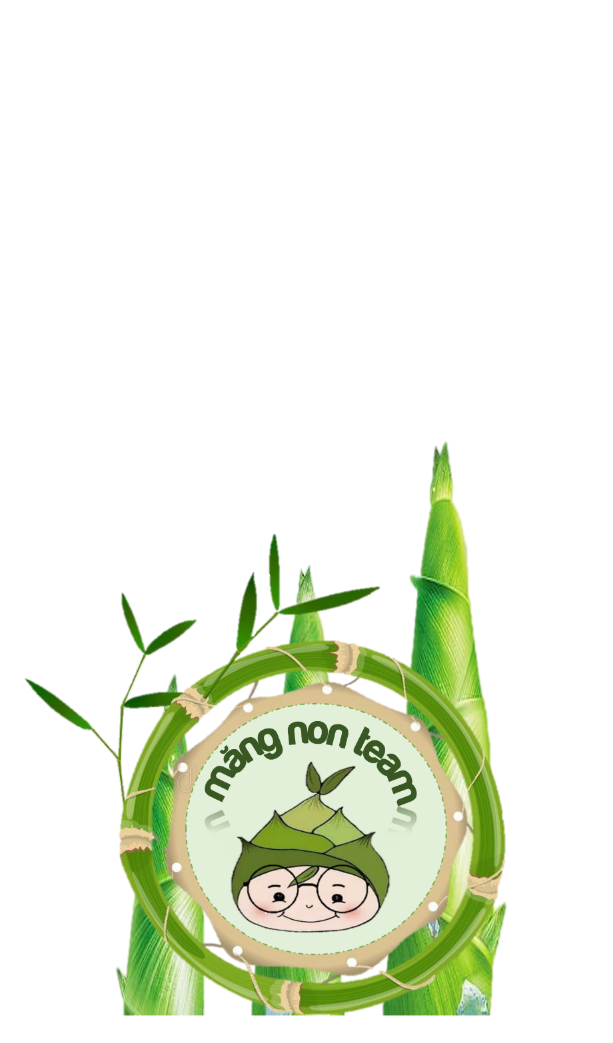 MĂNG NON – TÀI LIỆU TIỂU HỌC 
Mời truy cập: MĂNG NON- TÀI LIỆU TIỂU HỌC/ Facebook
SĐT ZALO : 0382348780 - 0984848929